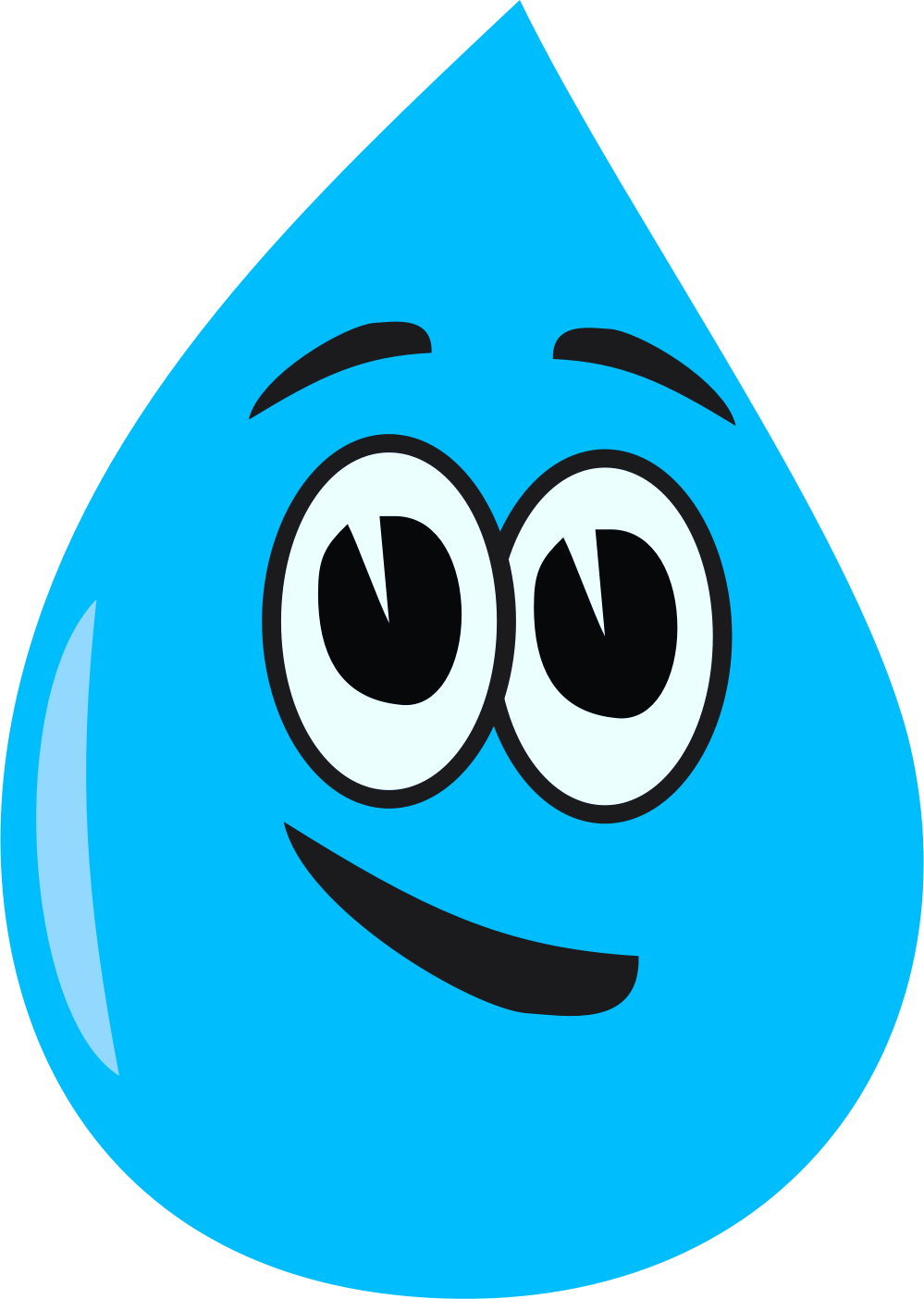 A River from Source to Sea
Lesson aim:
To understand how rivers and the surrounding land changes from source to sea.
Lesson objectives:
To learn the processes that shape the land and create landforms. 
To learn how the land changes from source to sea.
To learn the different river landforms.
To understand what affects the flow of a river.
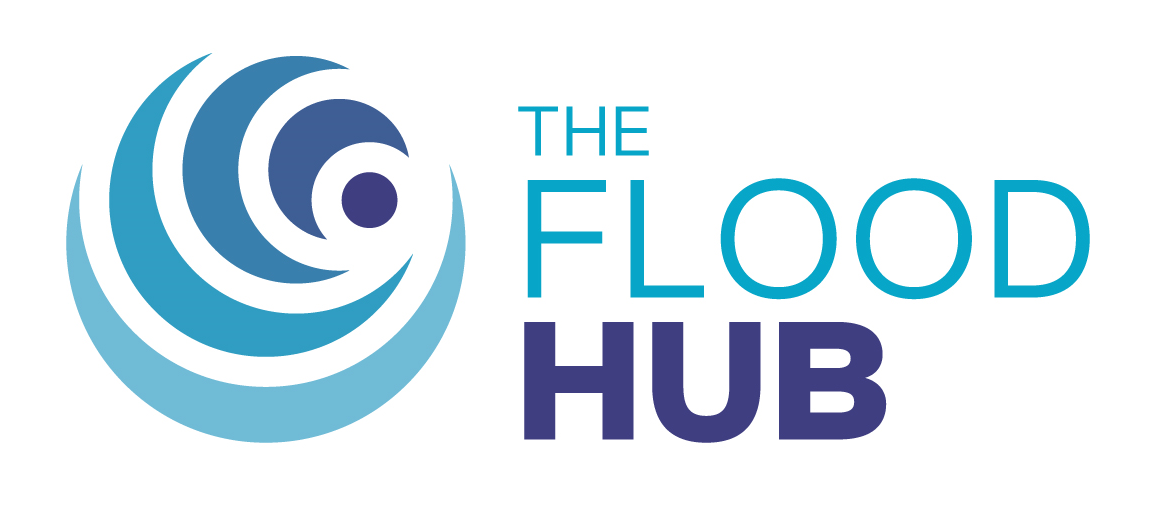 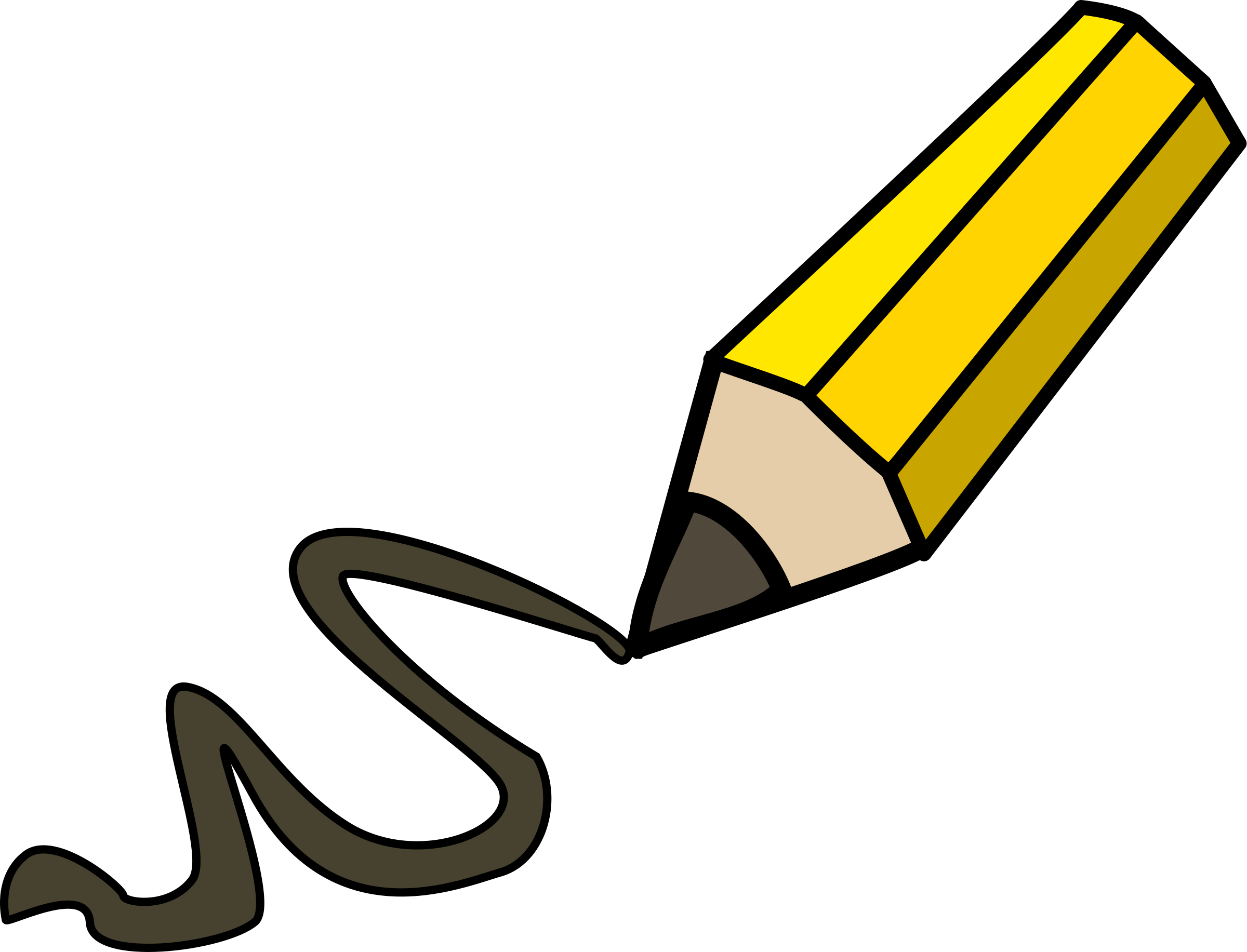 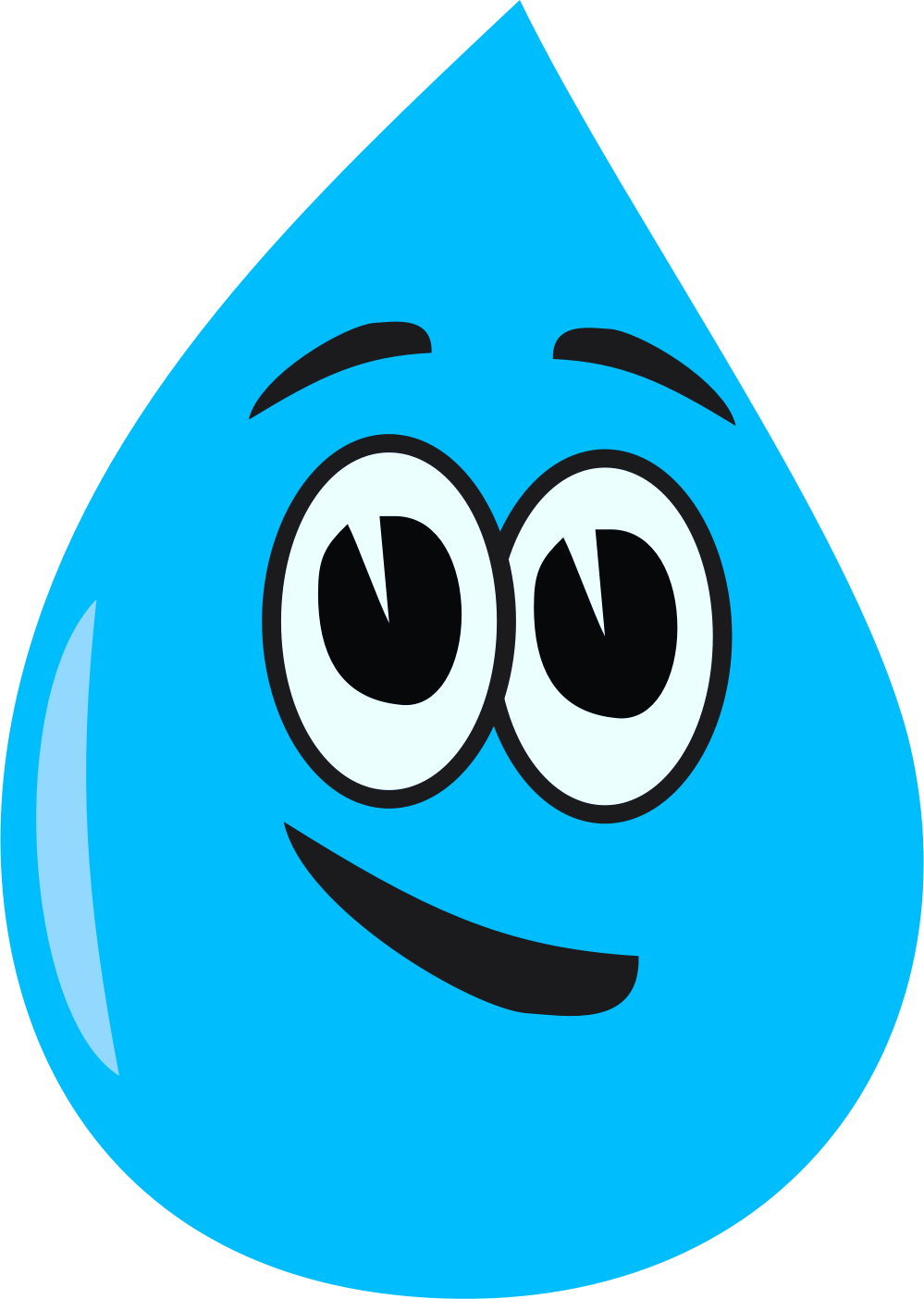 Source to mouth
Where a river starts is called the source, this is in hilly, upland or mountainous areas. Where a river ends is called the mouth, this is at the sea or a lake.
Source
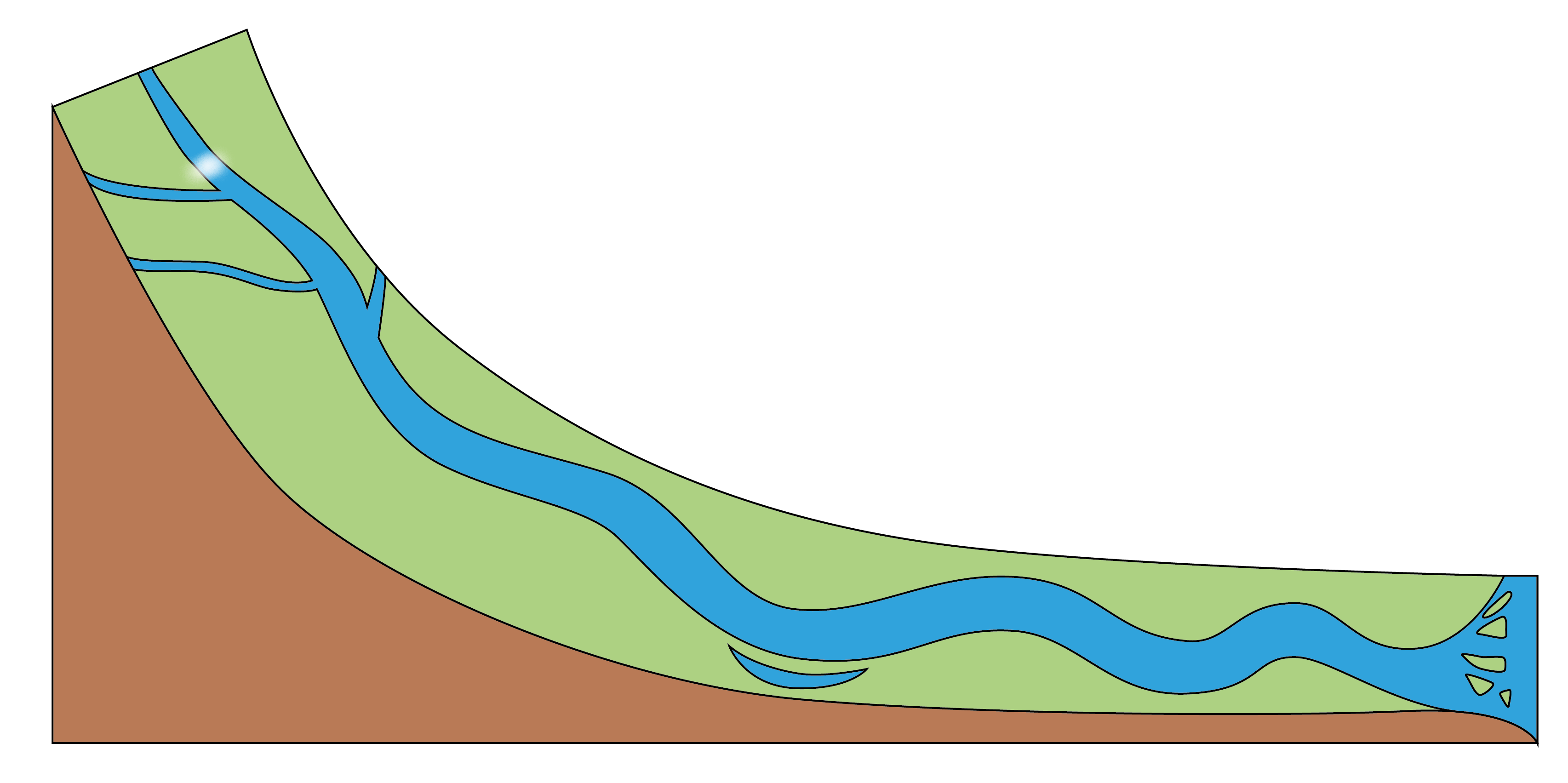 Mouth
Image: The Flood Hub
This video follows the route of a river from source to mouth:  https://www.bbc.co.uk/bitesize/topics/z849q6f/articles/z7w8pg8
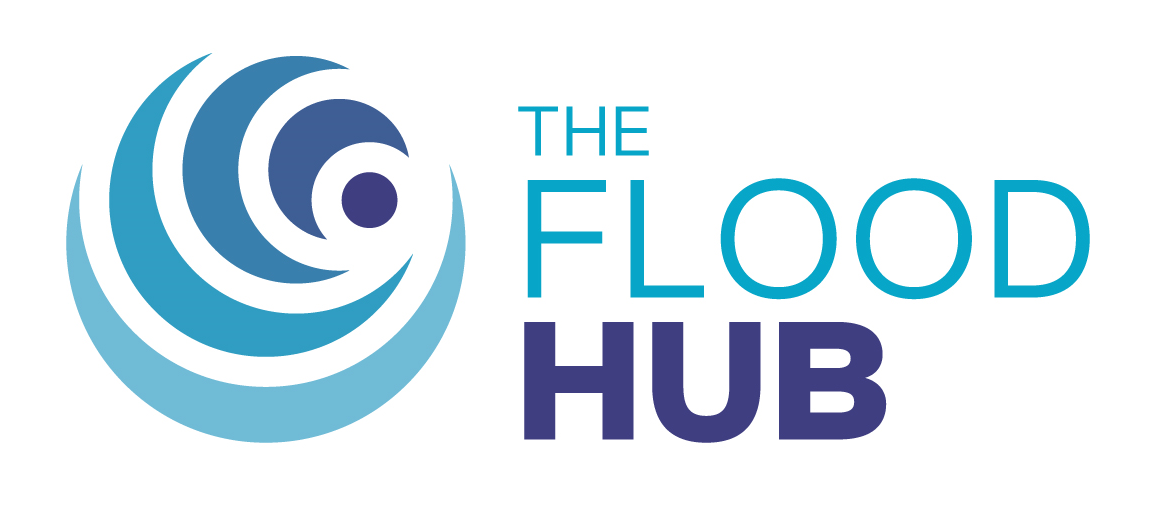 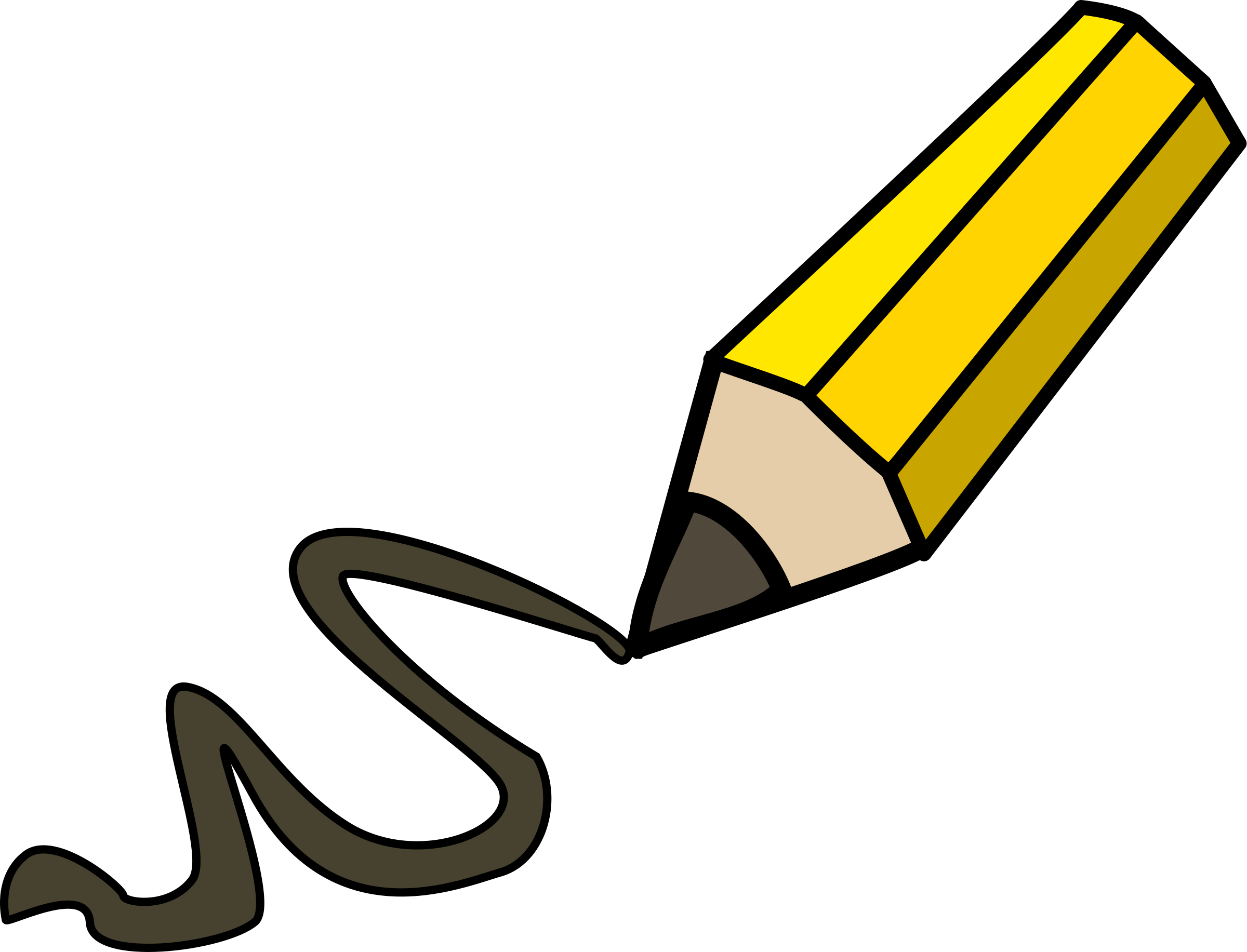 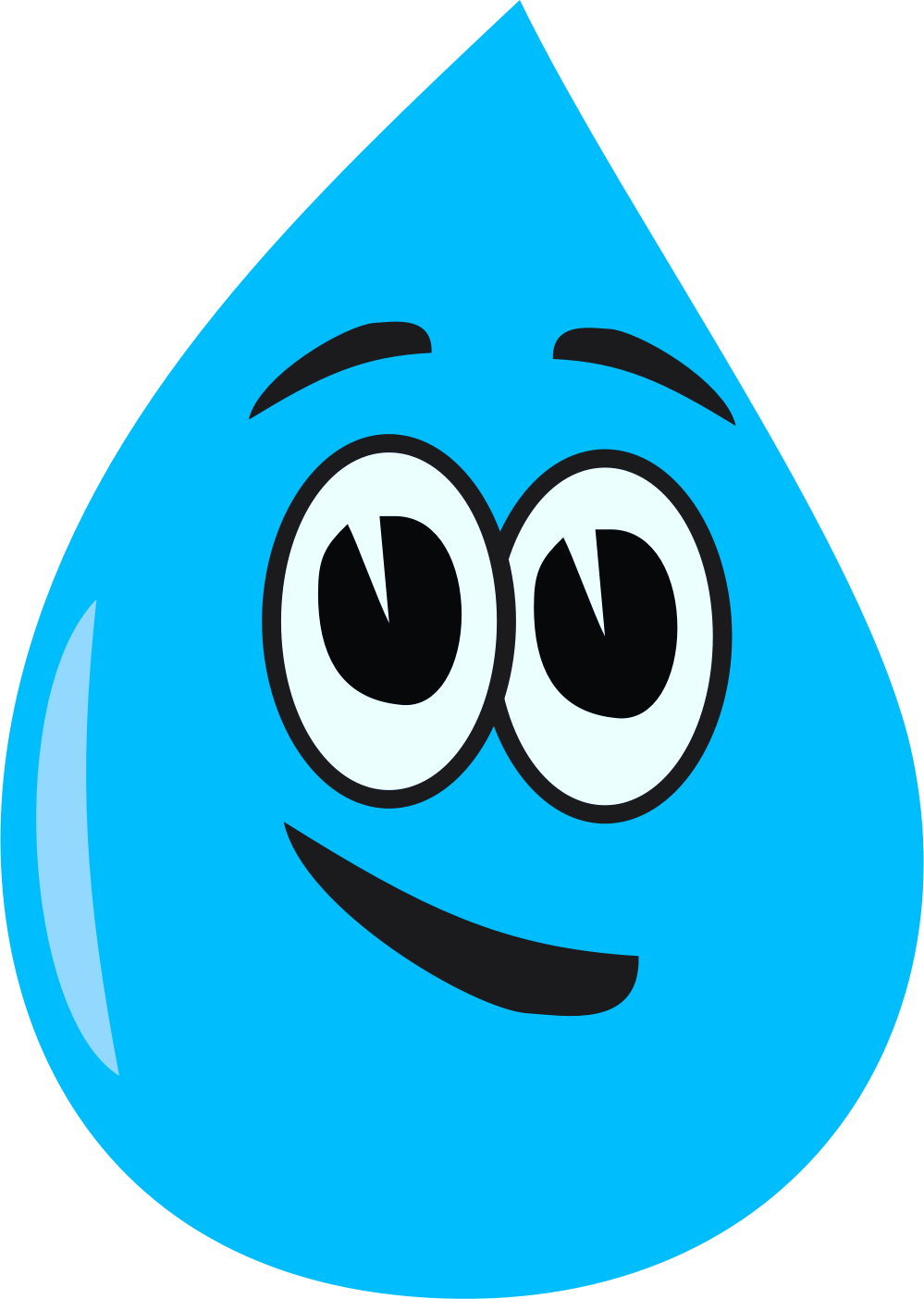 Why do rivers change over time?
Rivers can change naturally or the changes can be man-made. 

Rivers never stay the same, they change all the time. These are some of the processes which can shape the landscape, the river’s channel and create landforms.
Weathering
is the breaking down or wearing away of rocks where they are. It does not happen because they move or crash into each other.

                    is when materials such as rock, soil and sand are broken down and worn away by rain, rivers, wind or waves, and are then moved away.

		  is when the eroded materials are left behind because the river, wave or wind slows down.
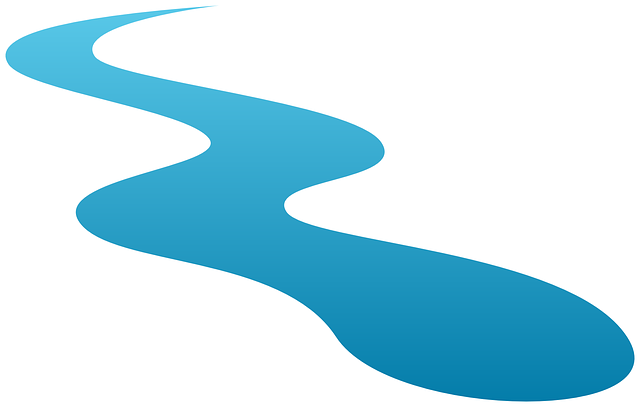 Erosion
Deposition
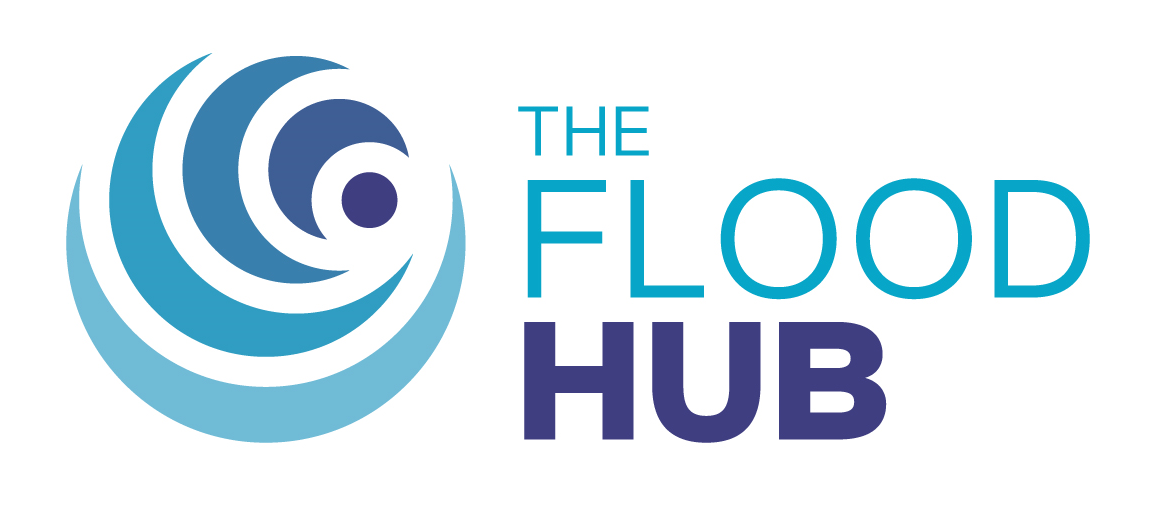 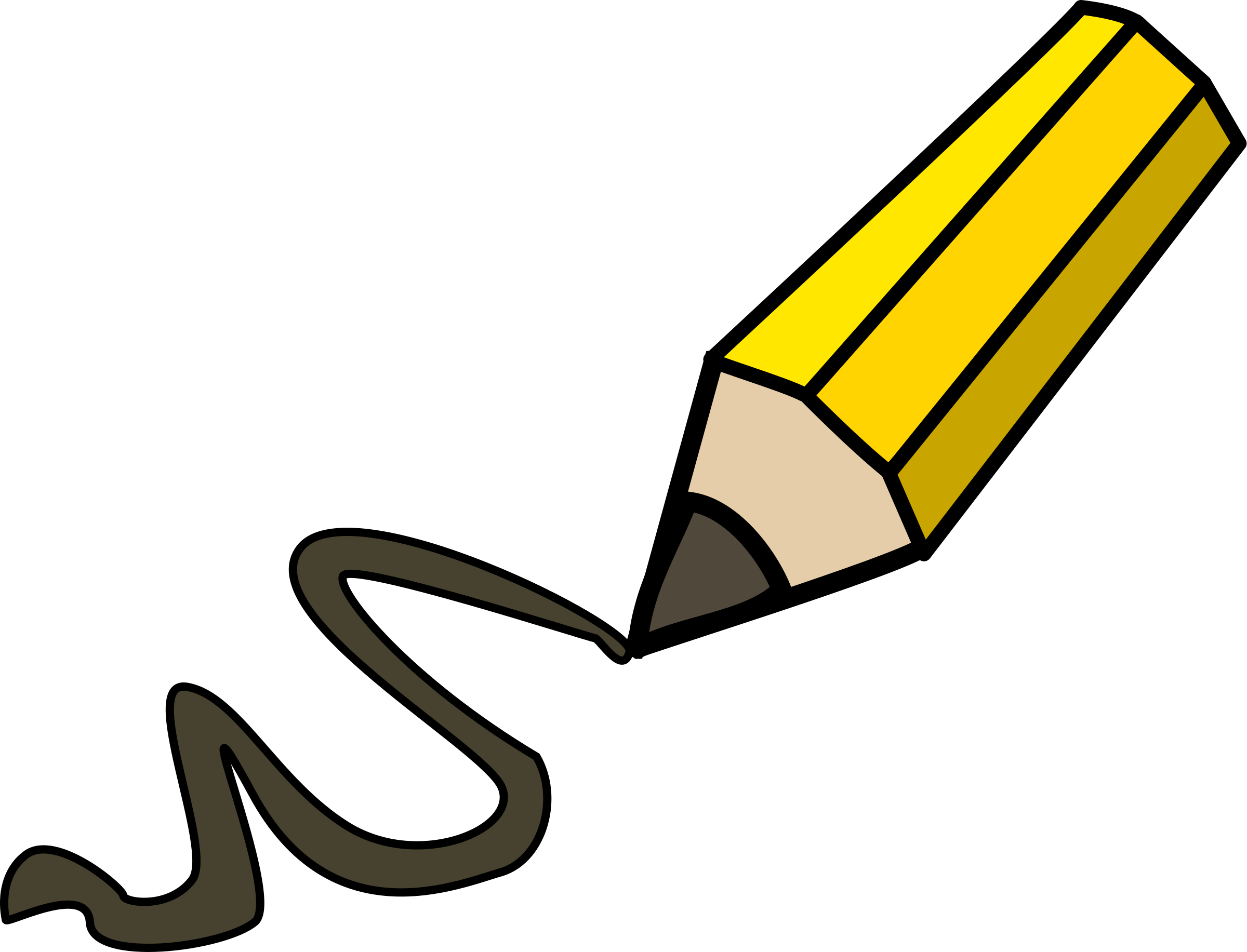 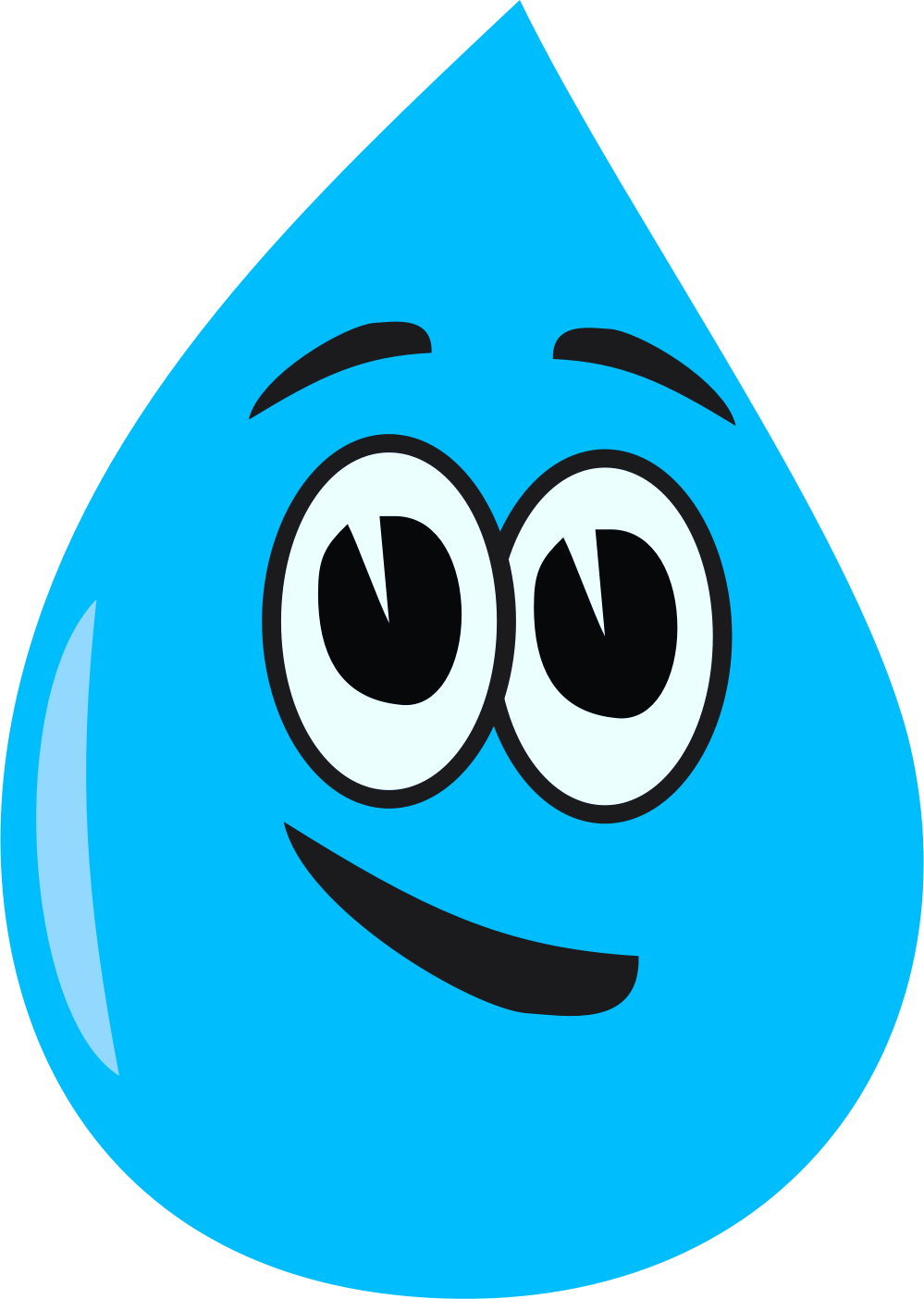 A natural river
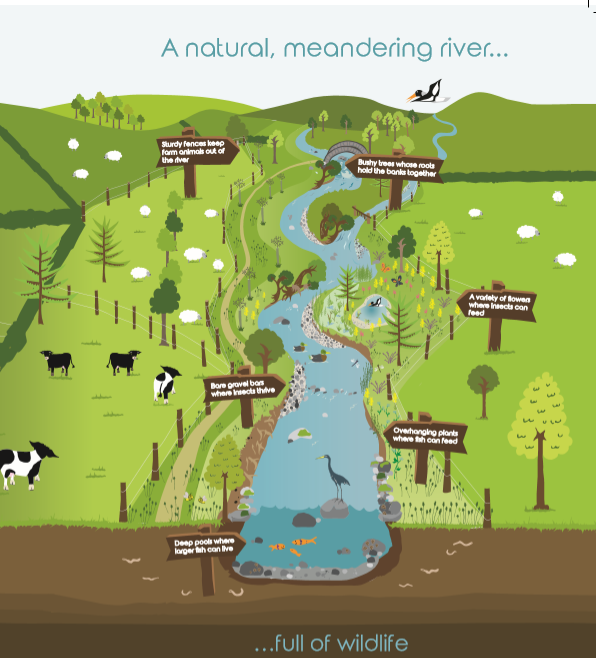 Water flows slower through an unchanged, natural river channel

This is due to the curved shape of the channel which slows the flow of water.
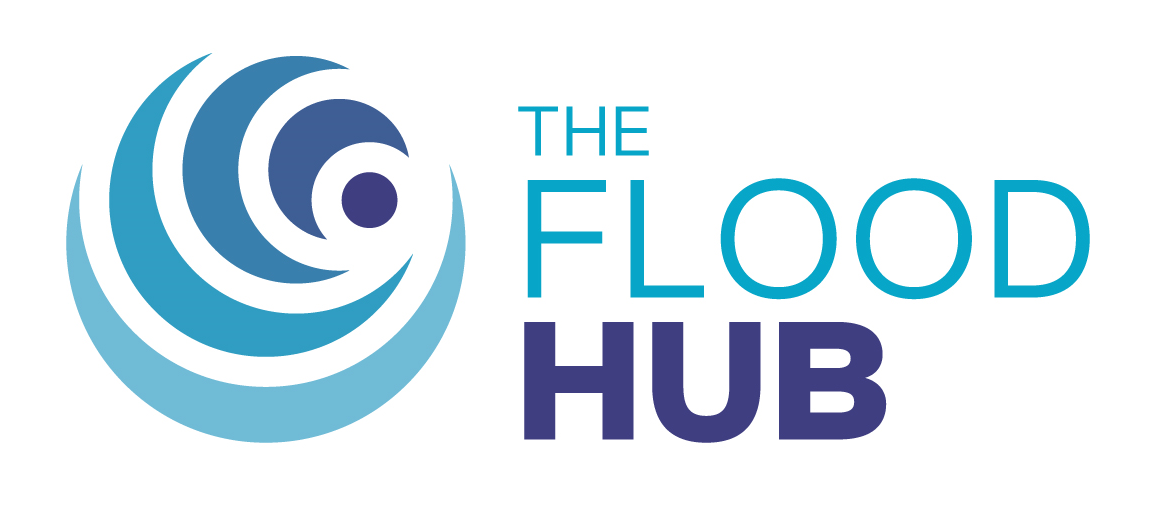 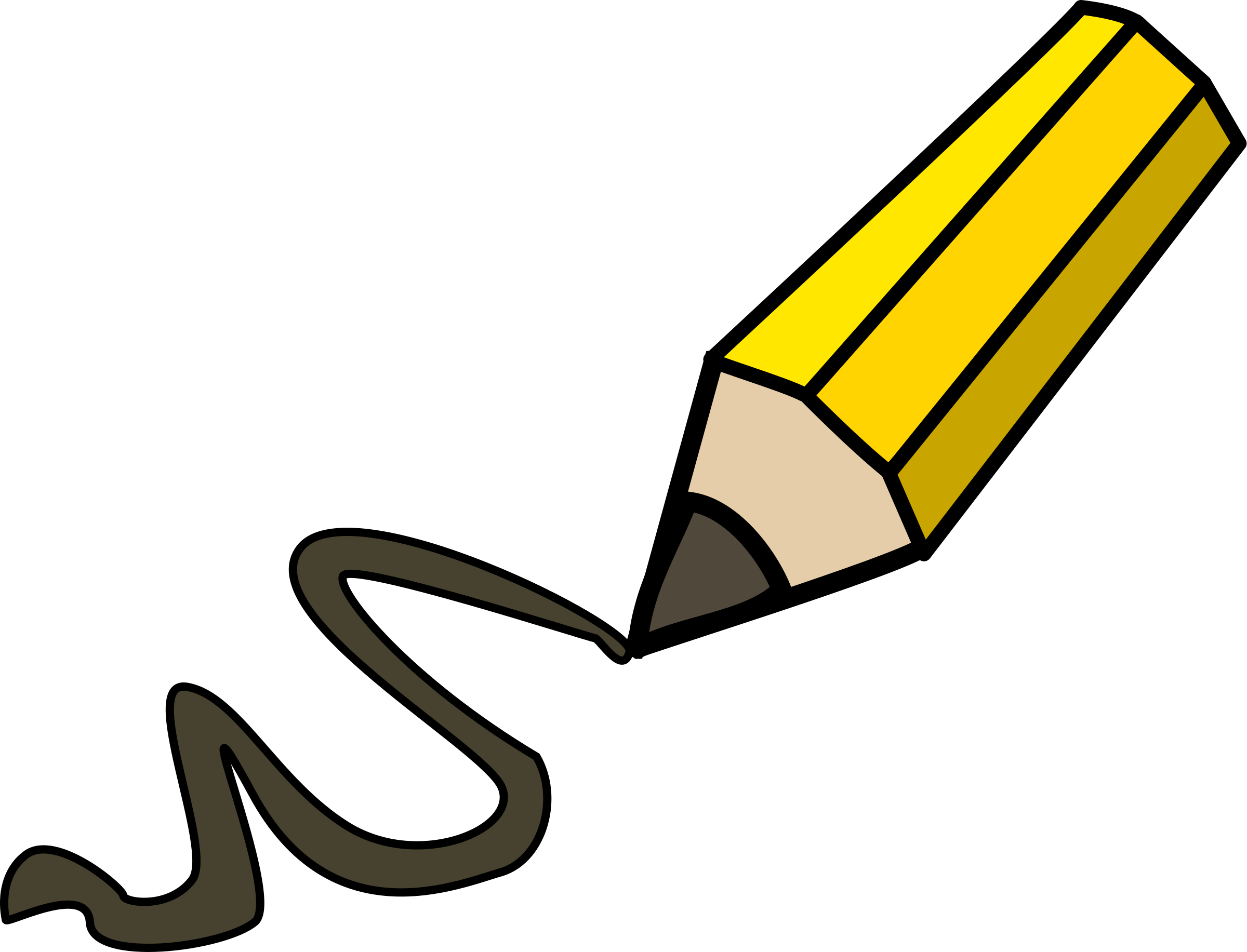 Image taken from West Cumbria Rivers Trust Natural rivers for life A short guide to restoring natural rivers in Cumbria -  Design & illustration by Custard Graphic Design
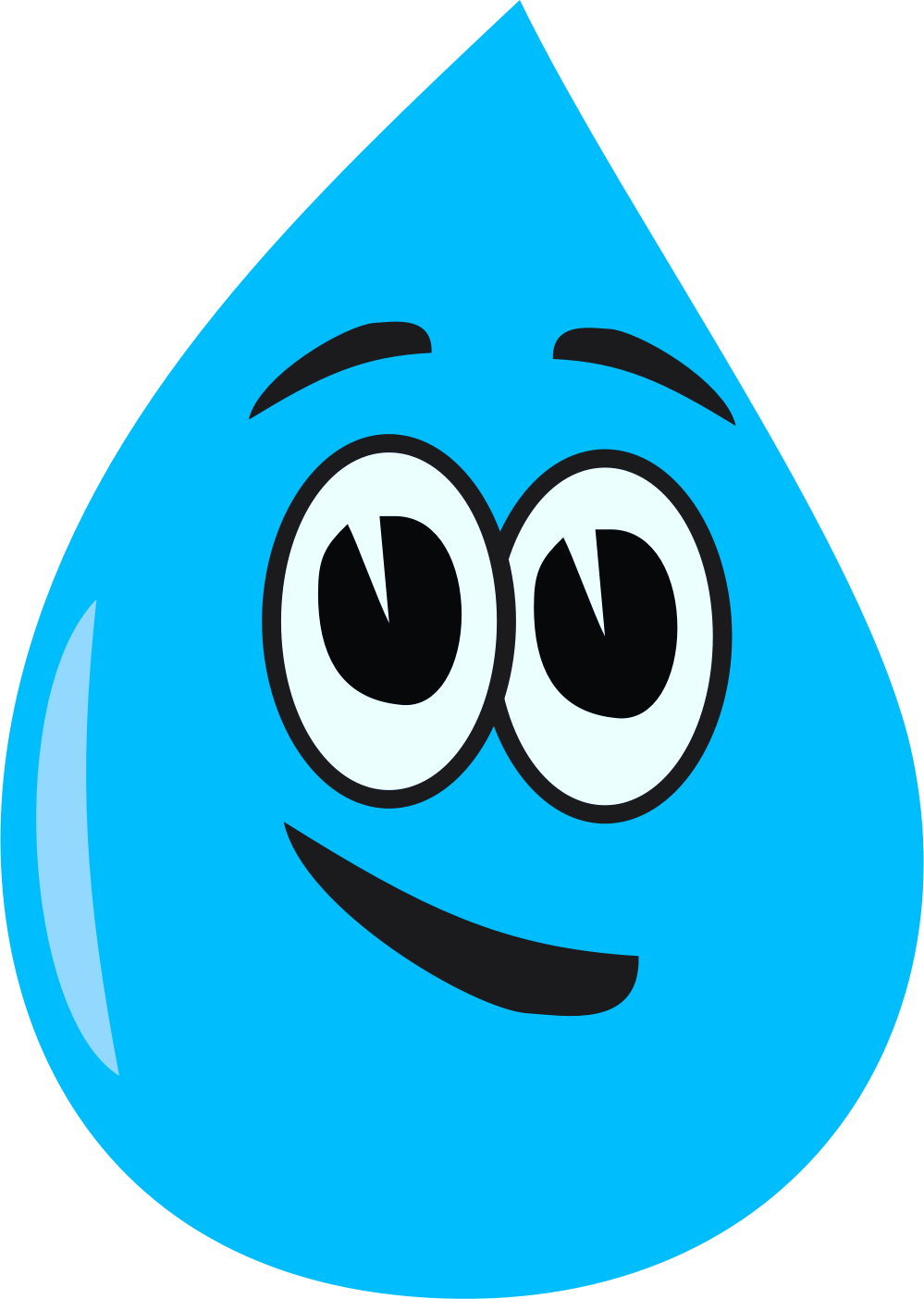 A straightened river
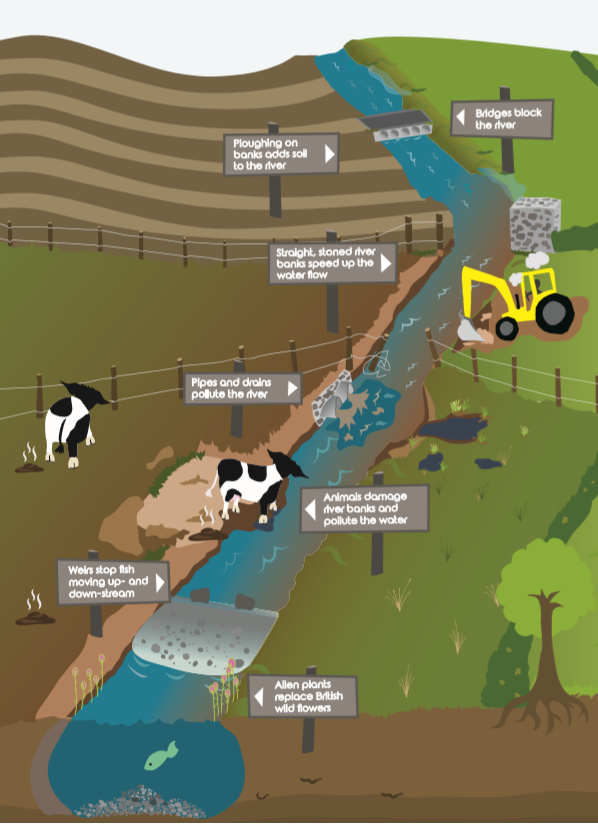 Water flows much quicker through a straightened river channel as water can easily flow through.
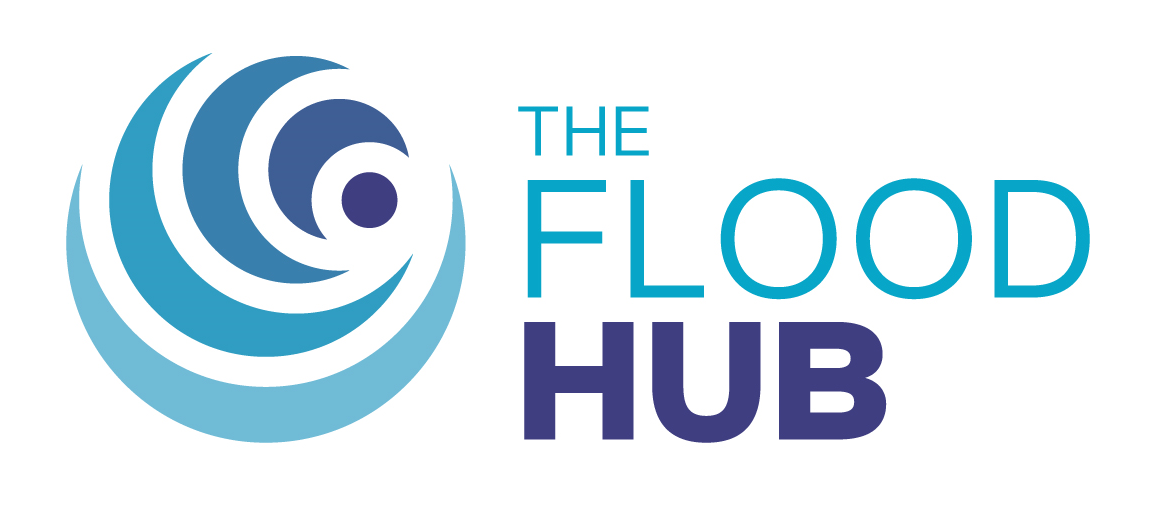 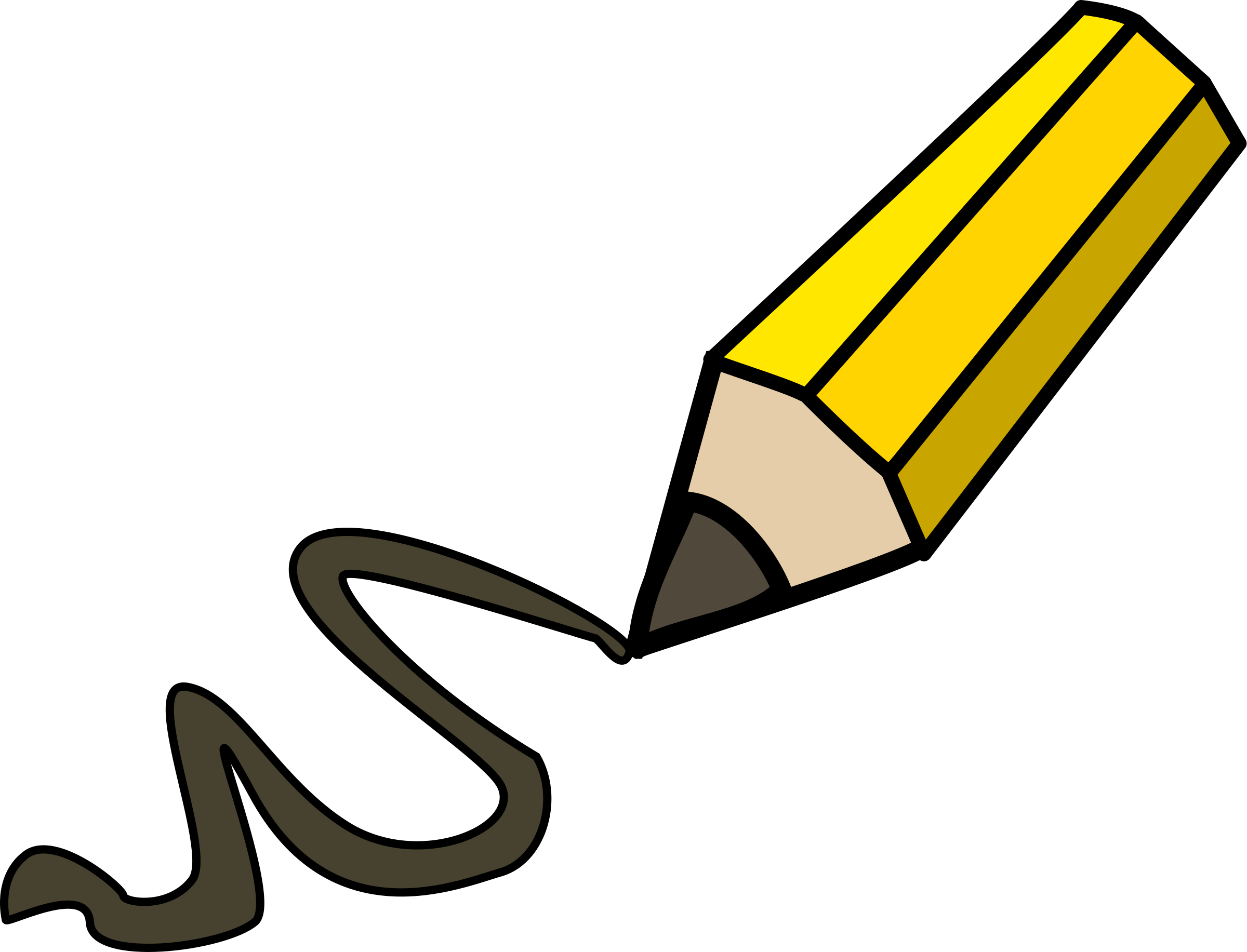 Image taken from West Cumbria Rivers Trust Natural rivers for life A short guide to restoring natural rivers in Cumbria -  Design & illustration by Custard Graphic Design
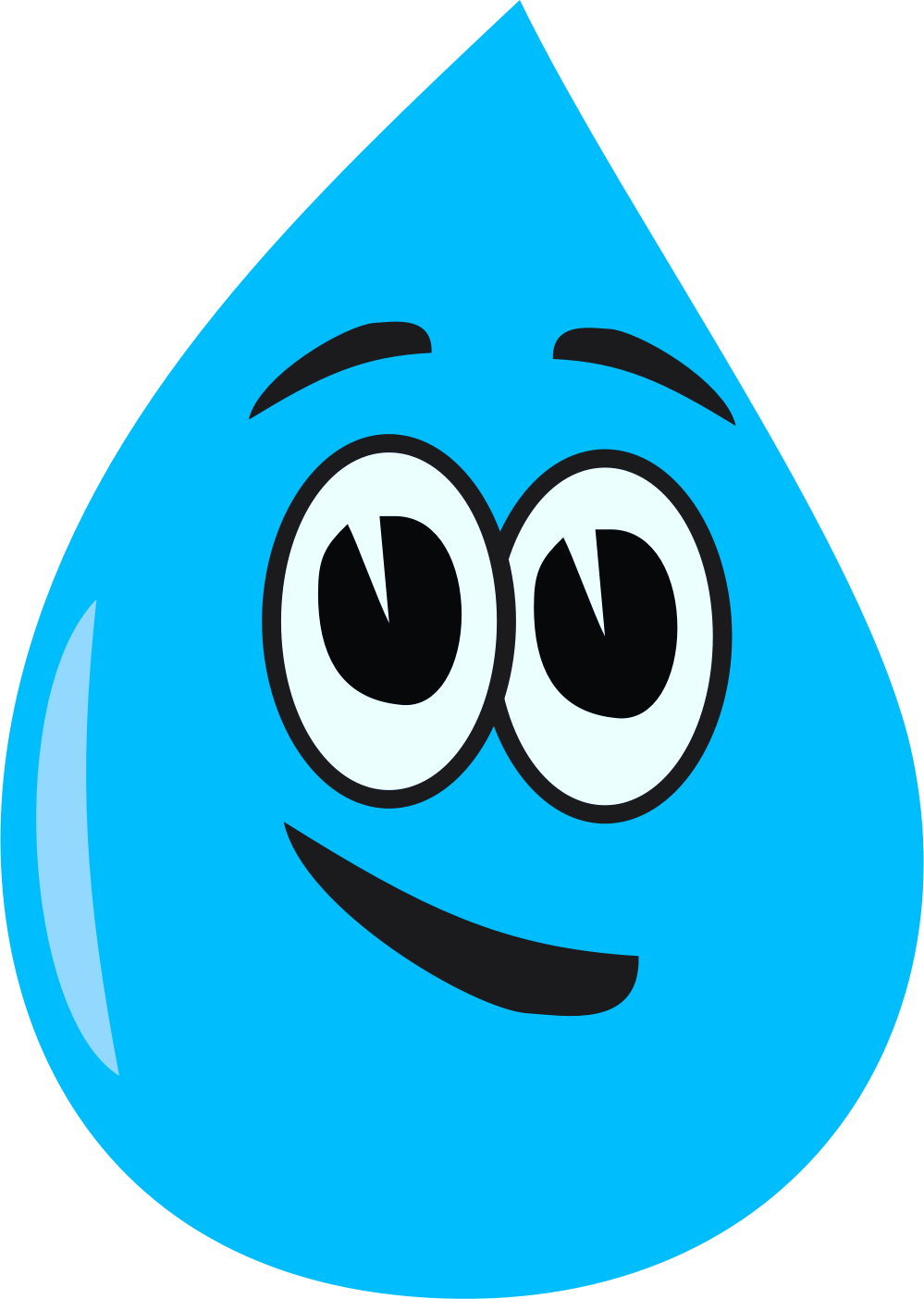 Changes in the land around a river and the channel
A river can be split into three sections:
Upper course
Middle course
Lower course
The first third of a river.
The last third of a river.
The second third of a river.
Begins in hills and mountains (the source)
Steep slopes
Narrow valley sides
Narrow, shallow river channel with a rocky bed
Gentler slopes
Wider, deeper channel
Ends at the sea or a lake (mouth)
Low lying, flat land
Gentle, wide valleys
Wide channel and fastest flow
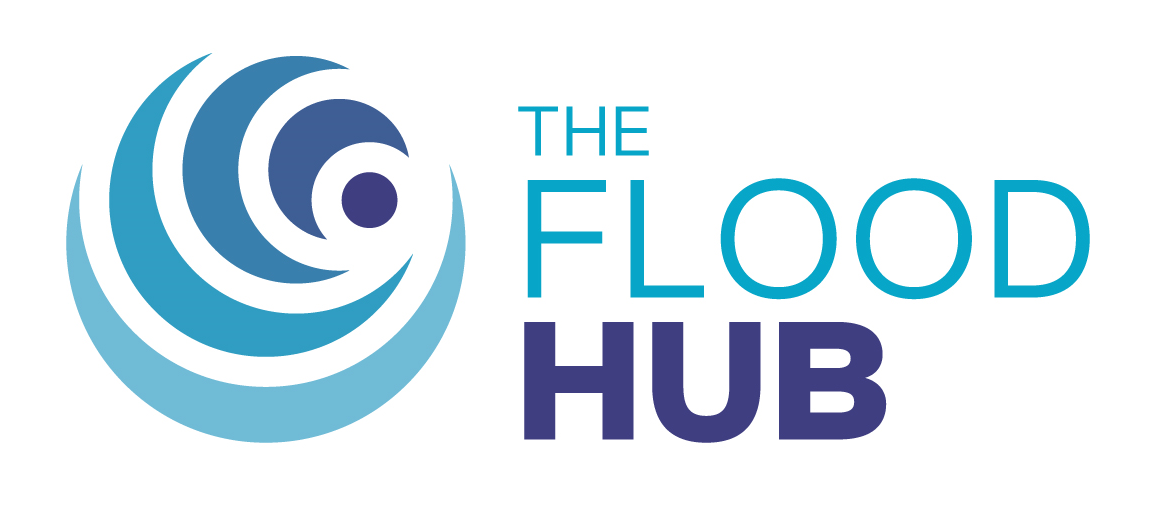 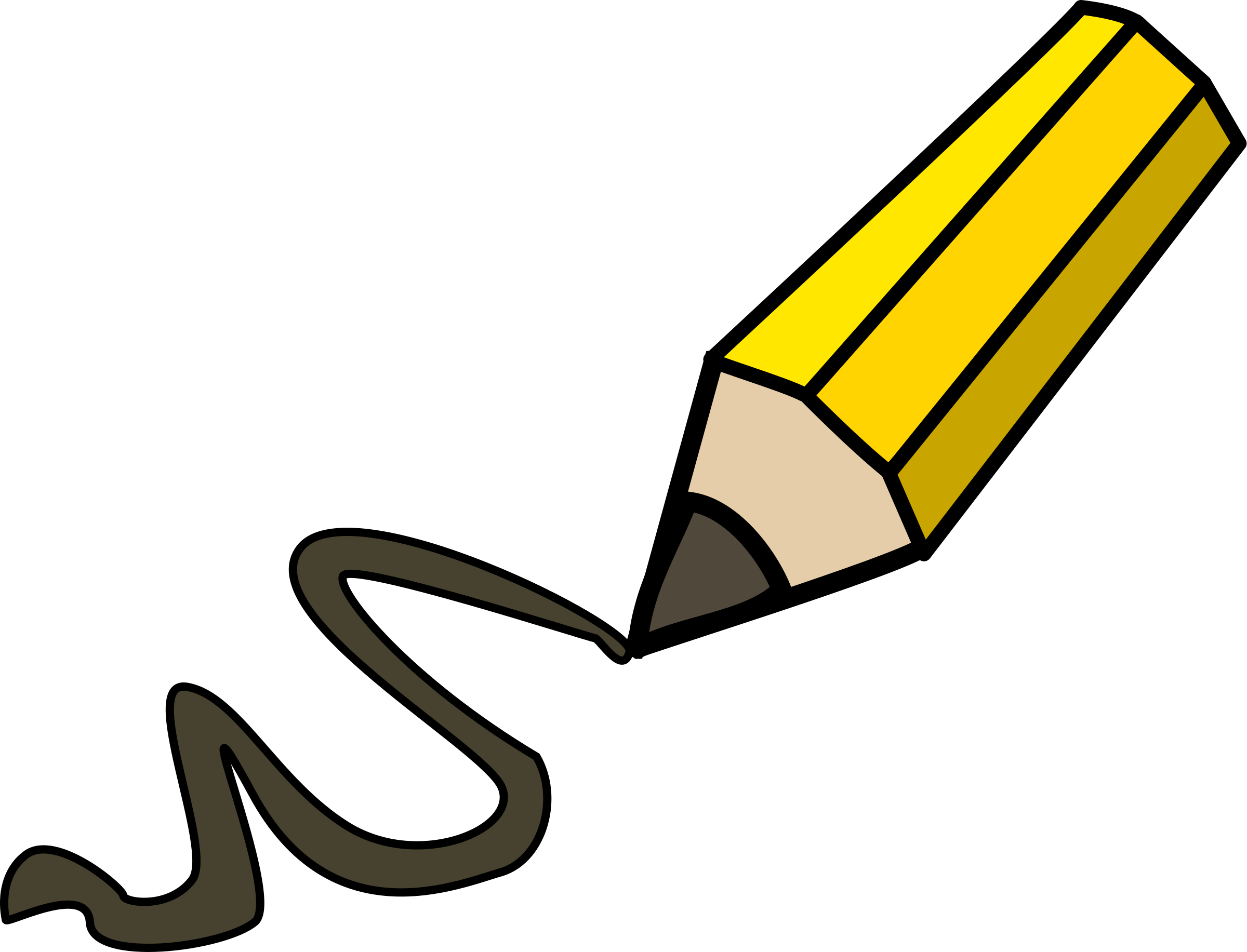 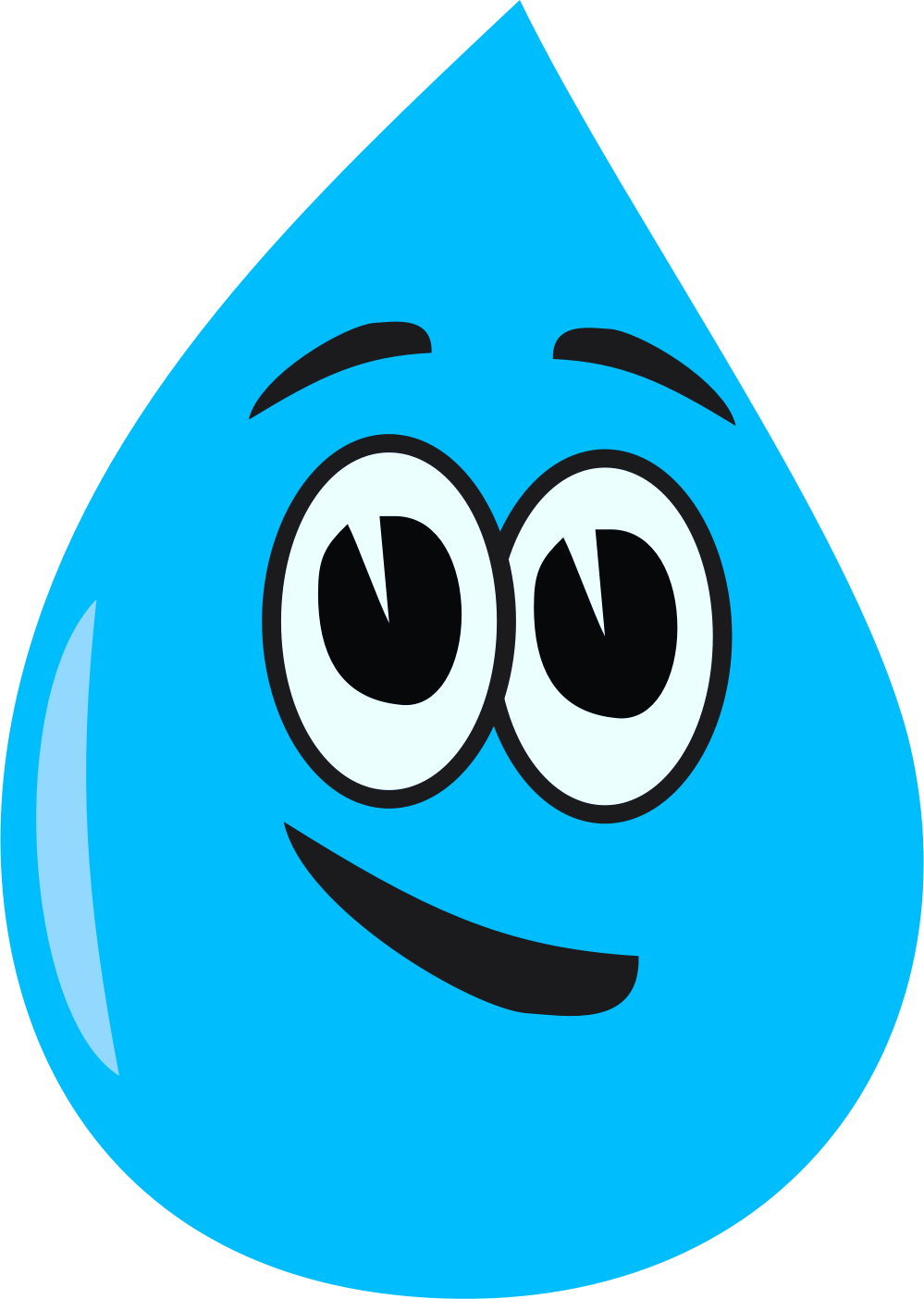 River landforms
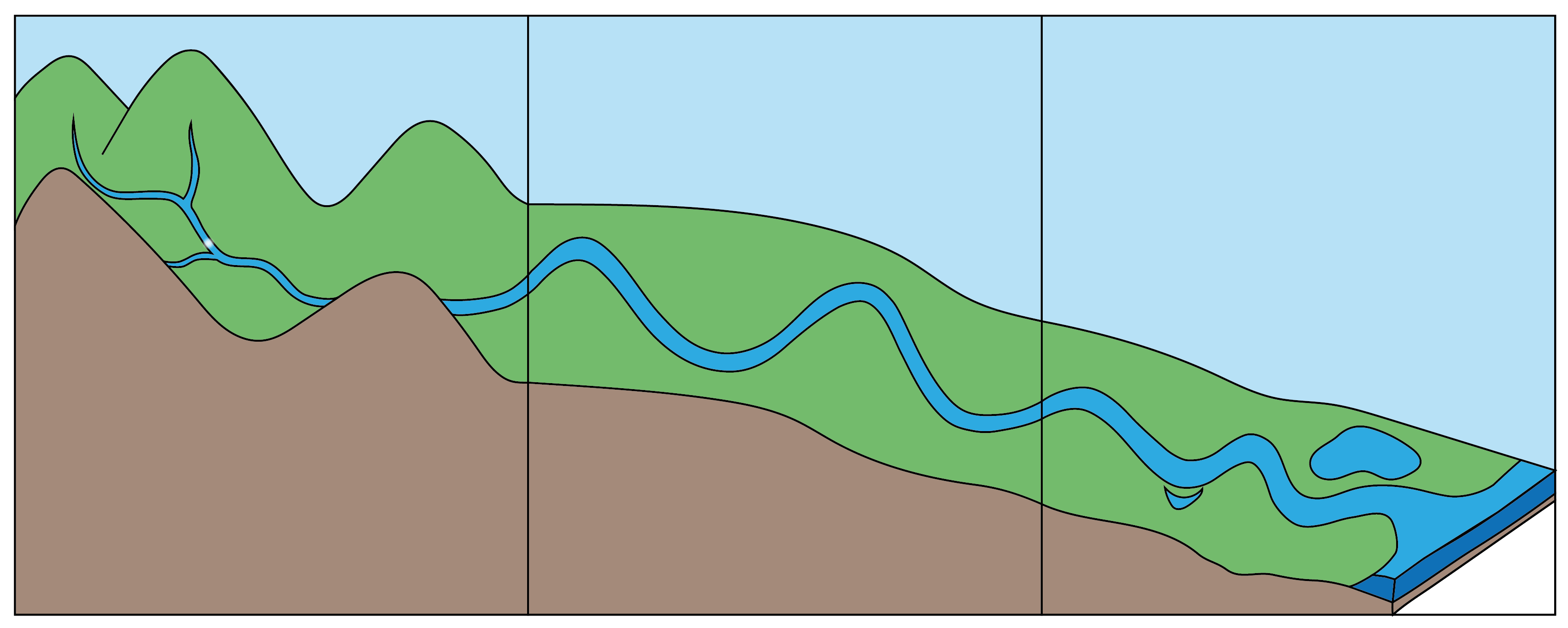 Source
Upper course
Lower course
Middle course
Waterfall
River channel
Meander
Tributary
Estuary
Sea or lake
Floodplain
Oxbow lake
Mouth
Image: The Flood Hub
A river landform is a natural feature created by a river on the Earth’s surface.
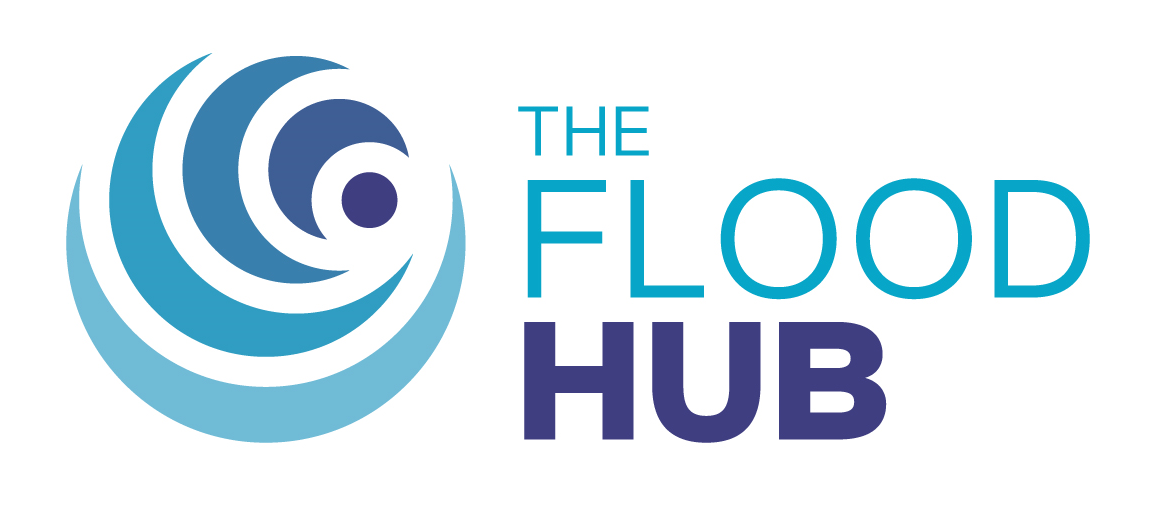 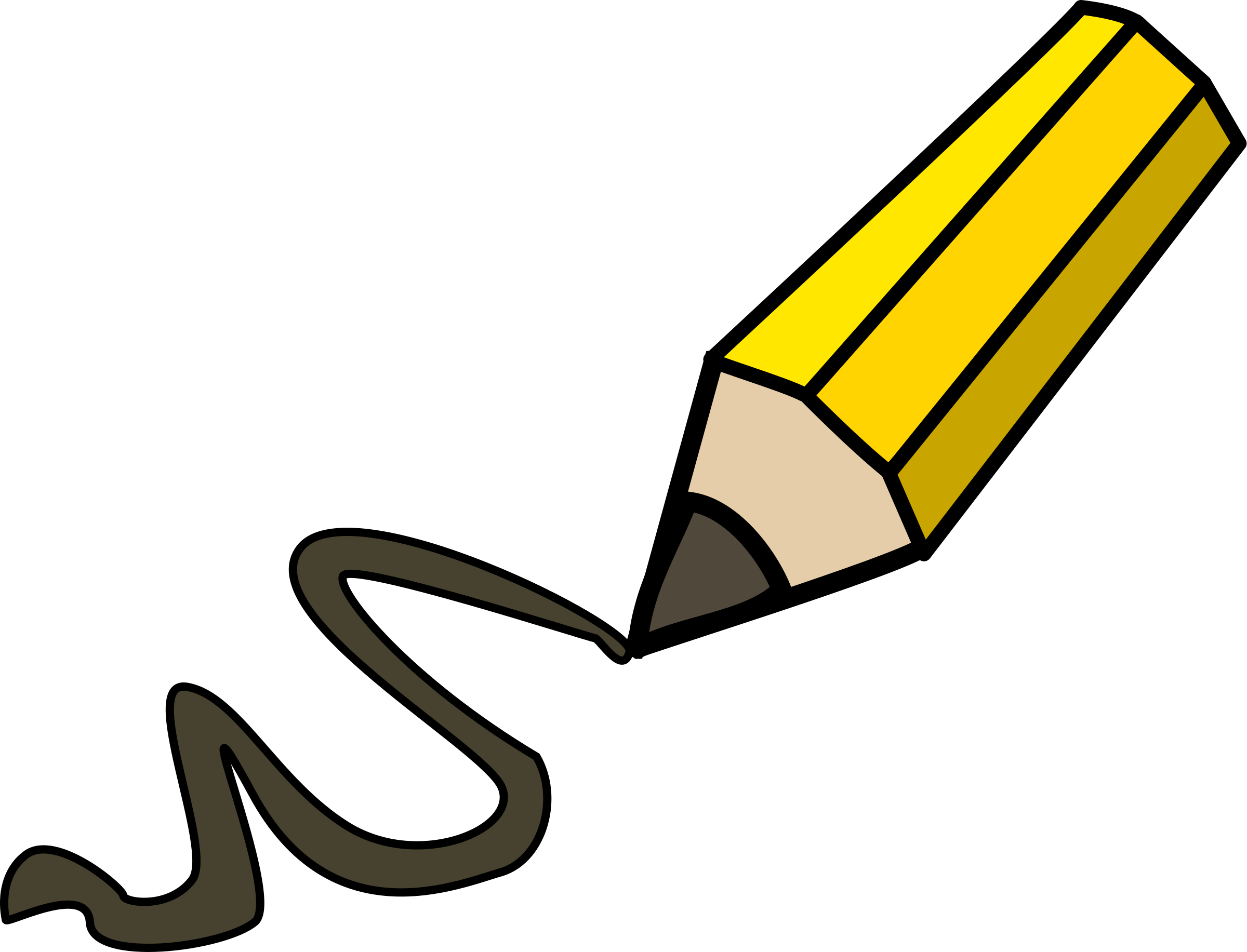 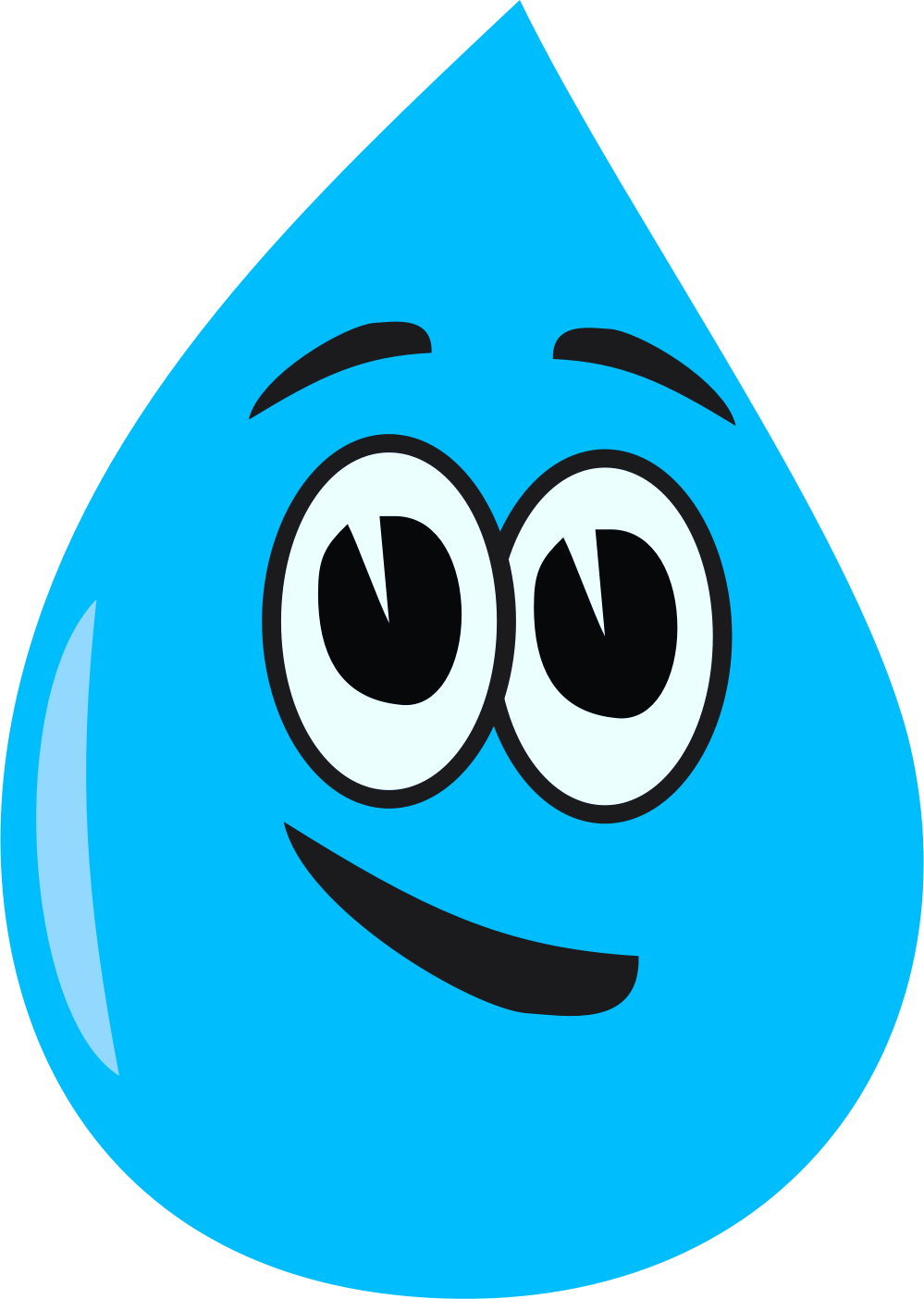 River landforms – Upper course
V-shaped valley
A v-shaped valley is created when a river erodes both vertically and horizontally.
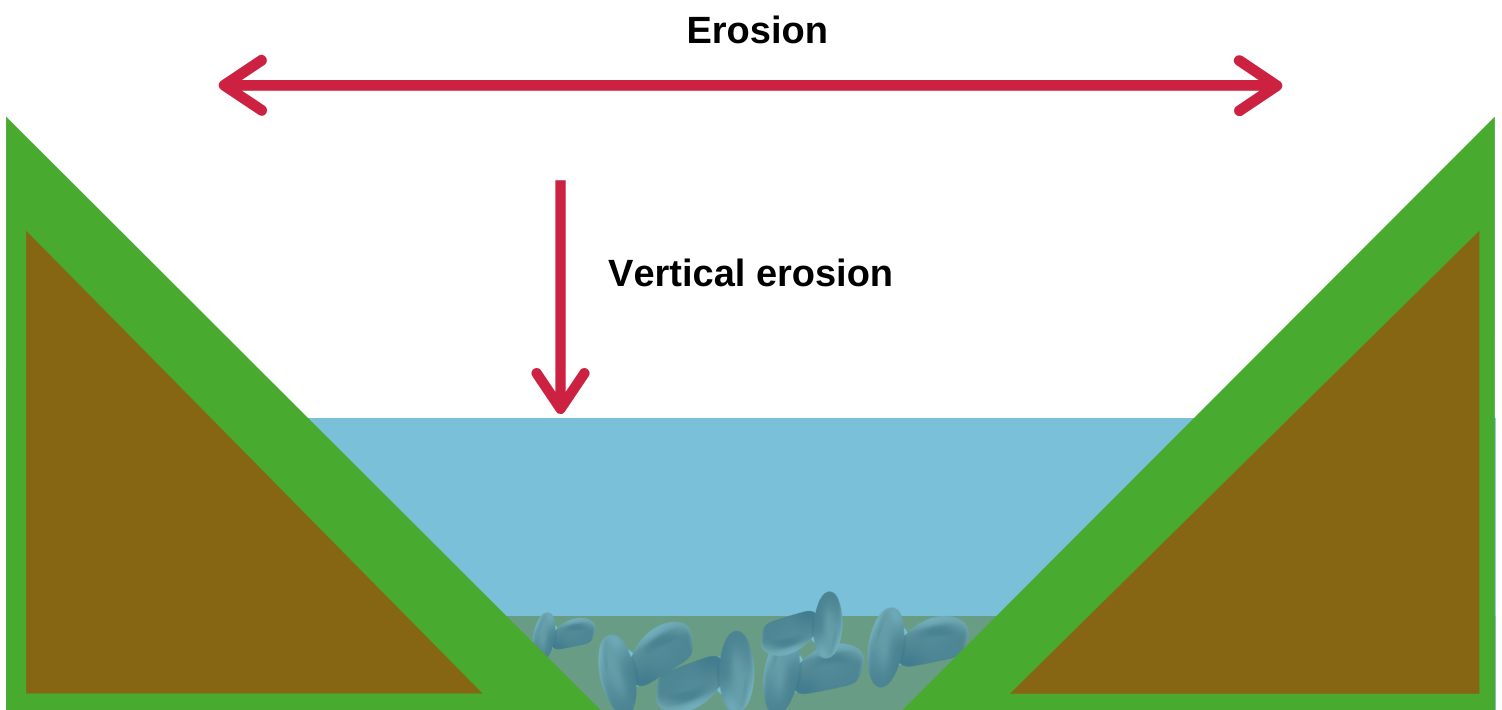 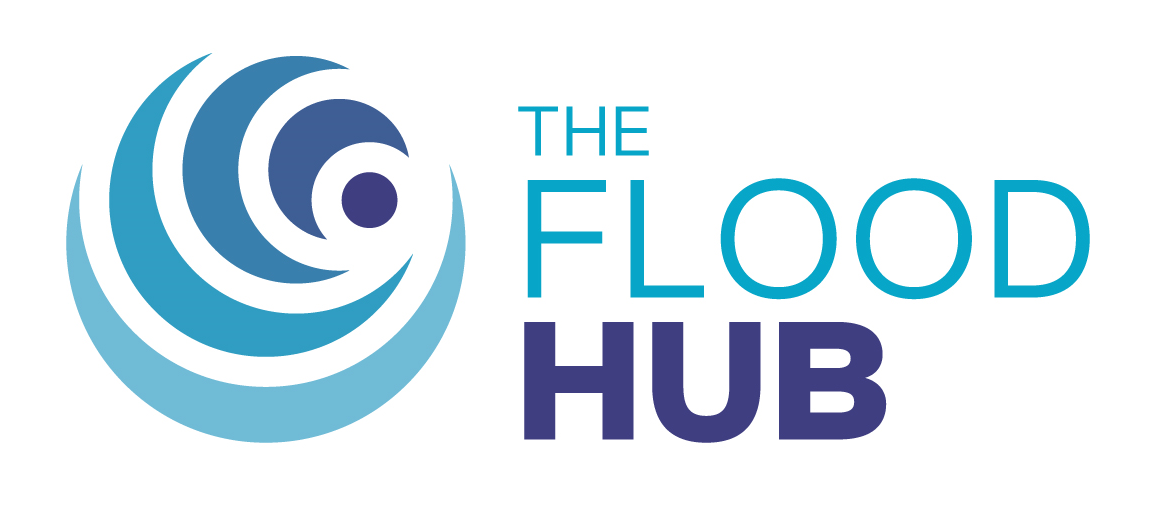 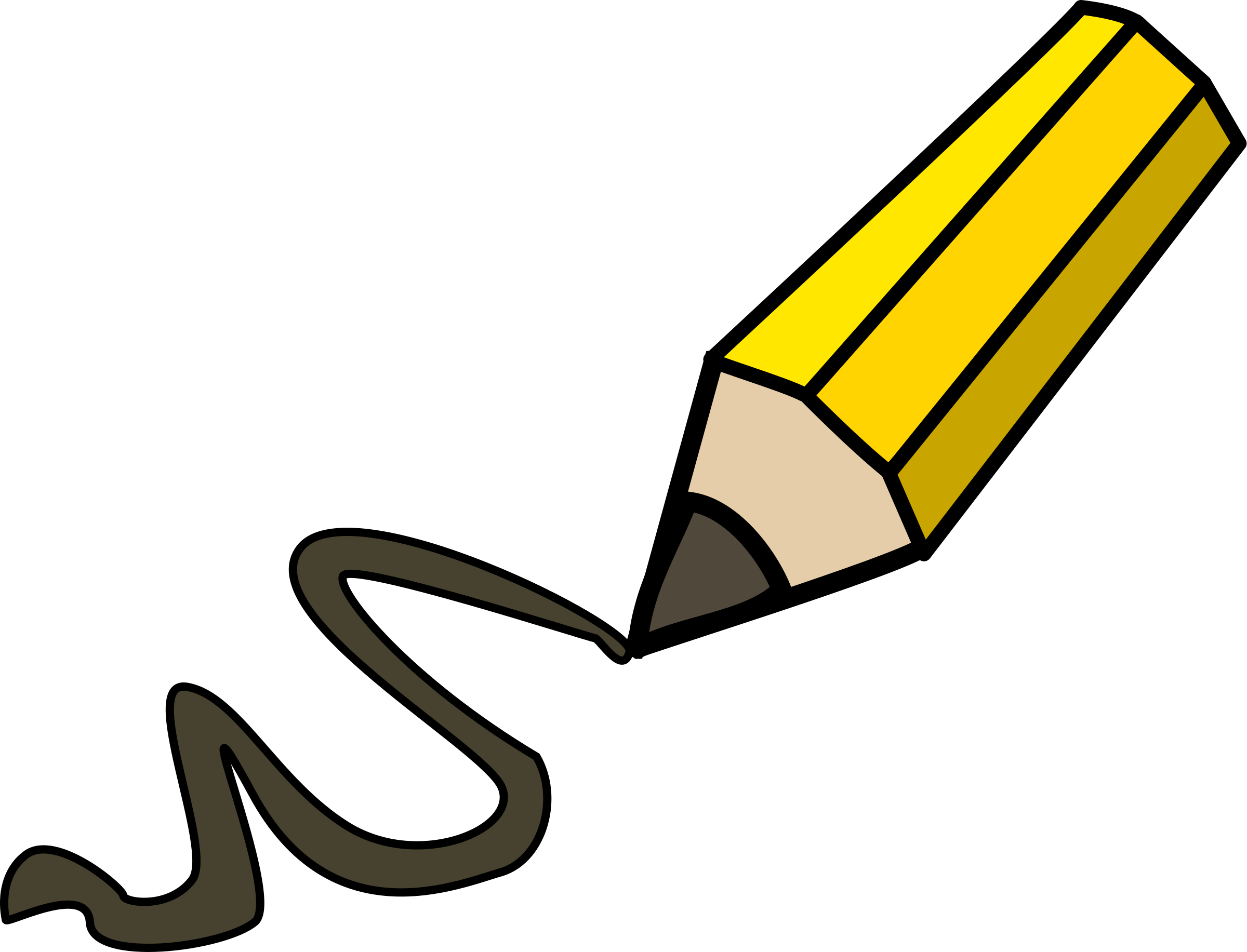 Image: The Flood Hub
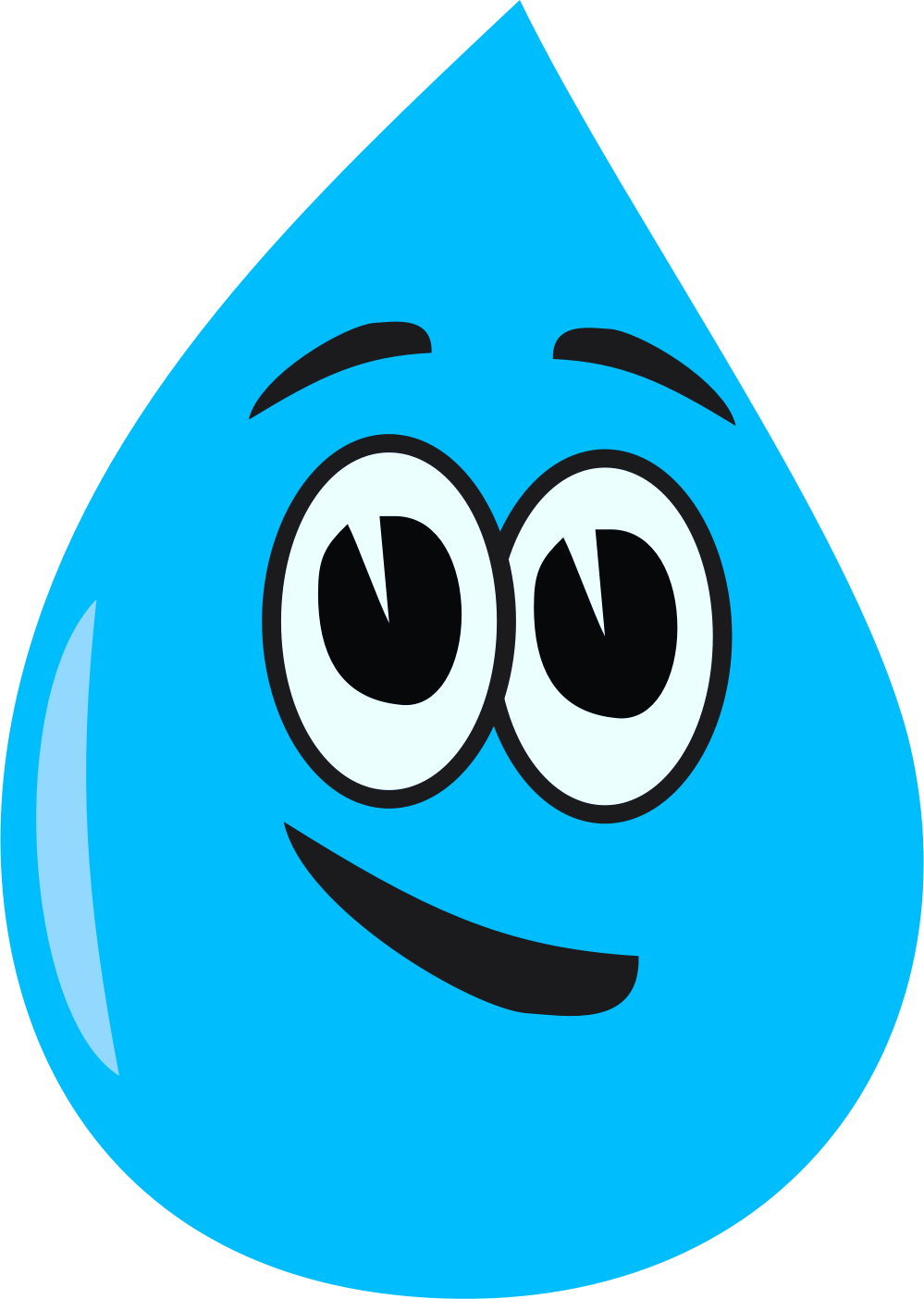 River landforms – Upper course
Waterfall
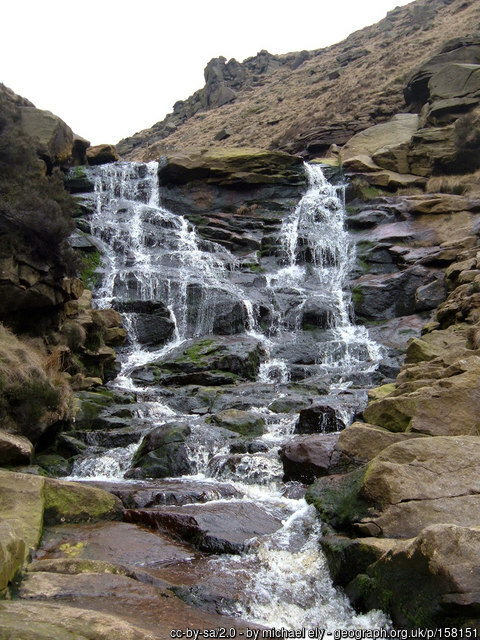 A waterfall is a steep drop in the course of a river. They form when water flows over hard rock that overlies softer rock.
Video: https://www.bbc.co.uk/bitesize/guides/zyt9q6f/revision/4
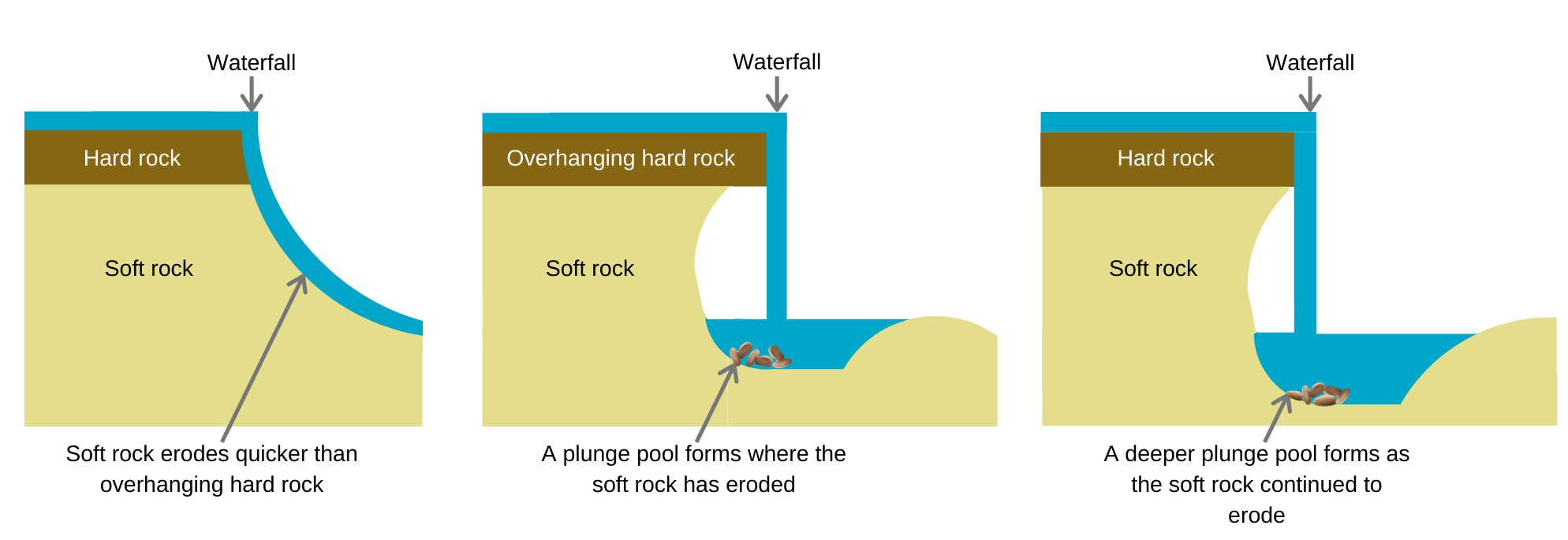 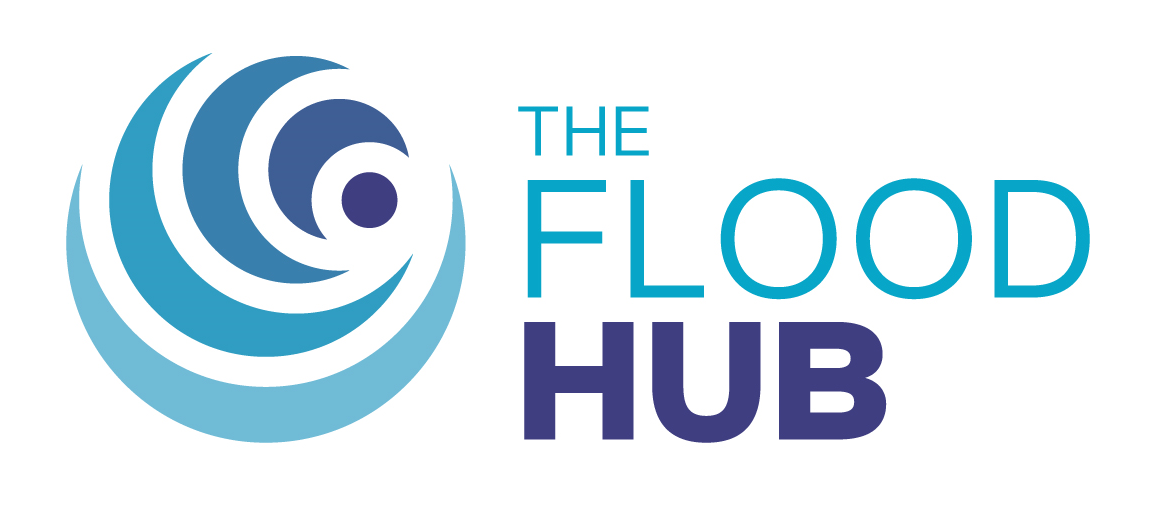 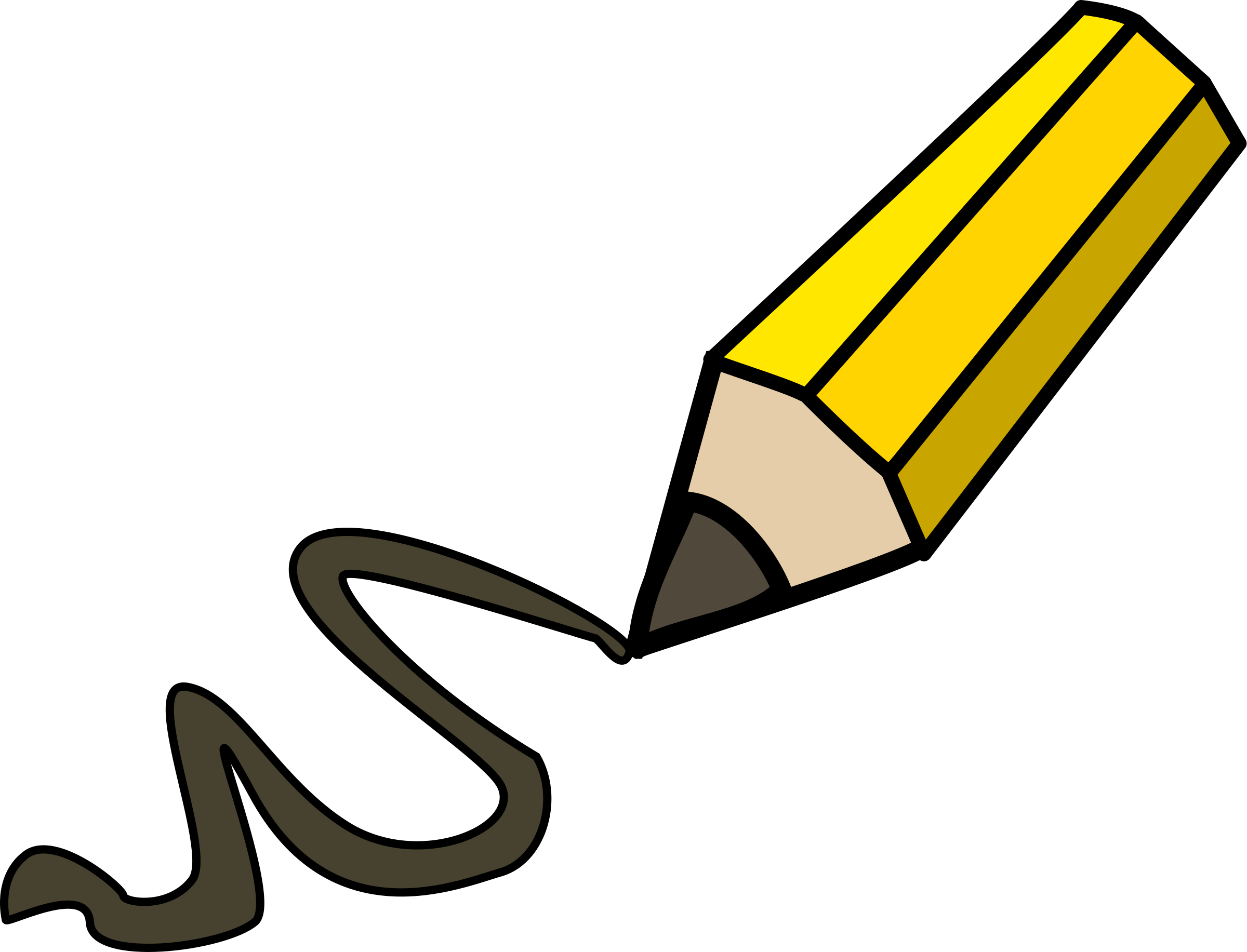 Image: The Flood Hub
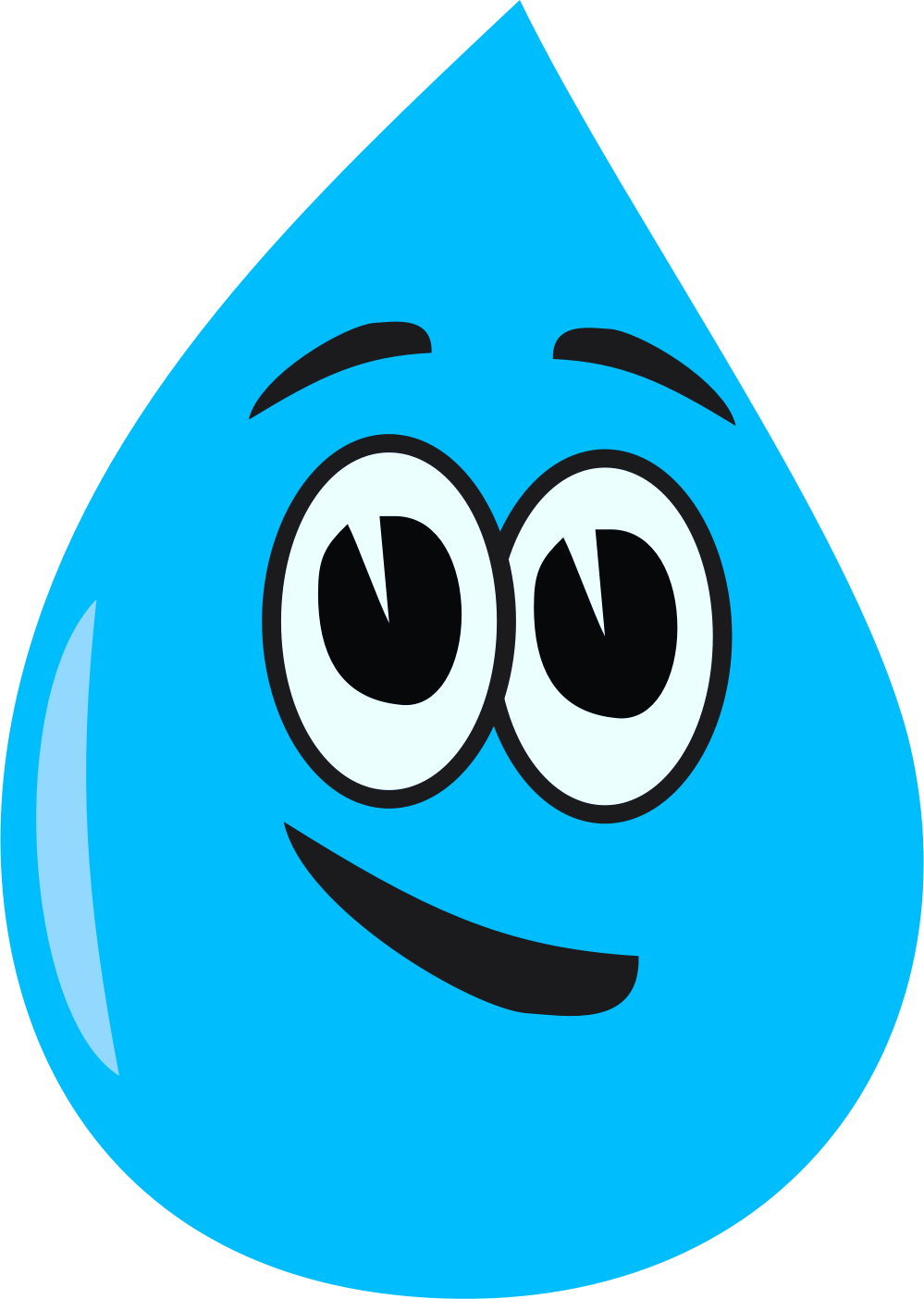 River landforms – Middle and Lower course
Meander
Meanders are a bend in the river channel created by the speed of the water, erosion and deposition.
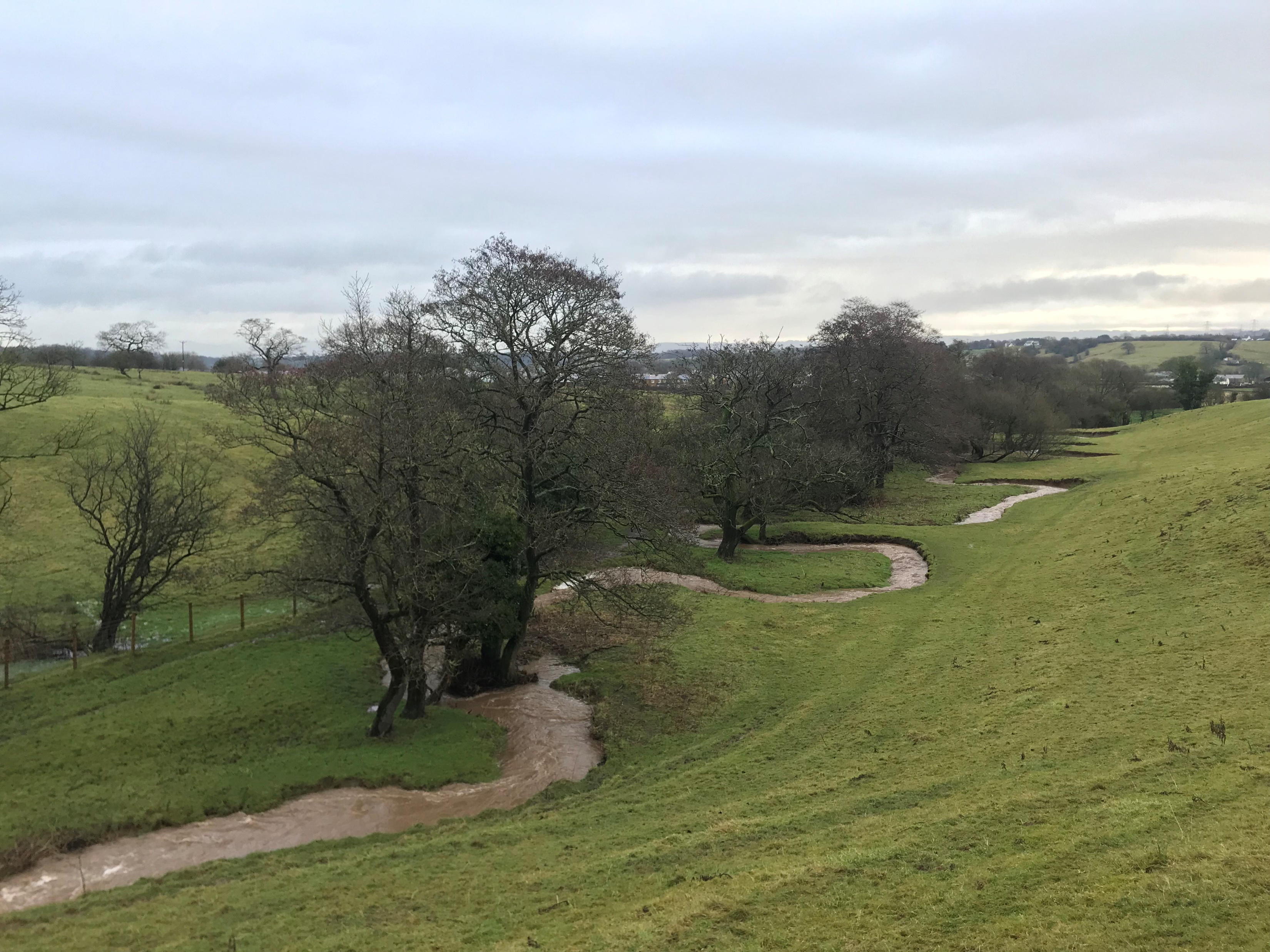 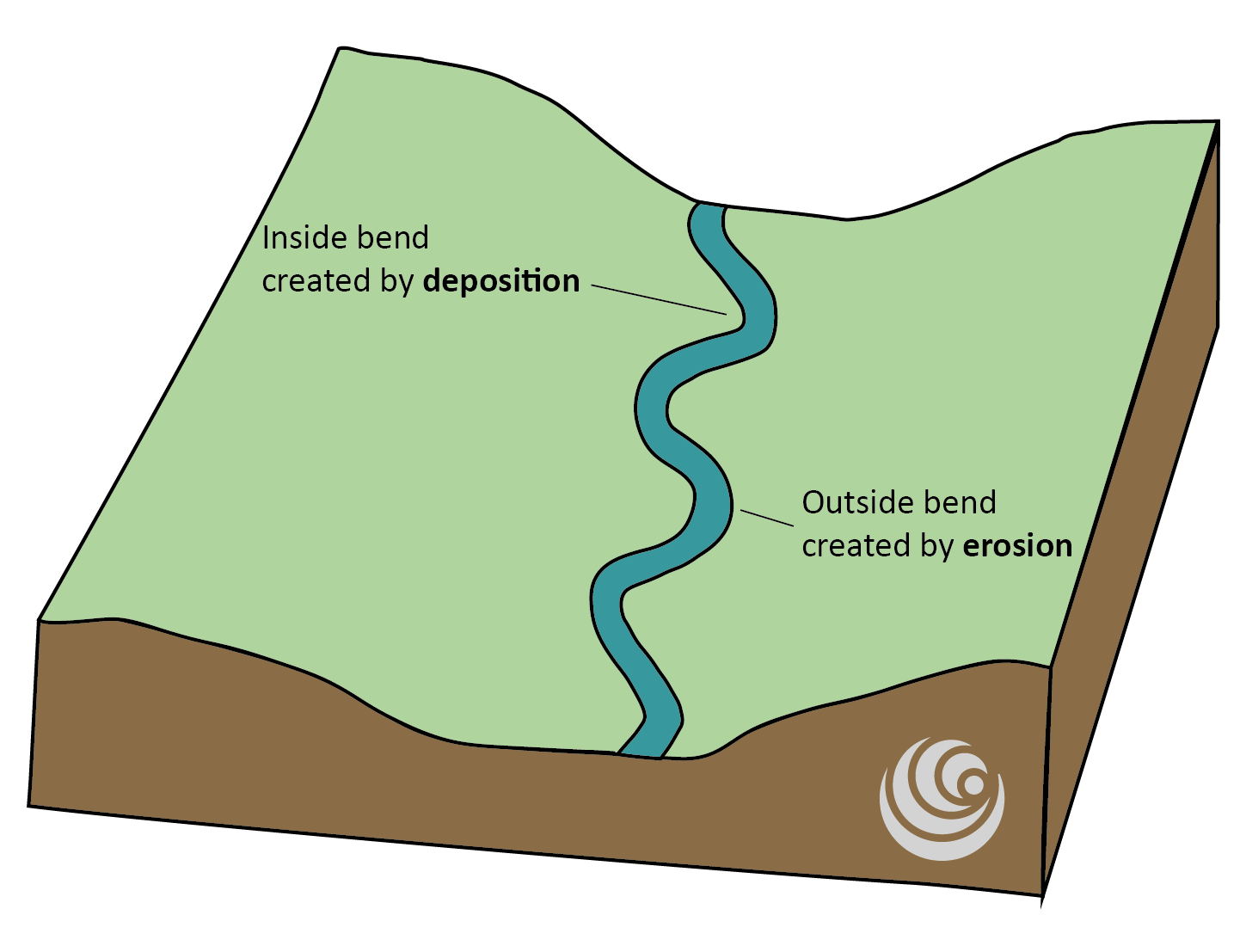 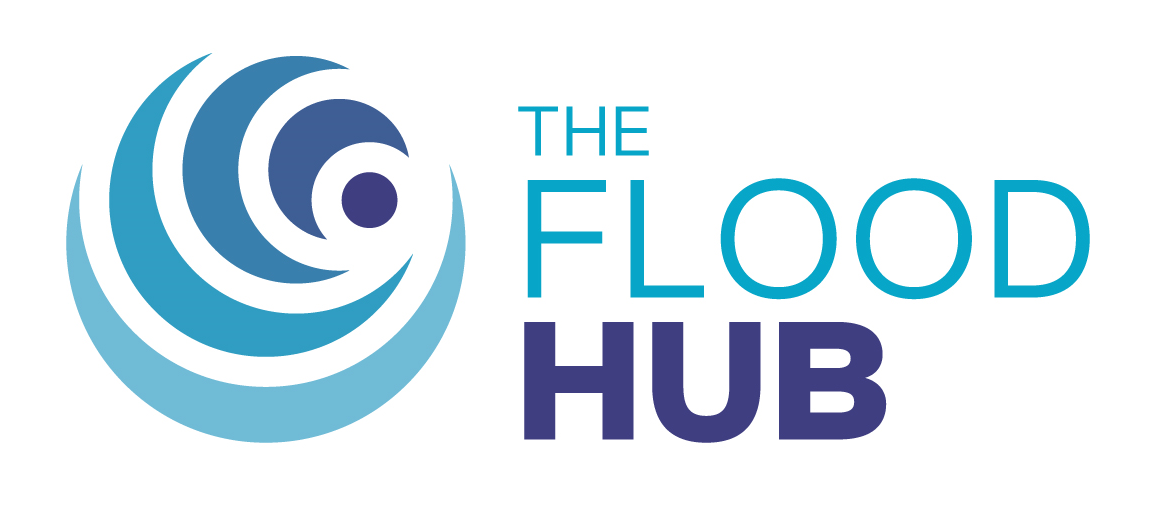 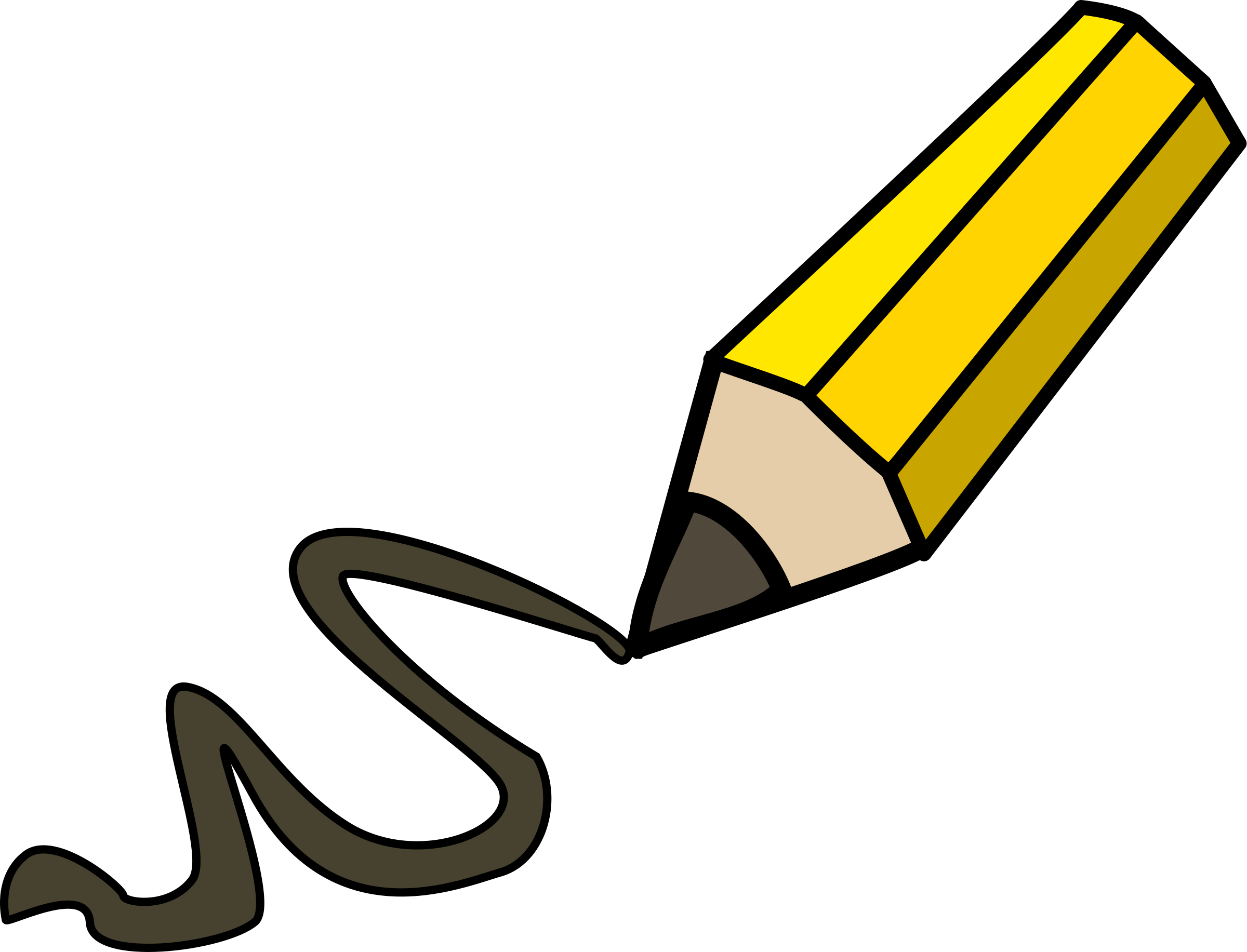 Image: The Flood Hub
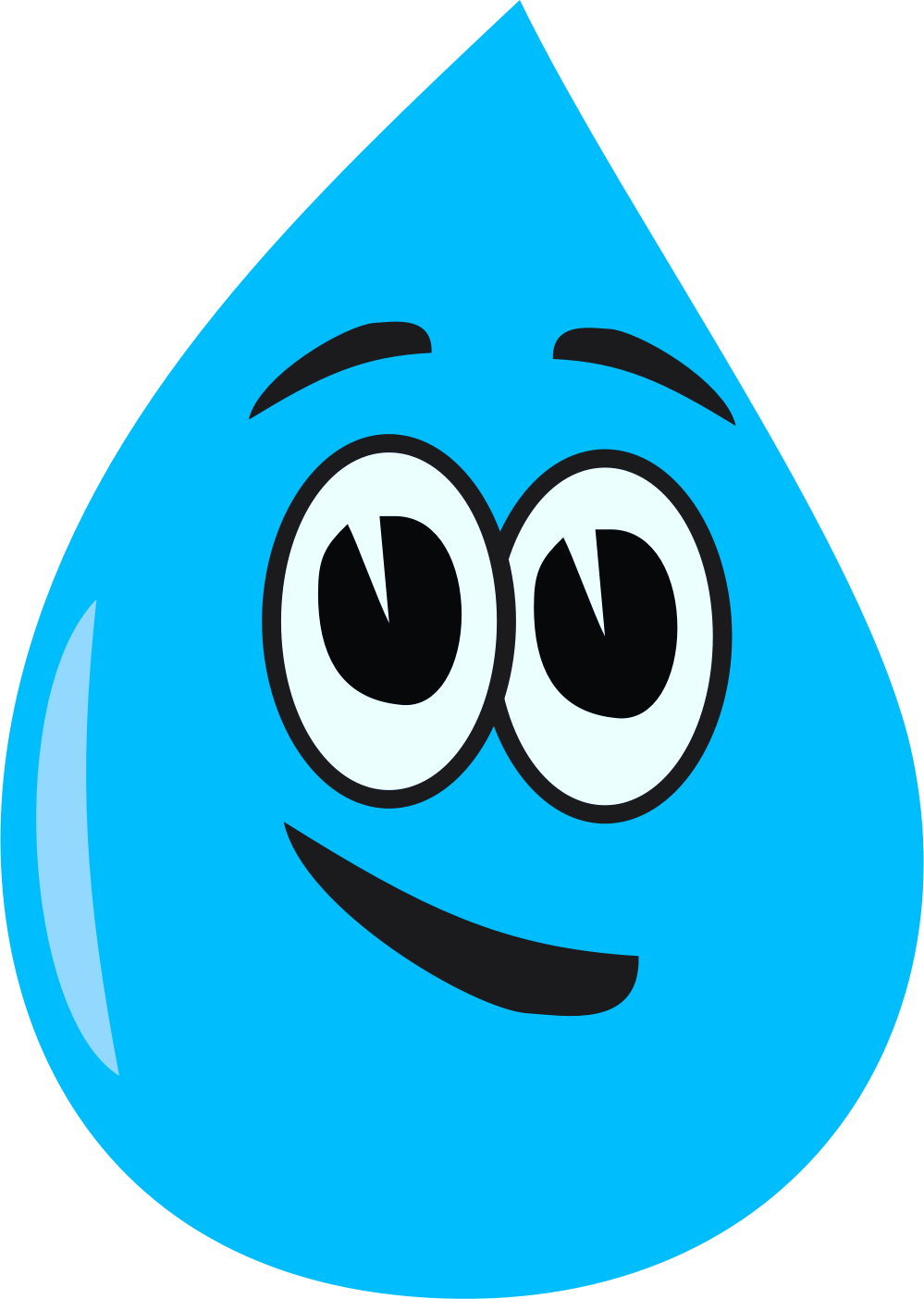 River landforms – Middle and Lower course
Oxbow lake
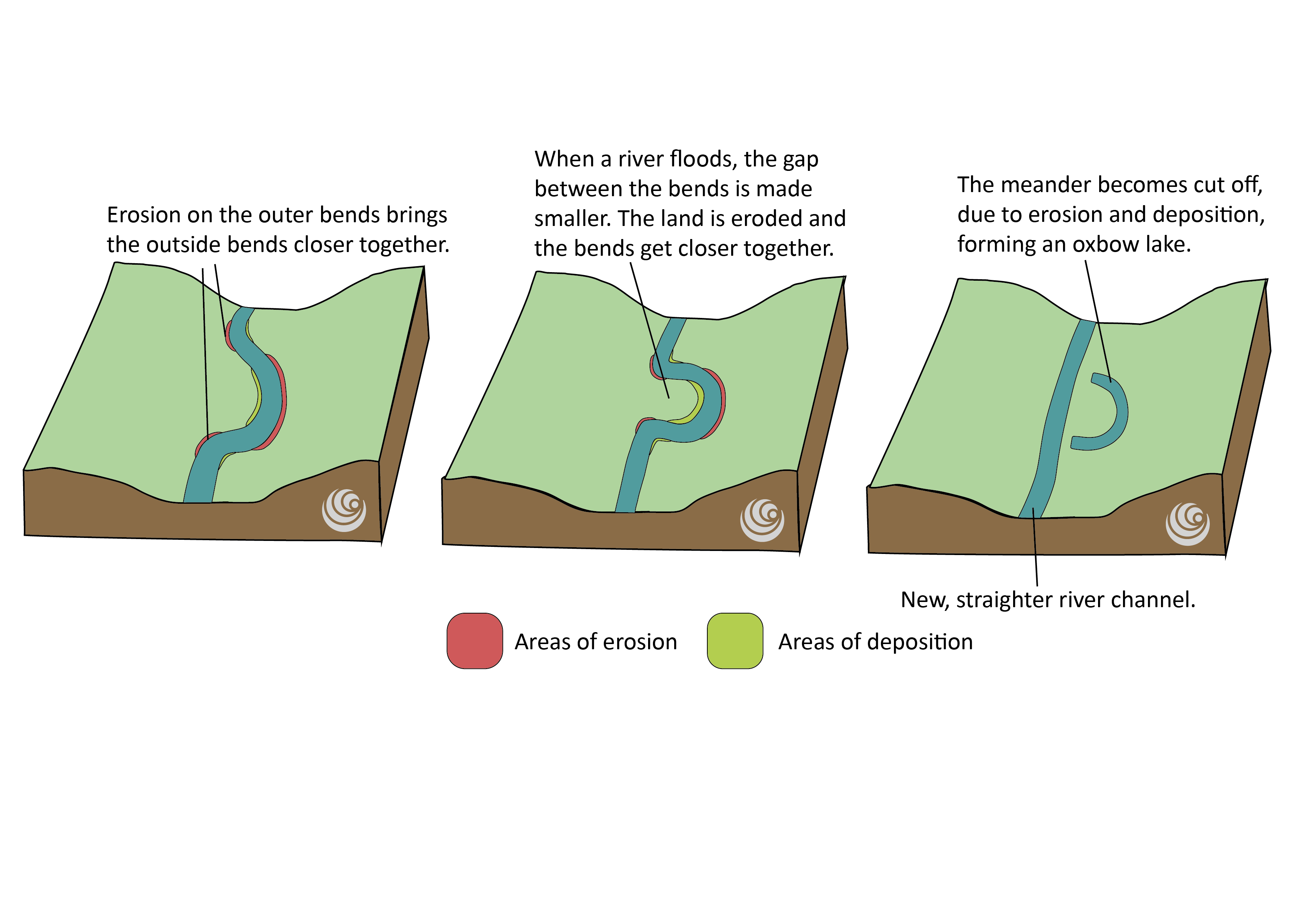 An oxbow lake is a curved lake created when the gap between a meander bend gets smaller and the river takes the straighter, quicker route through the land instead of flowing around the meander.
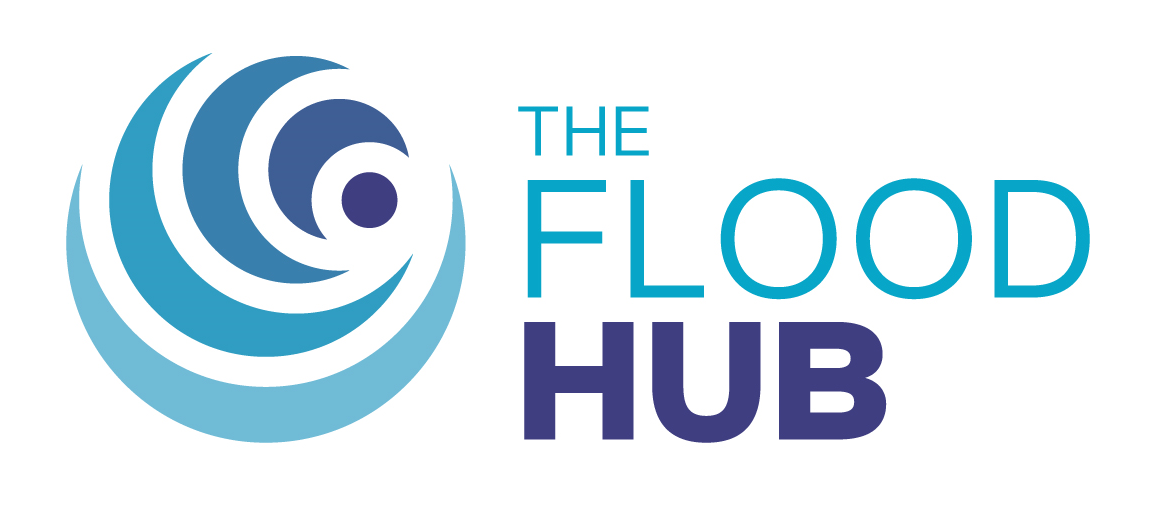 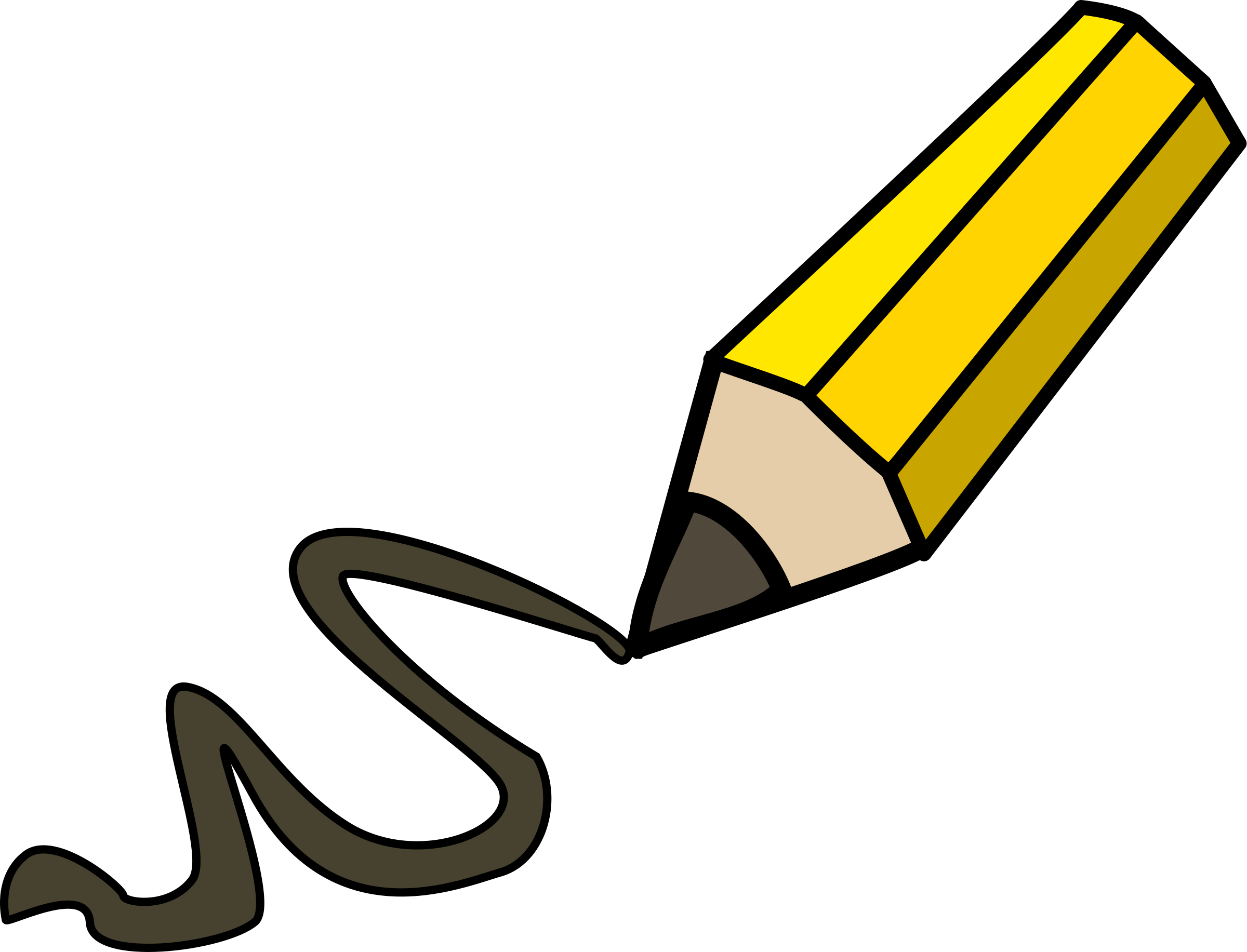 Video: https://www.bbc.co.uk/bitesize/guides/z6jx382/revision/4
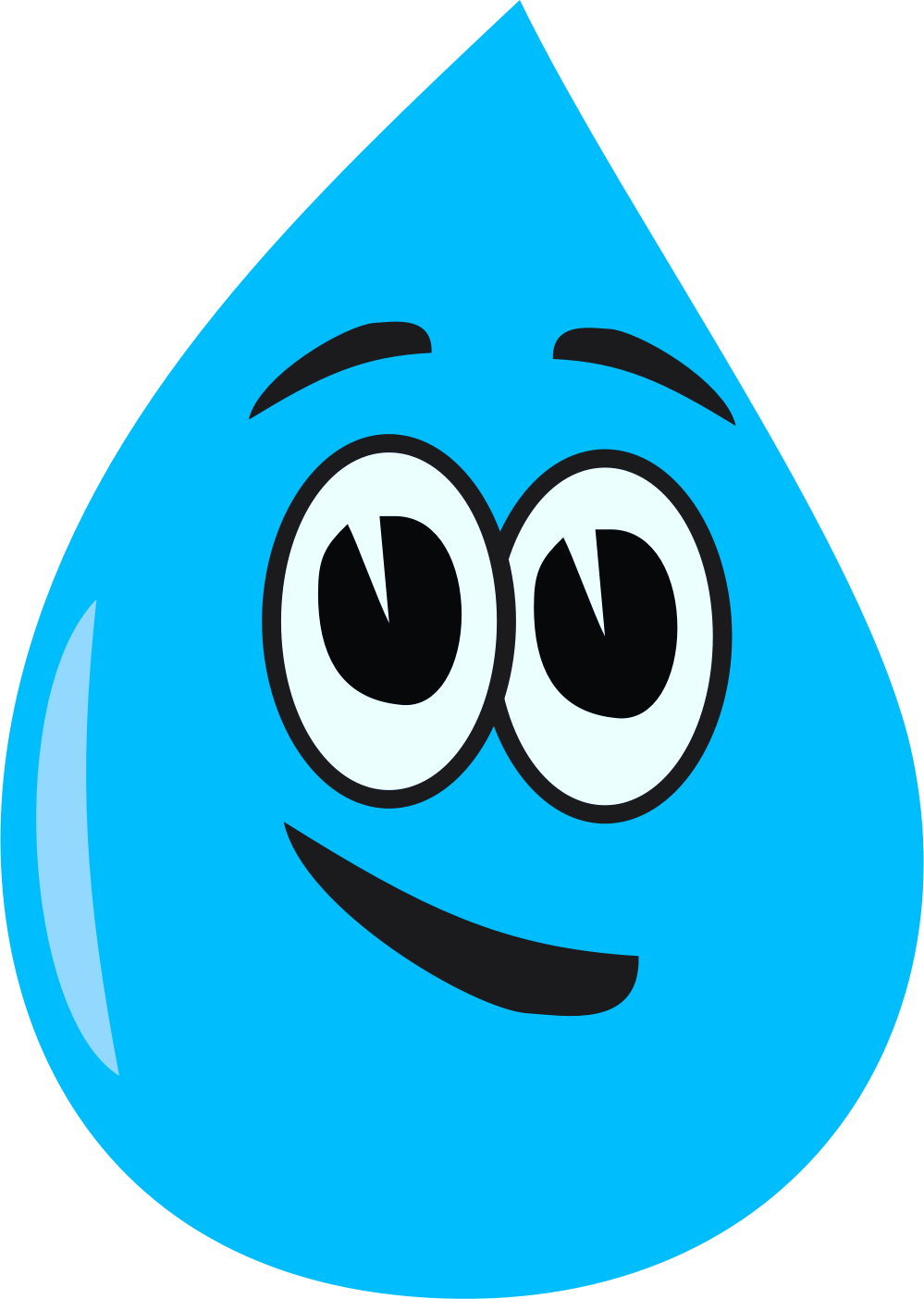 River landforms – Middle and Lower course
Floodplain
A floodplain is the flat land next to a river where water flows when a river overtops during a flood.
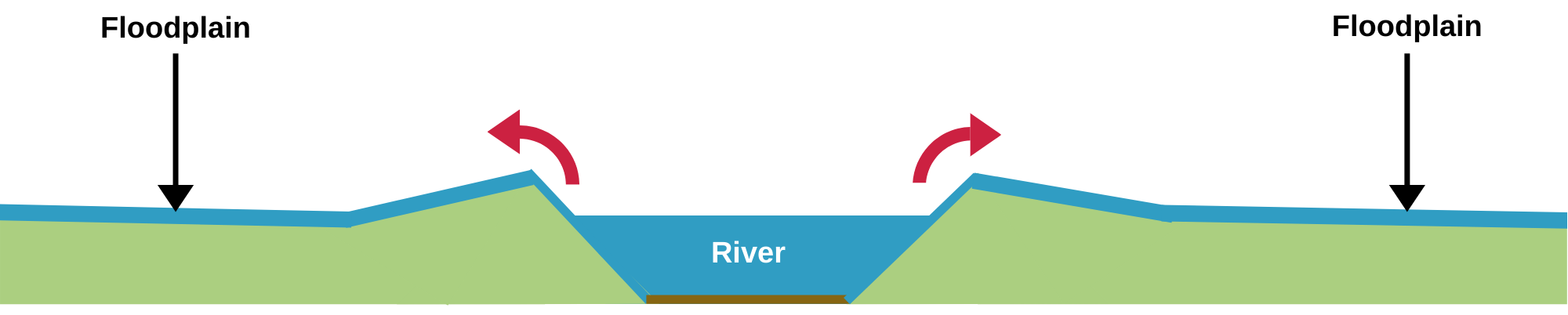 Image: The Flood Hub
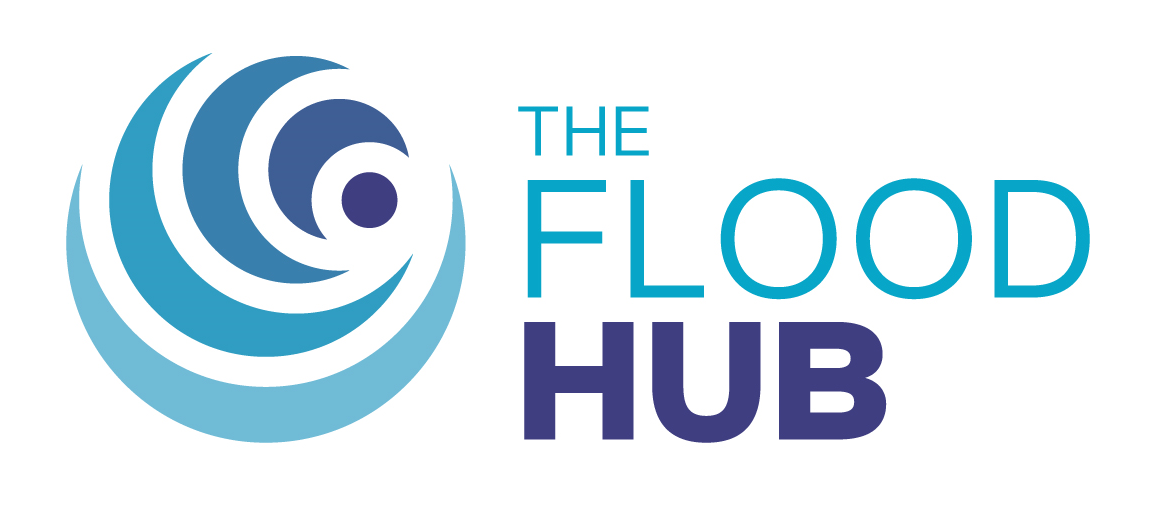 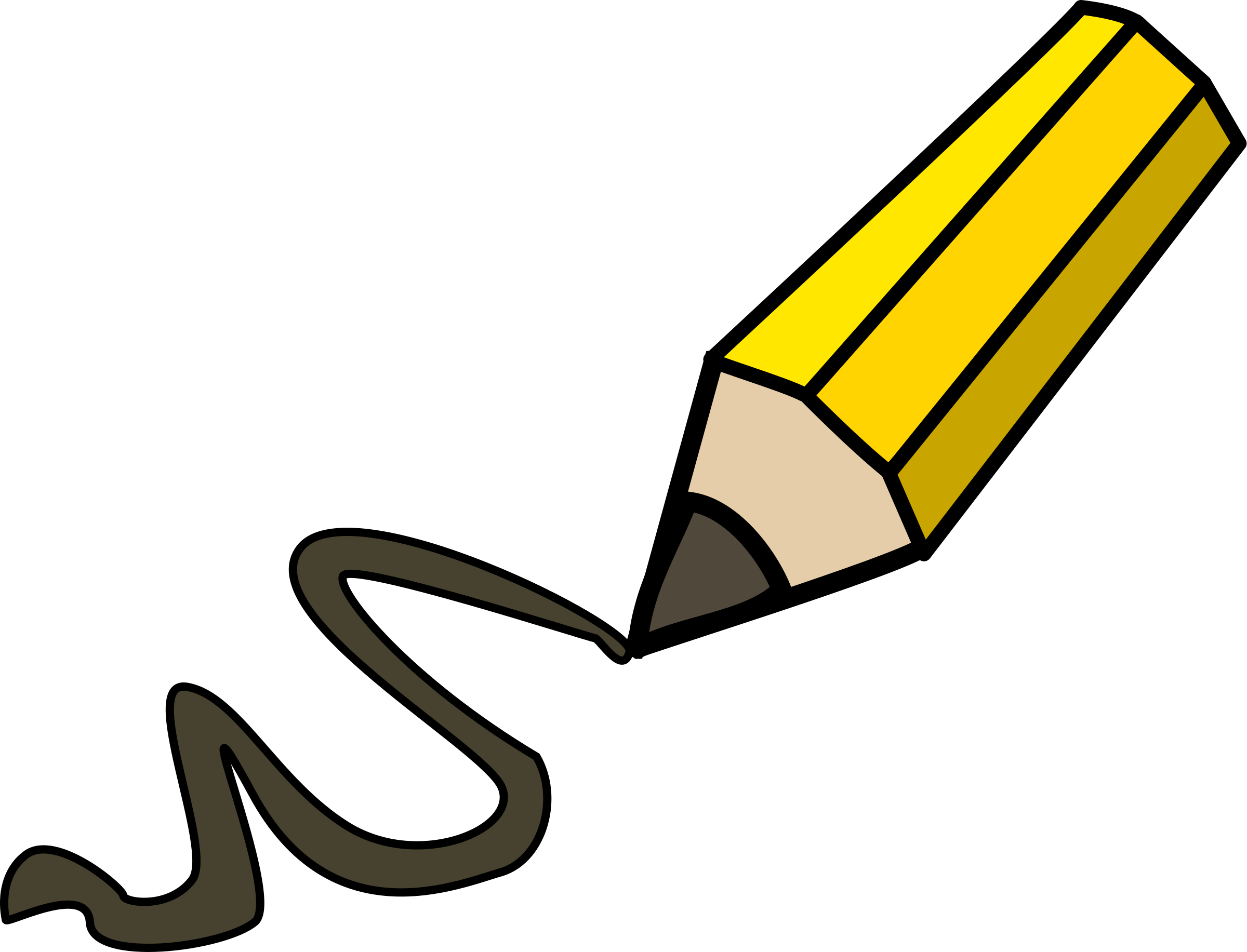 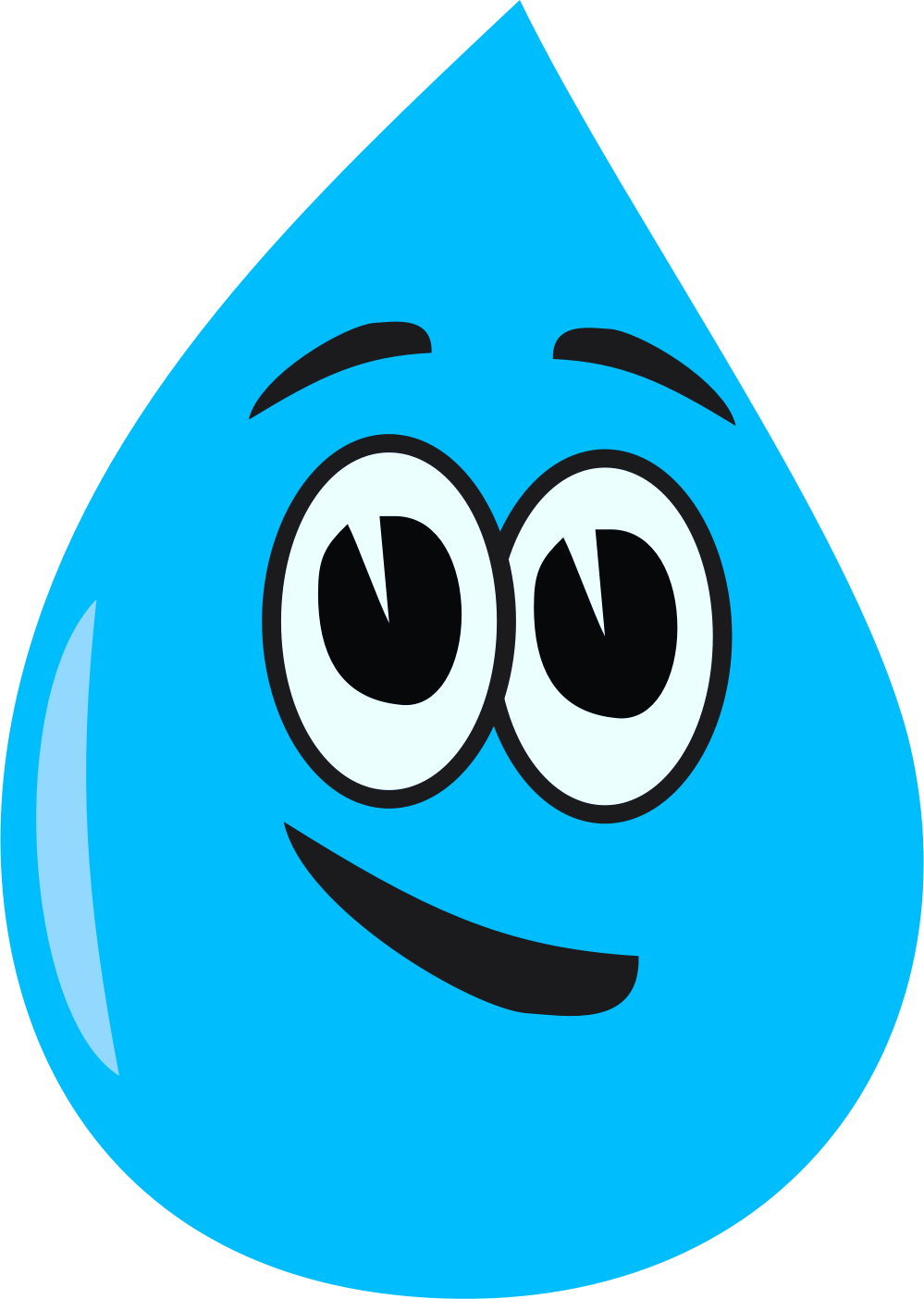 River landforms – Lower course
Levee
A levee can form naturally or be built alongside the river on the floodplain. They are a raised bank of a river that protects against flooding.
Levees
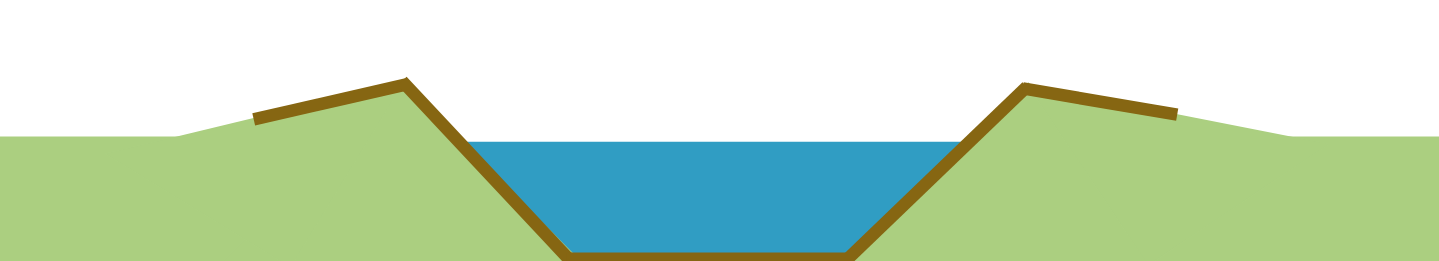 River channel
Image: The Flood Hub
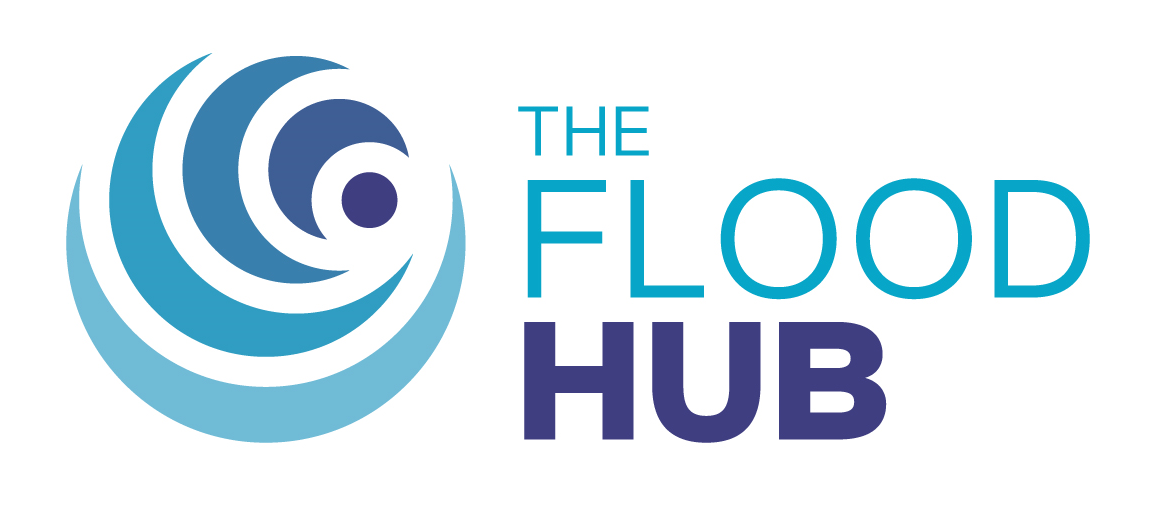 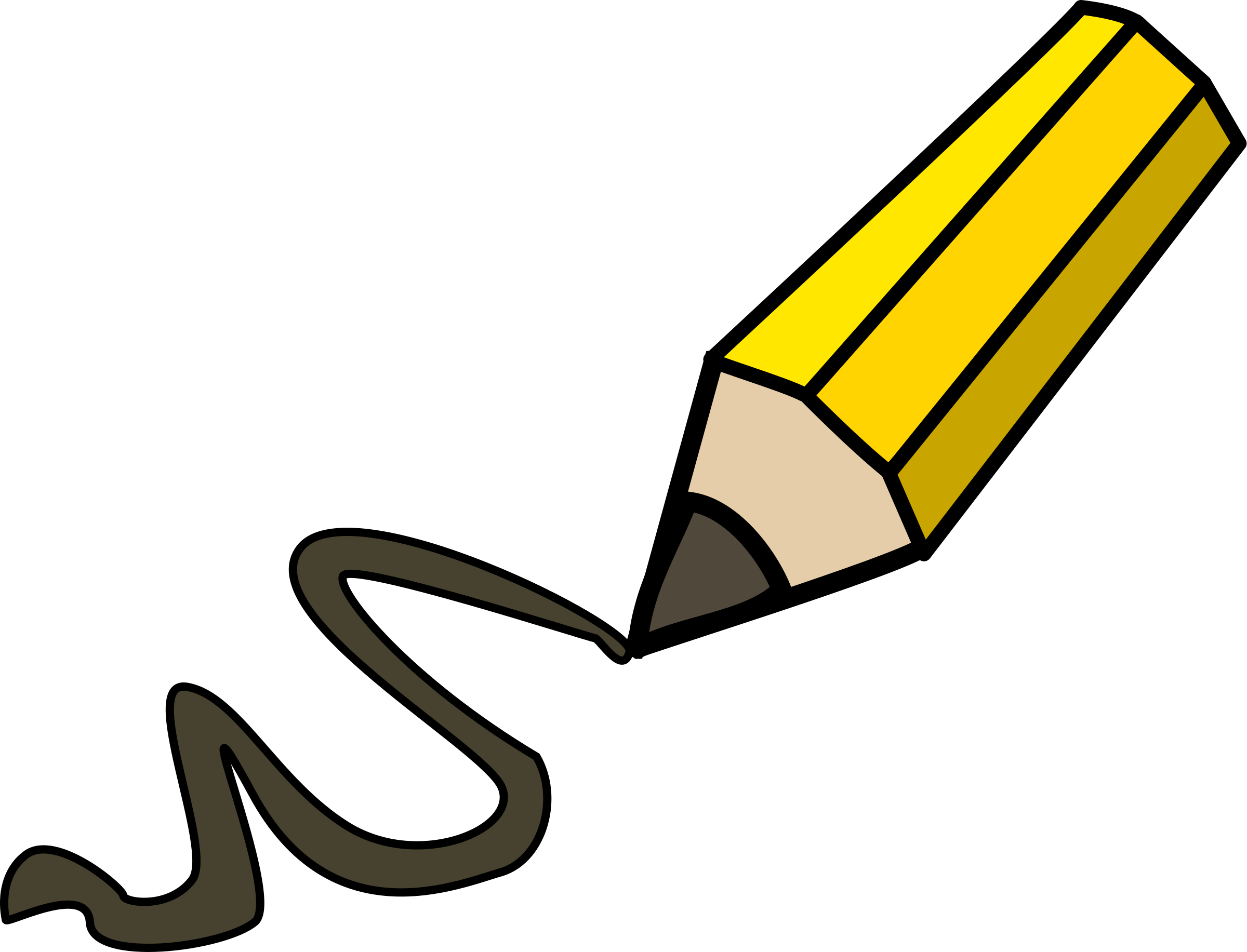 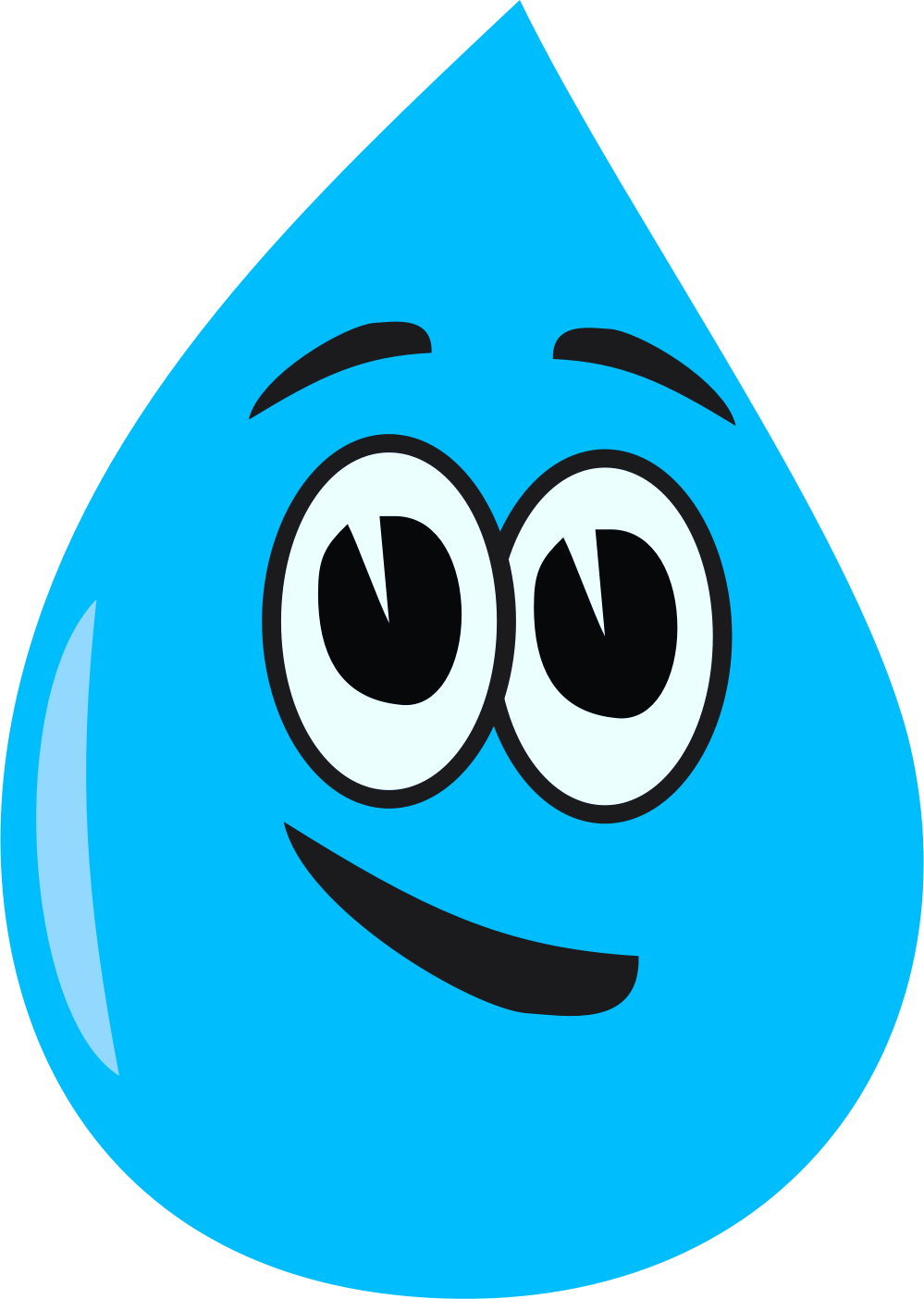 River landforms – Lower course
Estuary
Sea
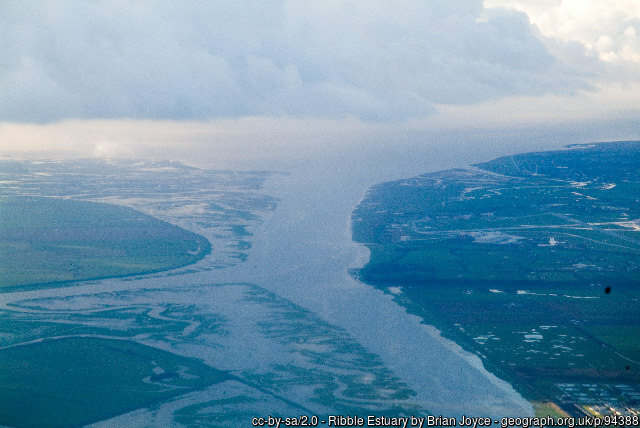 An estuary is the point where a river meets the sea. At this point, freshwater from the river mixes with the saltwater from the sea.
River
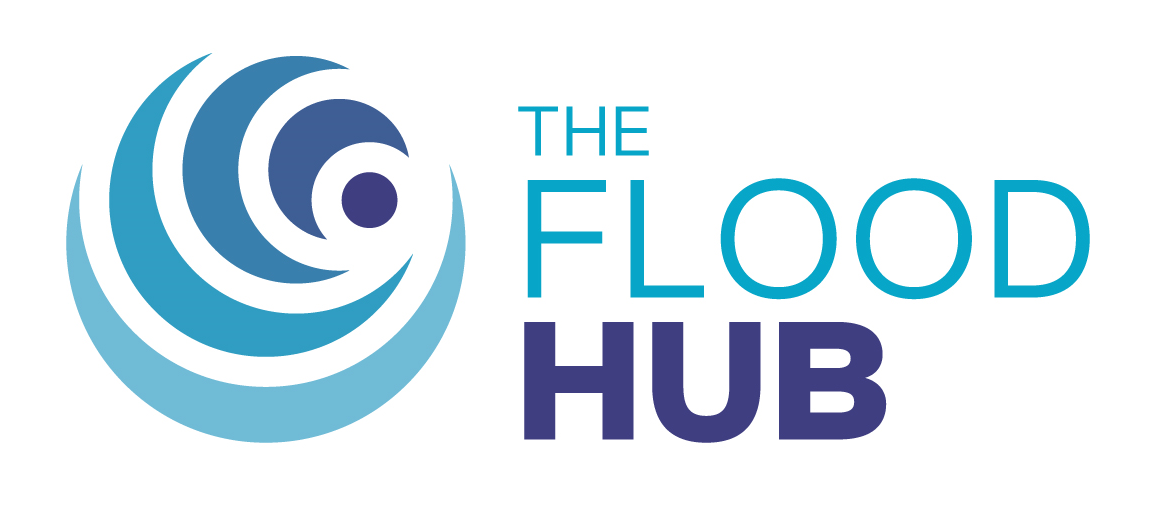 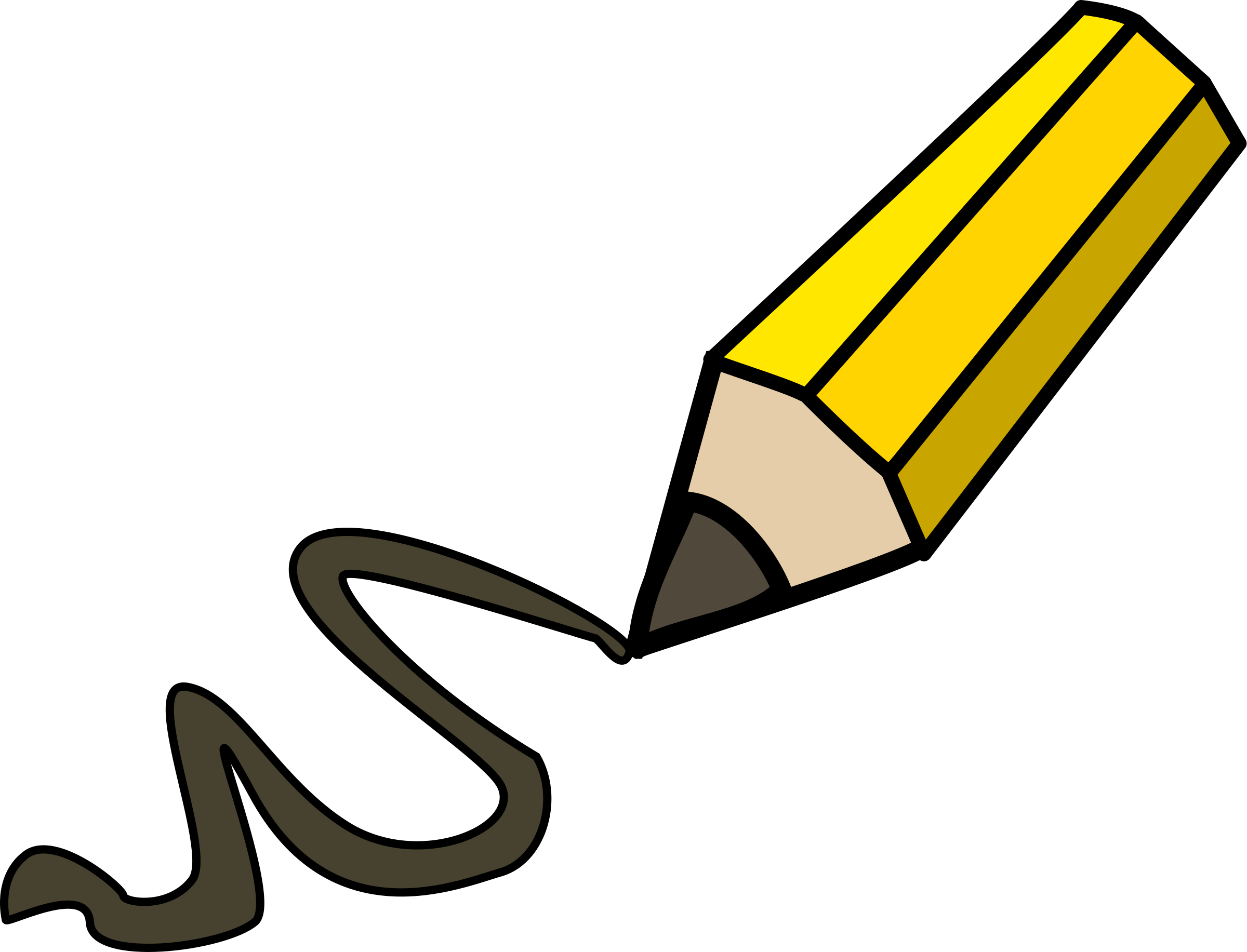 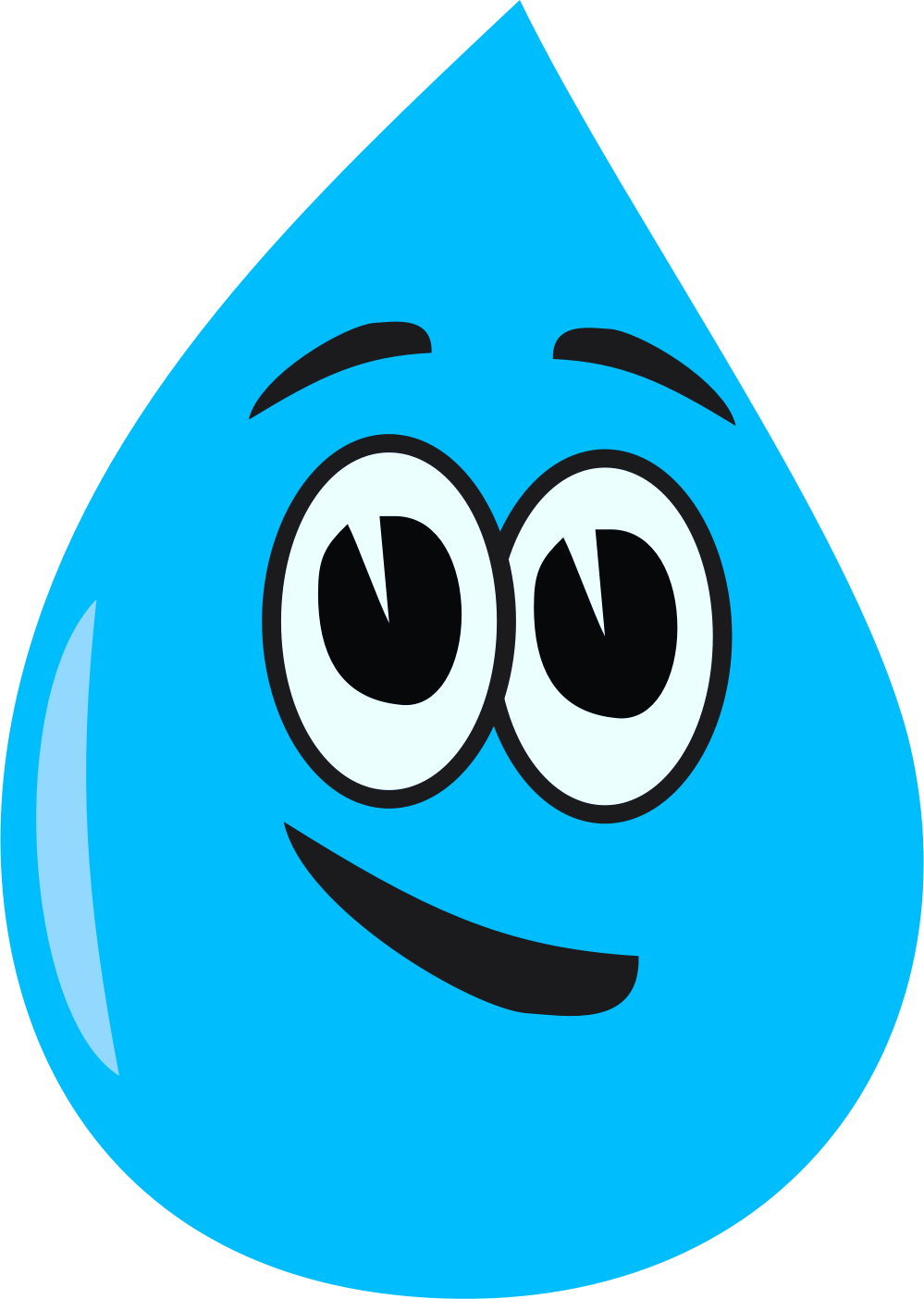 Recap
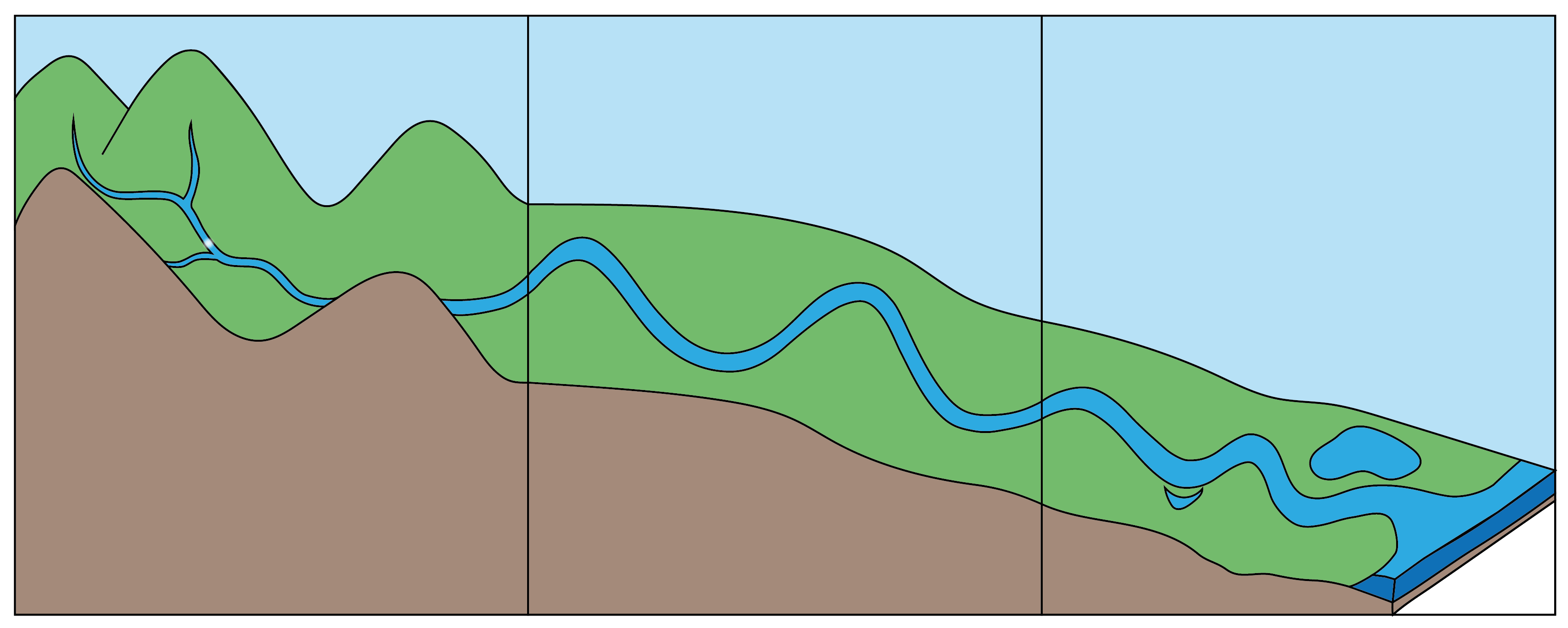 Source
Upper course
Lower course
Middle course
Waterfall
River channel
Meander
Tributary
Estuary
Sea or lake
Floodplain
Oxbow lake
Mouth
Image: The Flood Hub
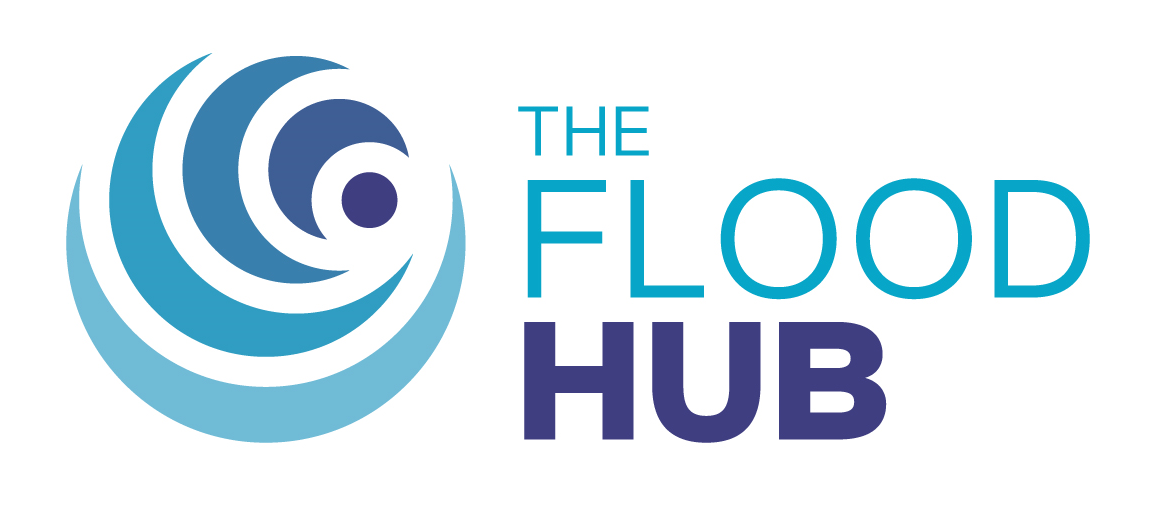 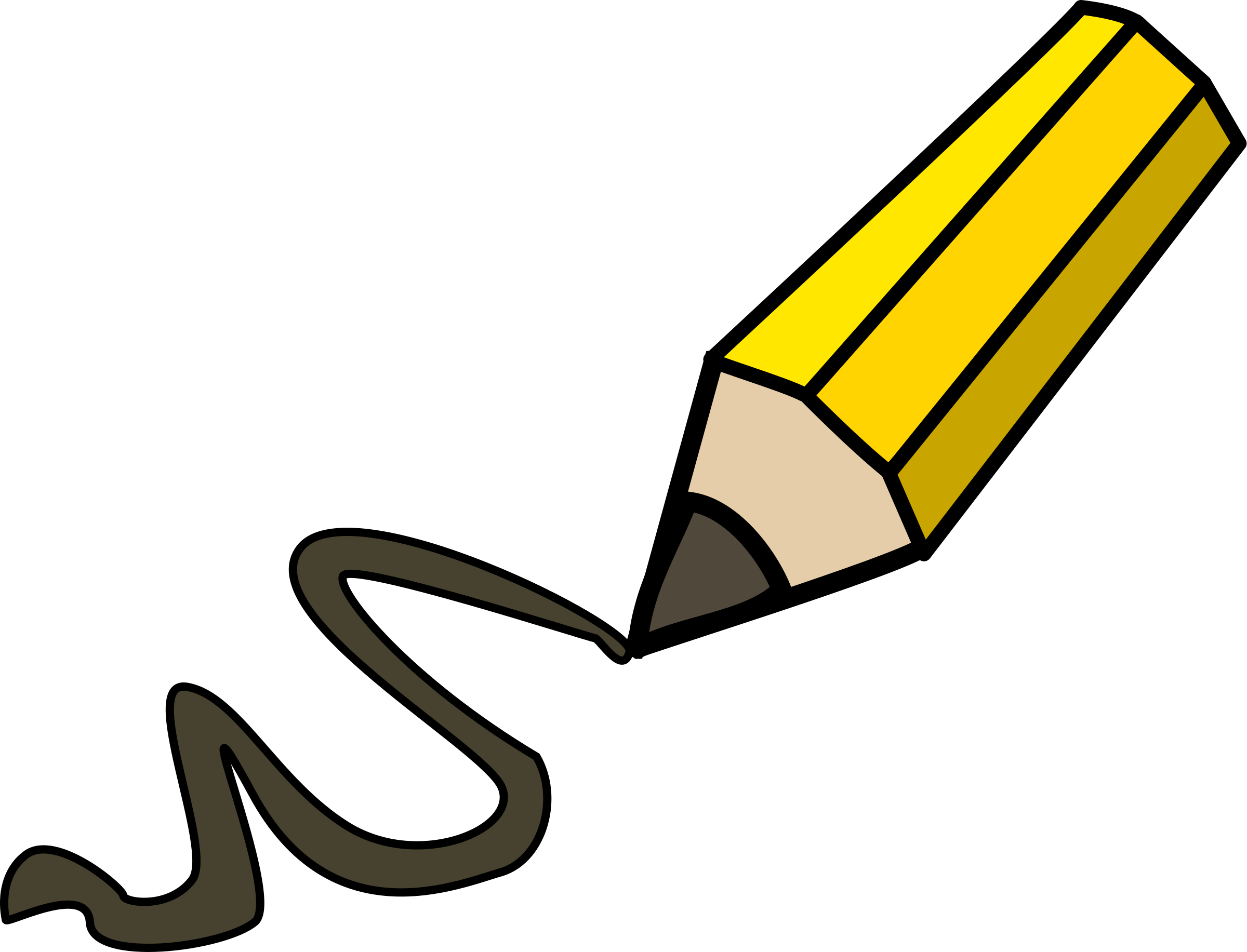 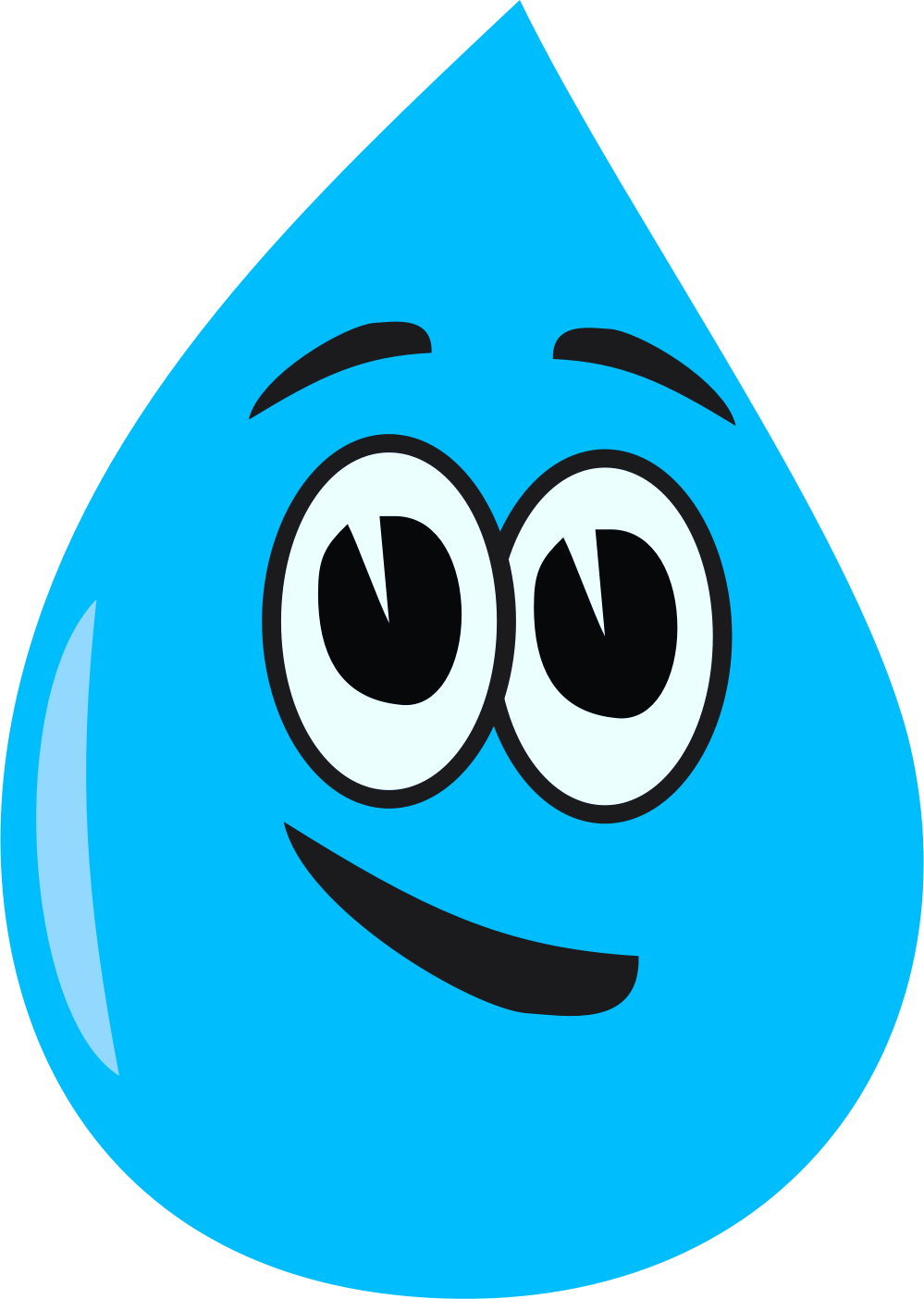 Card game
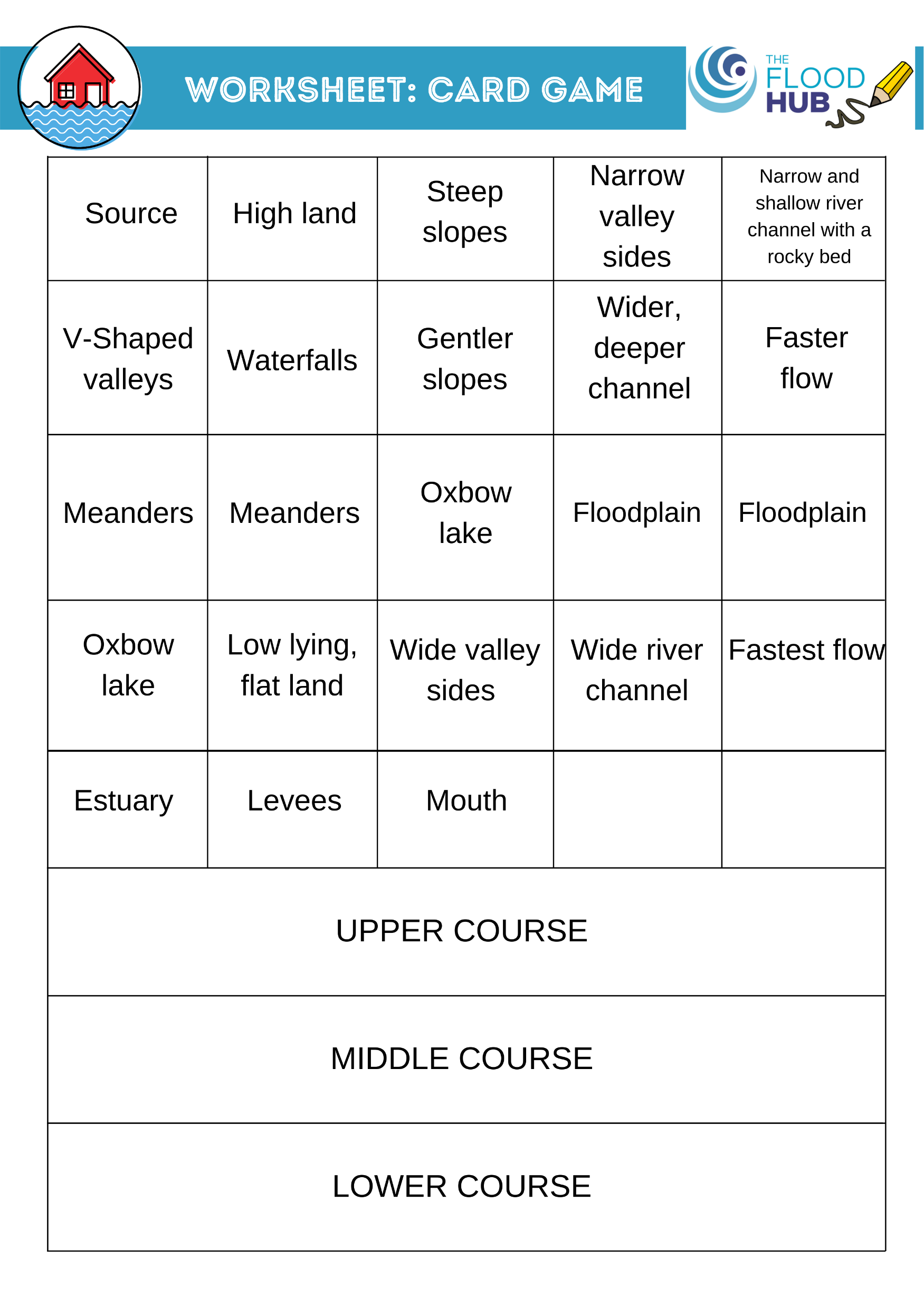 Let’s play a card game!
Match the small cards to the course of the river that they are found in.

Some cards are the same because they are found in more than one section of the river.
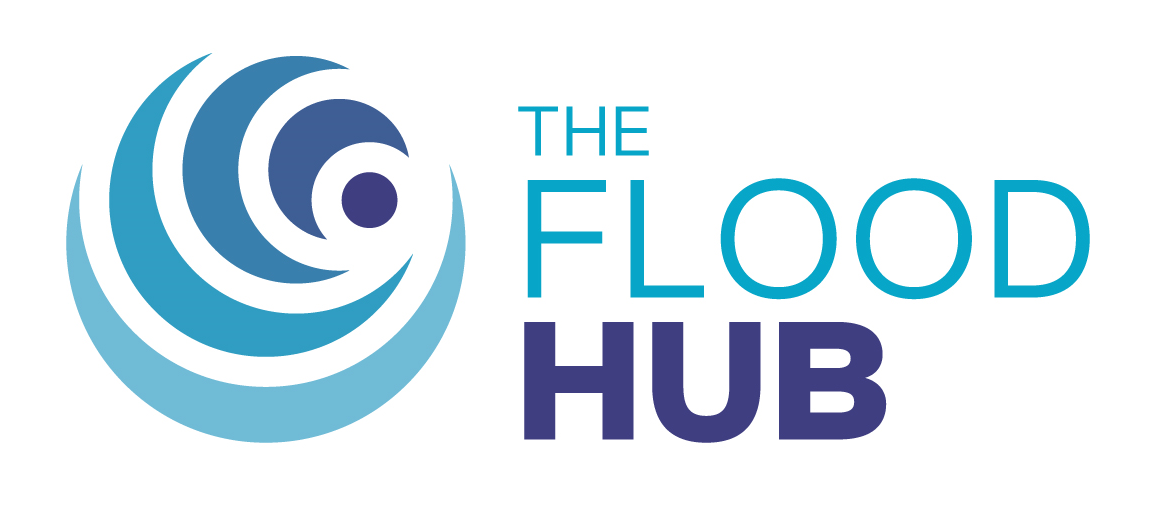 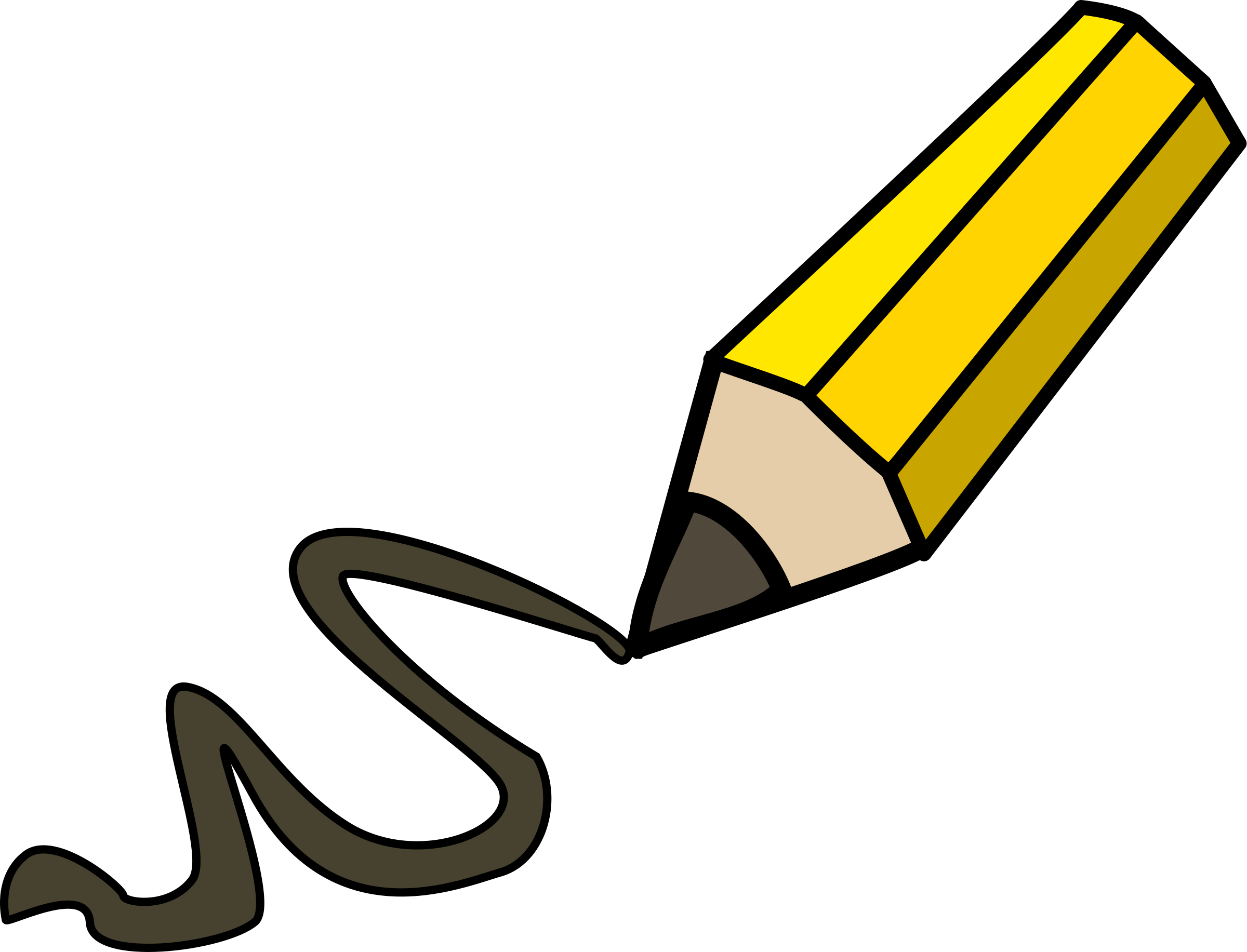 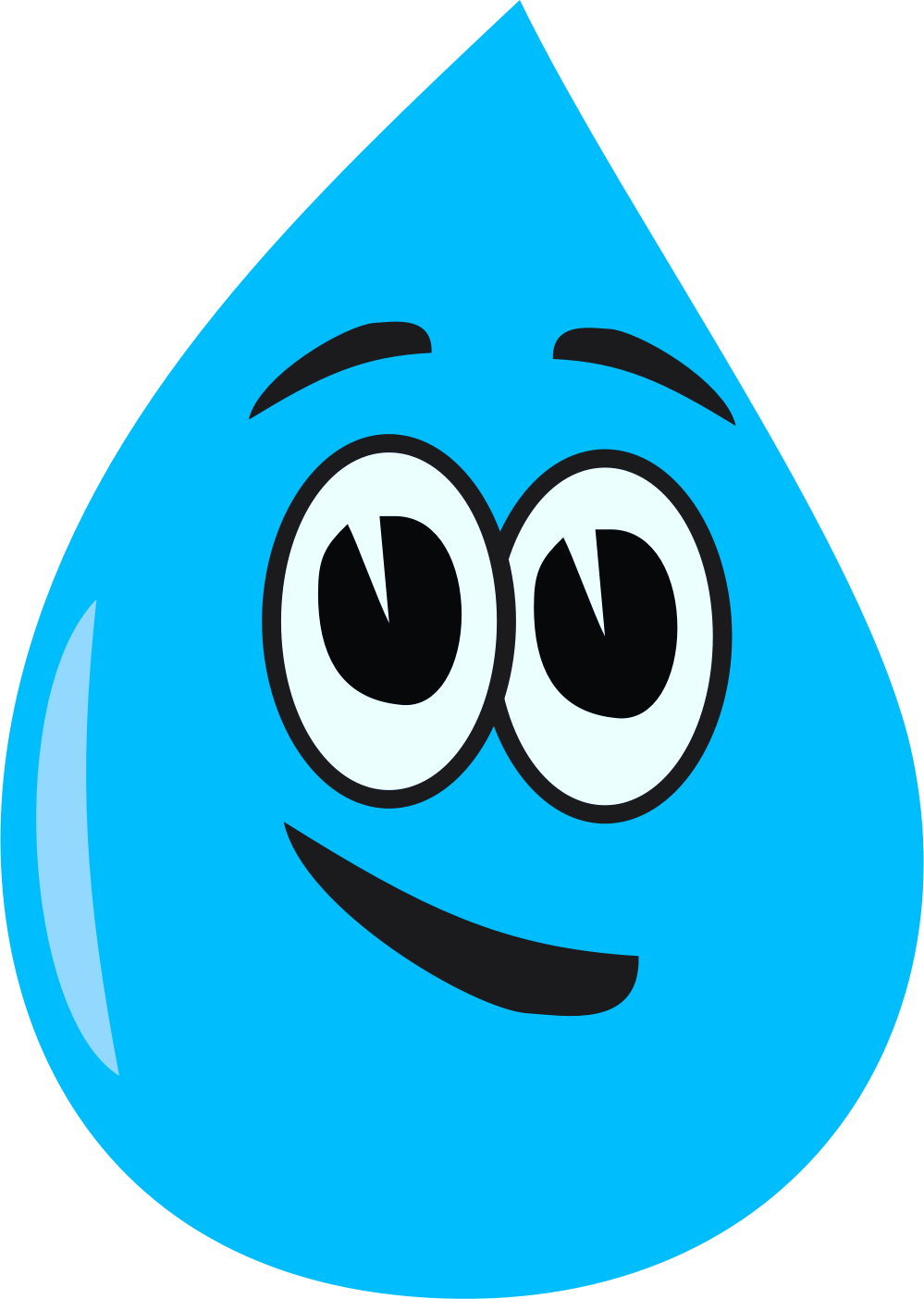 What affects the flow of a river?
Man-made effects
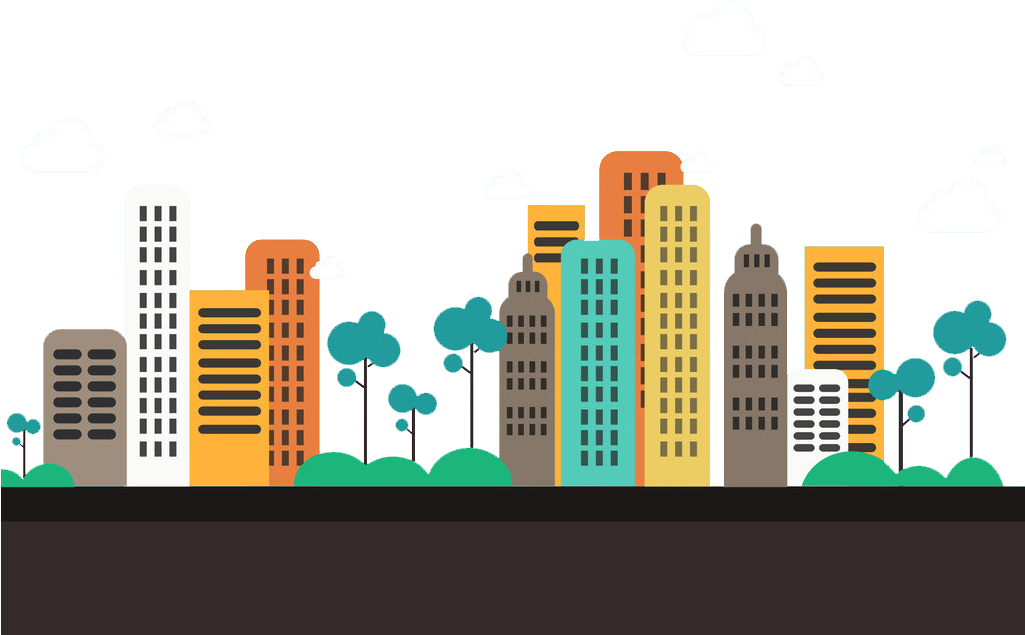 Urban areas
Deforestation
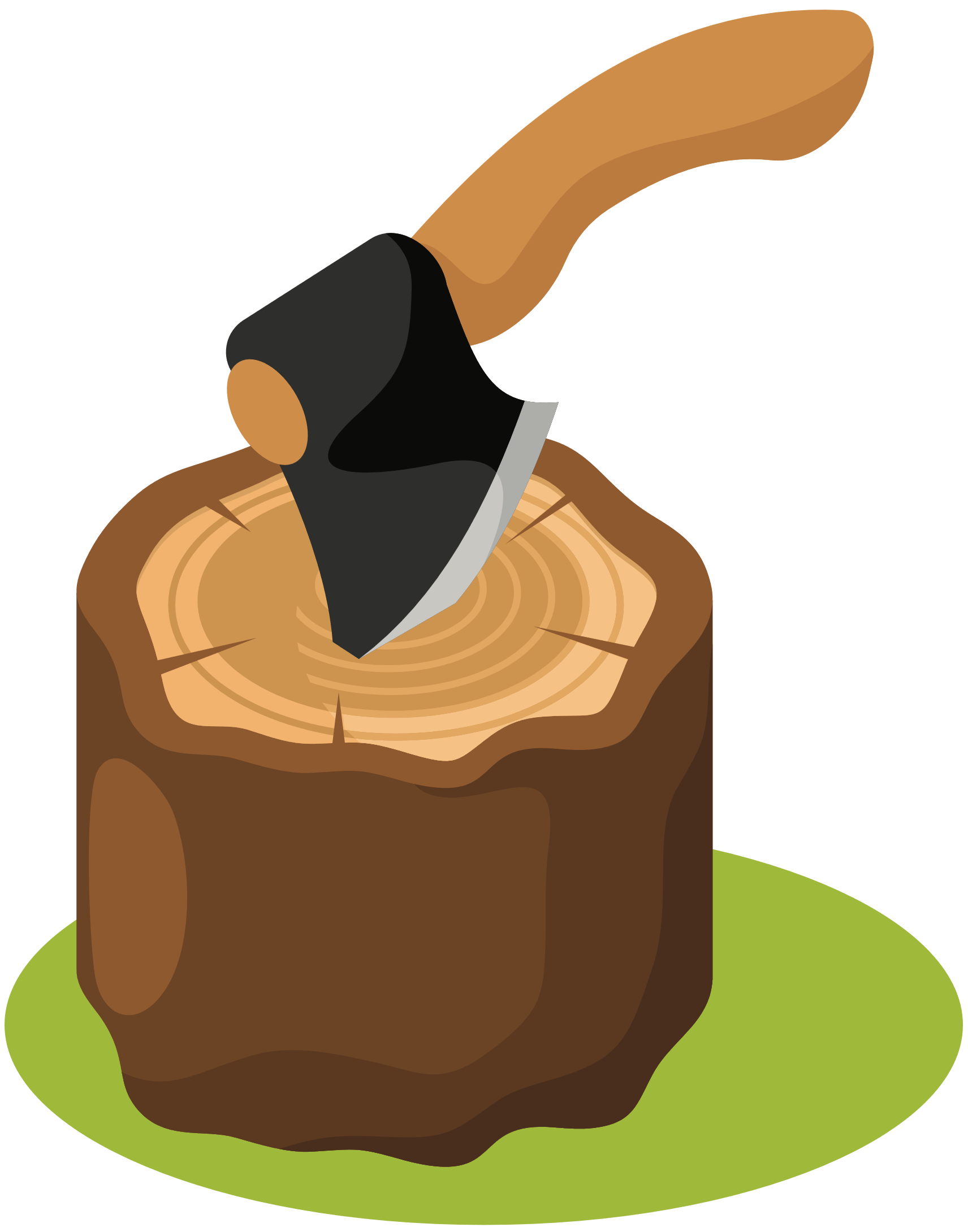 The water cannot soak into the ground and enters the river quicker which increases flow.
When trees are chopped down, water isn’t soaked up by the trees and leaves. Water enters the channel quicker and increases flow.
https://www.kindpng.com/picc/m/228-2288709_transparent-cityscape-png-cartoon-building-clipart-png-png.png
Flood walls
Drainage of farmland
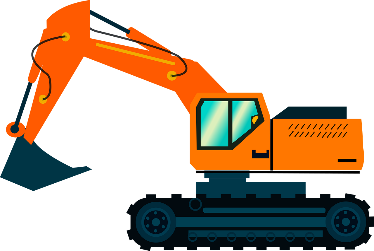 Flood walls can change the flow of water by keeping more water in the channel, stopping it flowing naturally onto the floodplain.
Farm machinery compacts soil and water cannot soak into the ground. The water runs off and enters the river quicker, increasing flow.
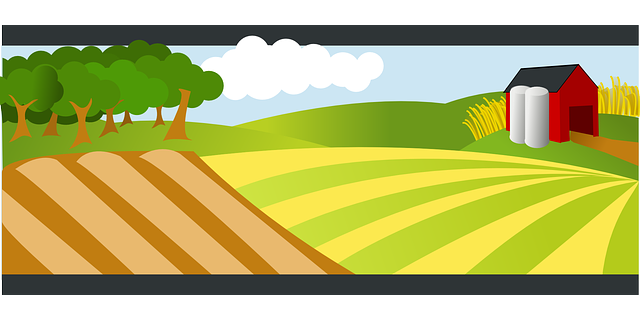 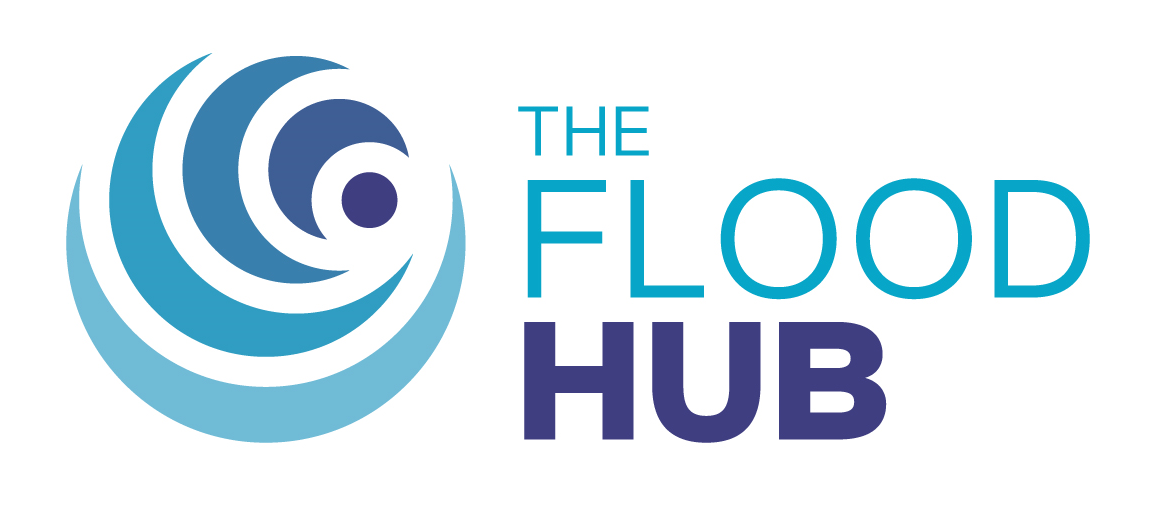 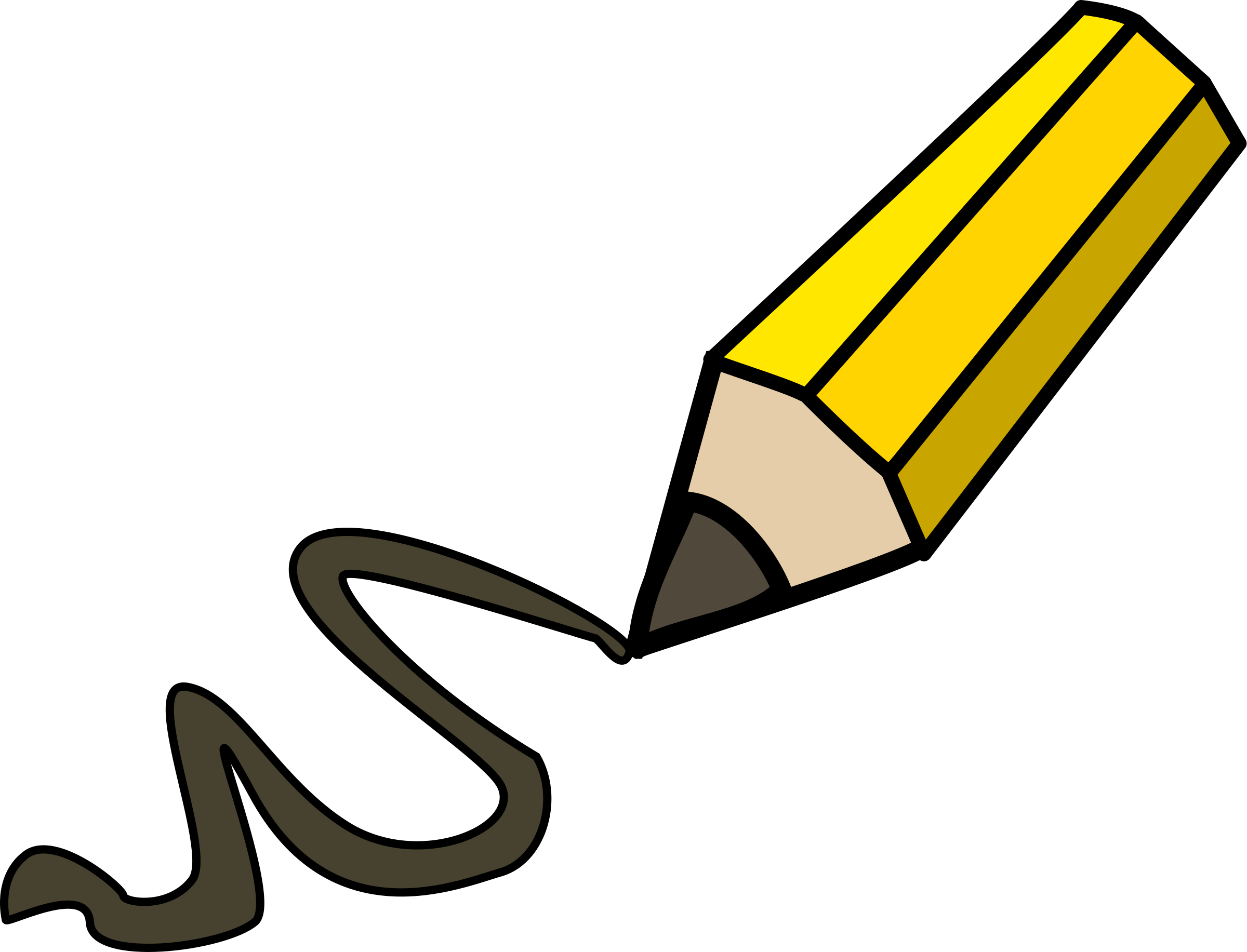 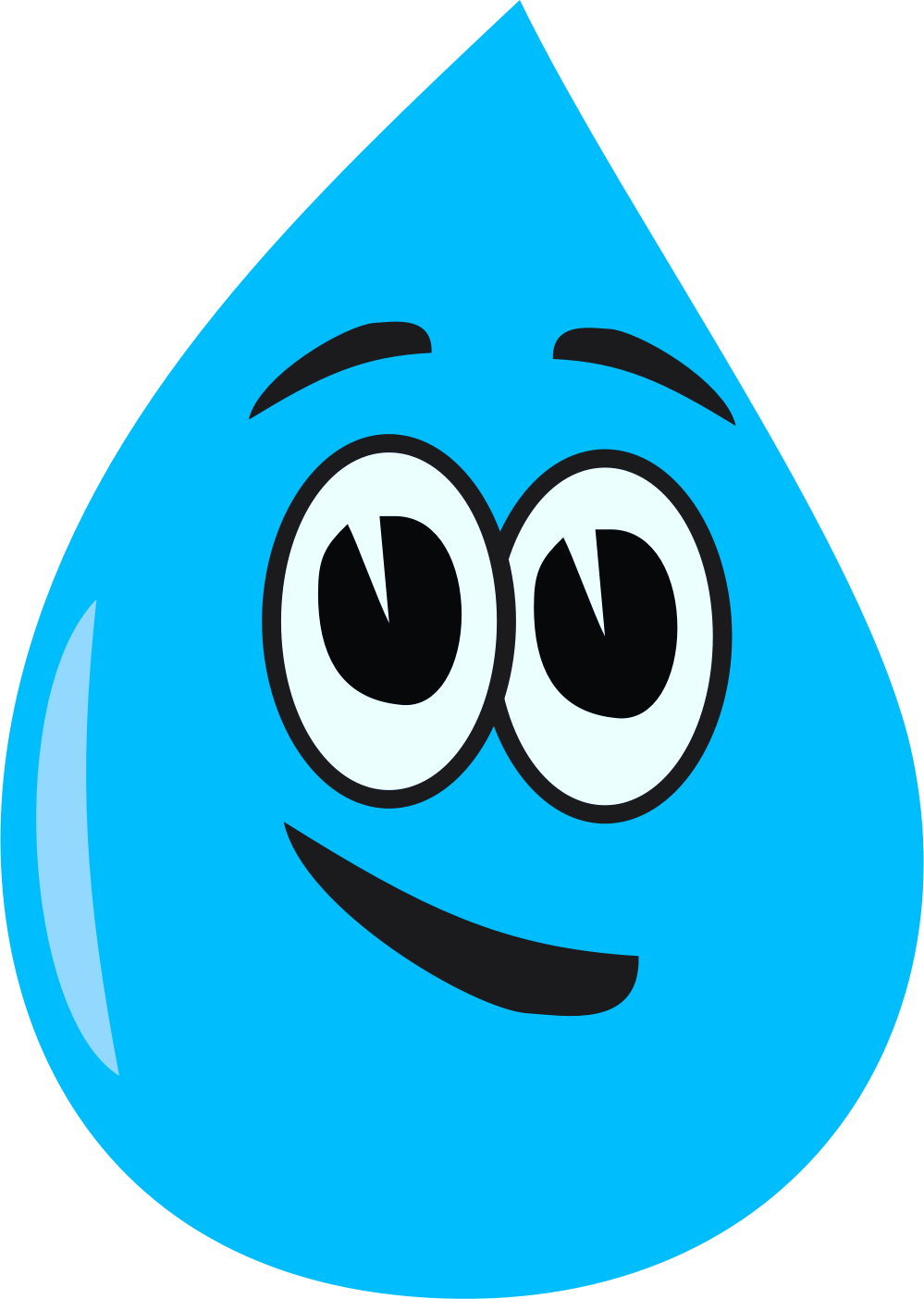 What affects the flow of a river?
Natural effects
The steepness of the catchment
The size and shape of the catchment
Water reaches the river channel quicker when the slopes of the catchment are steeper.
Water reaches the river channel quicker in smaller, narrow catchments, compared to large, round ones.
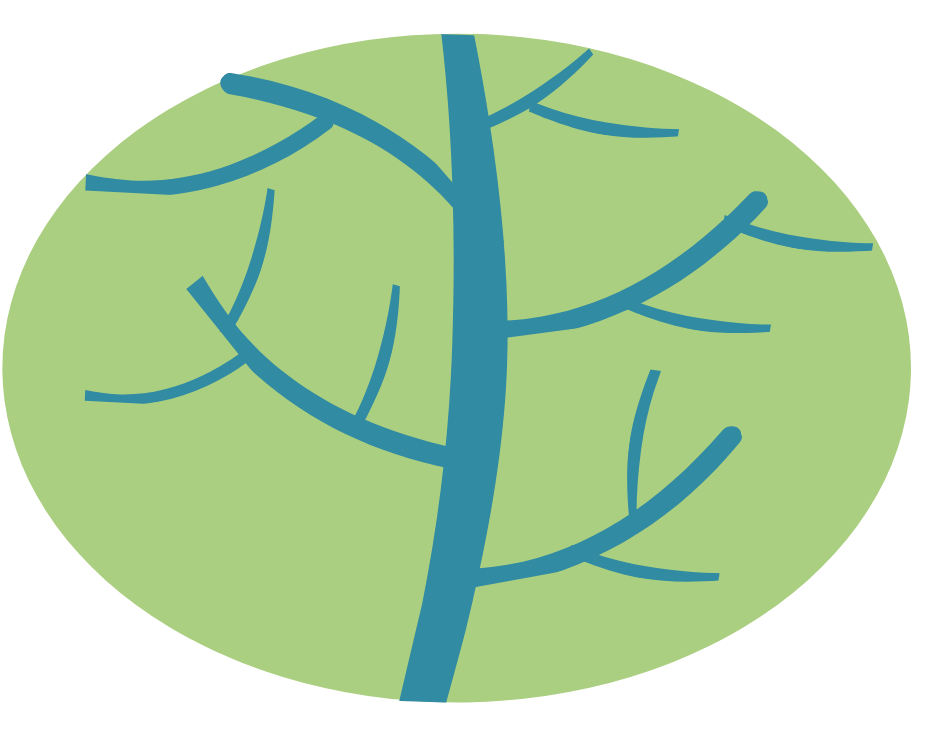 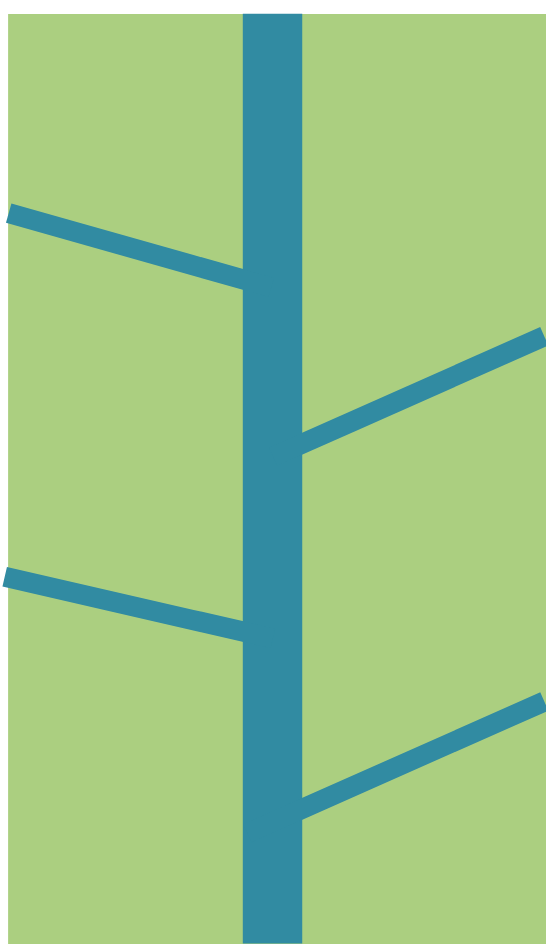 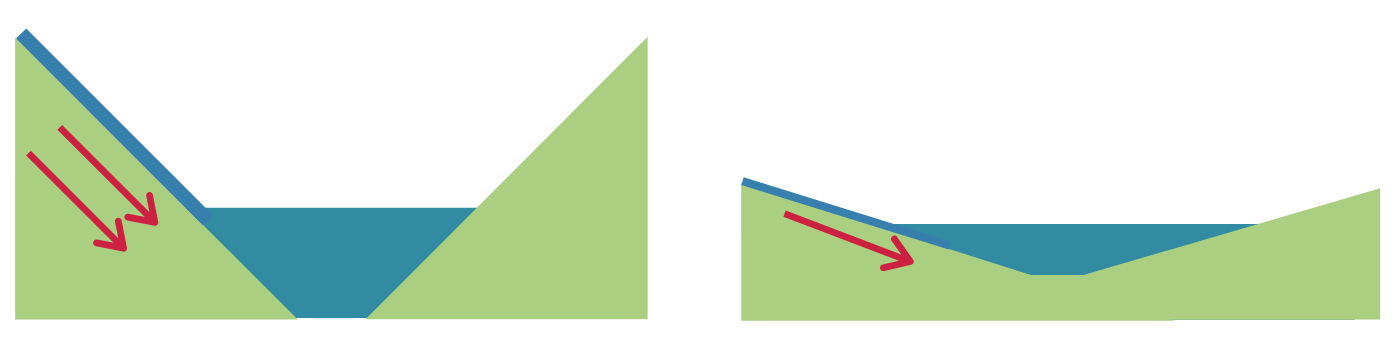 Image: The Flood Hub
Image: The Flood Hub
A catchment is an area of land that leads each drop of rain that falls within it towards the same river.
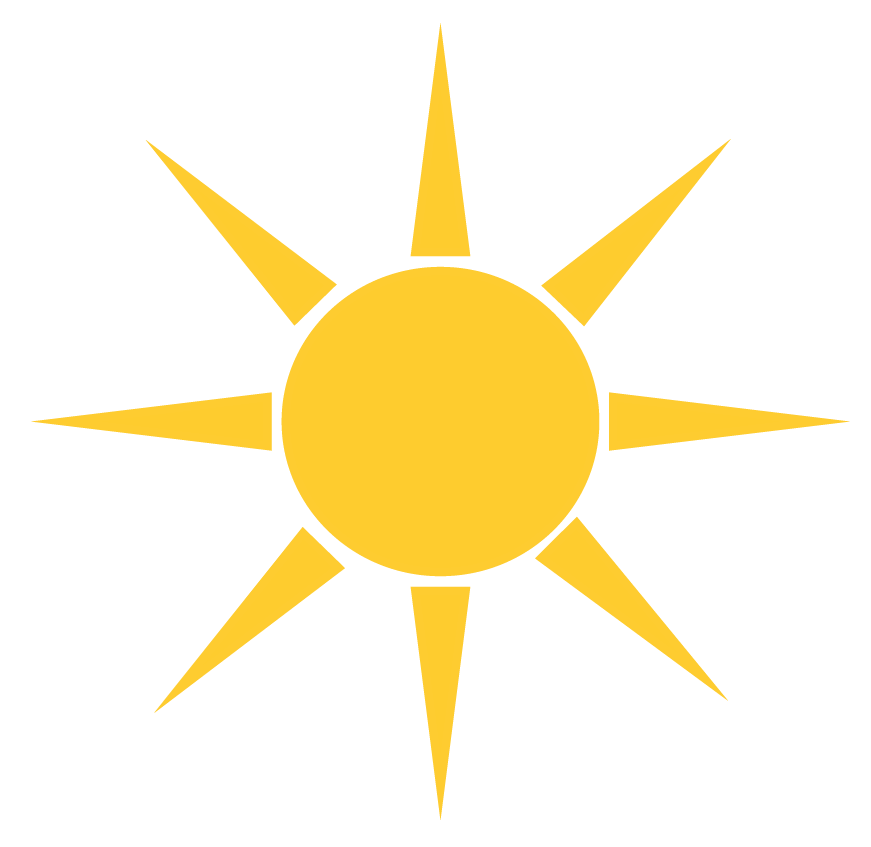 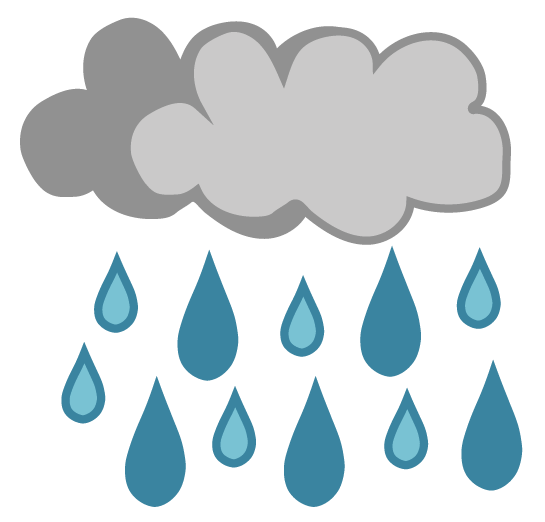 Vegetation cover
Weather and climate
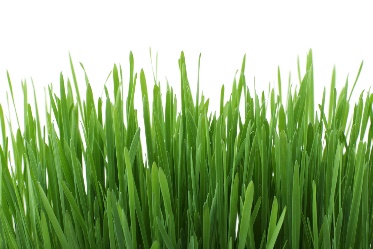 Areas with grass instead of concrete allow water to soak into the ground, which slows down and decreases the flow.
Areas that have more rainfall throughout the year will have rivers with bigger flows.
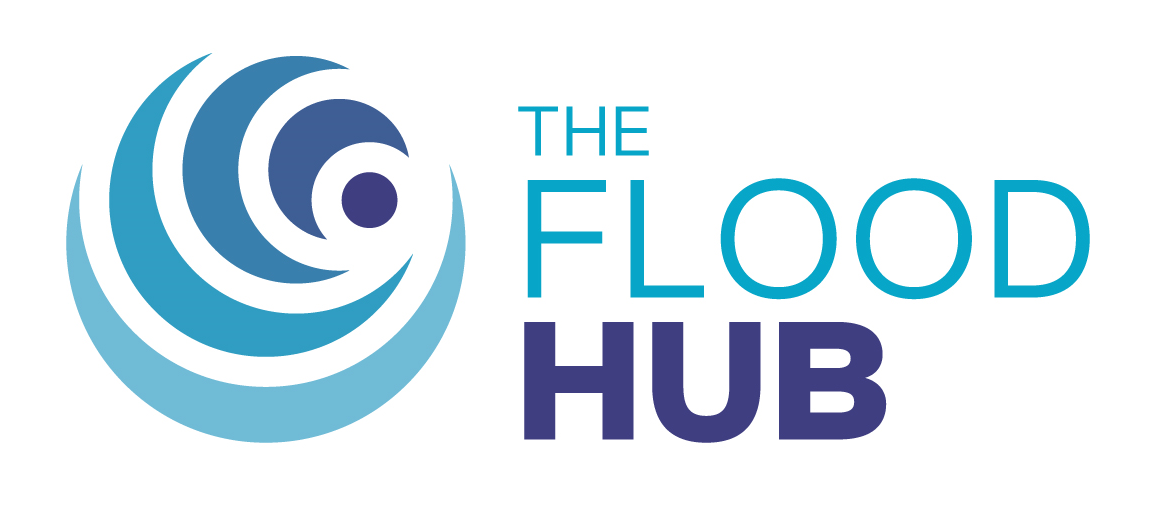 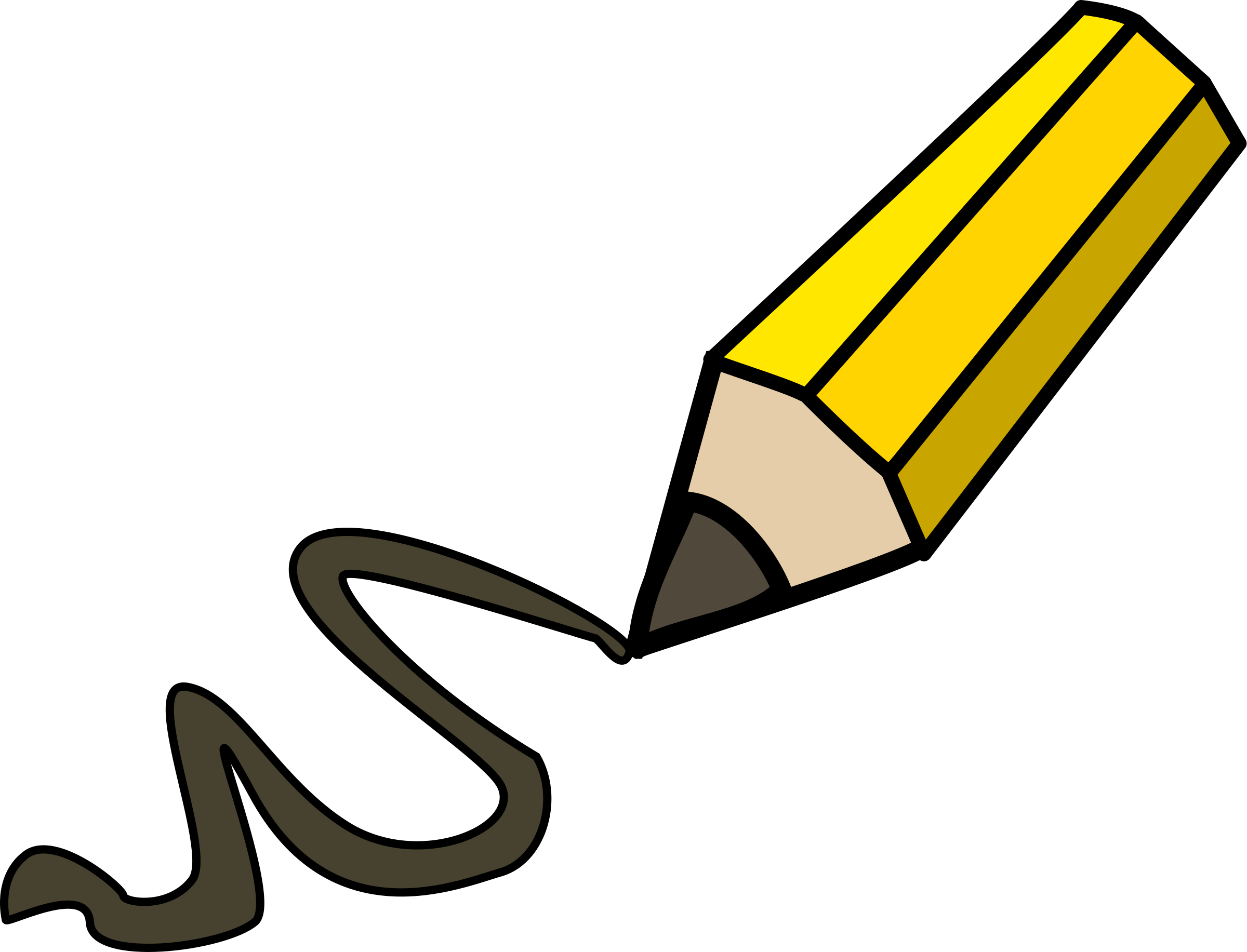 Image: Petr Kratochvil via Public domain pictures.net
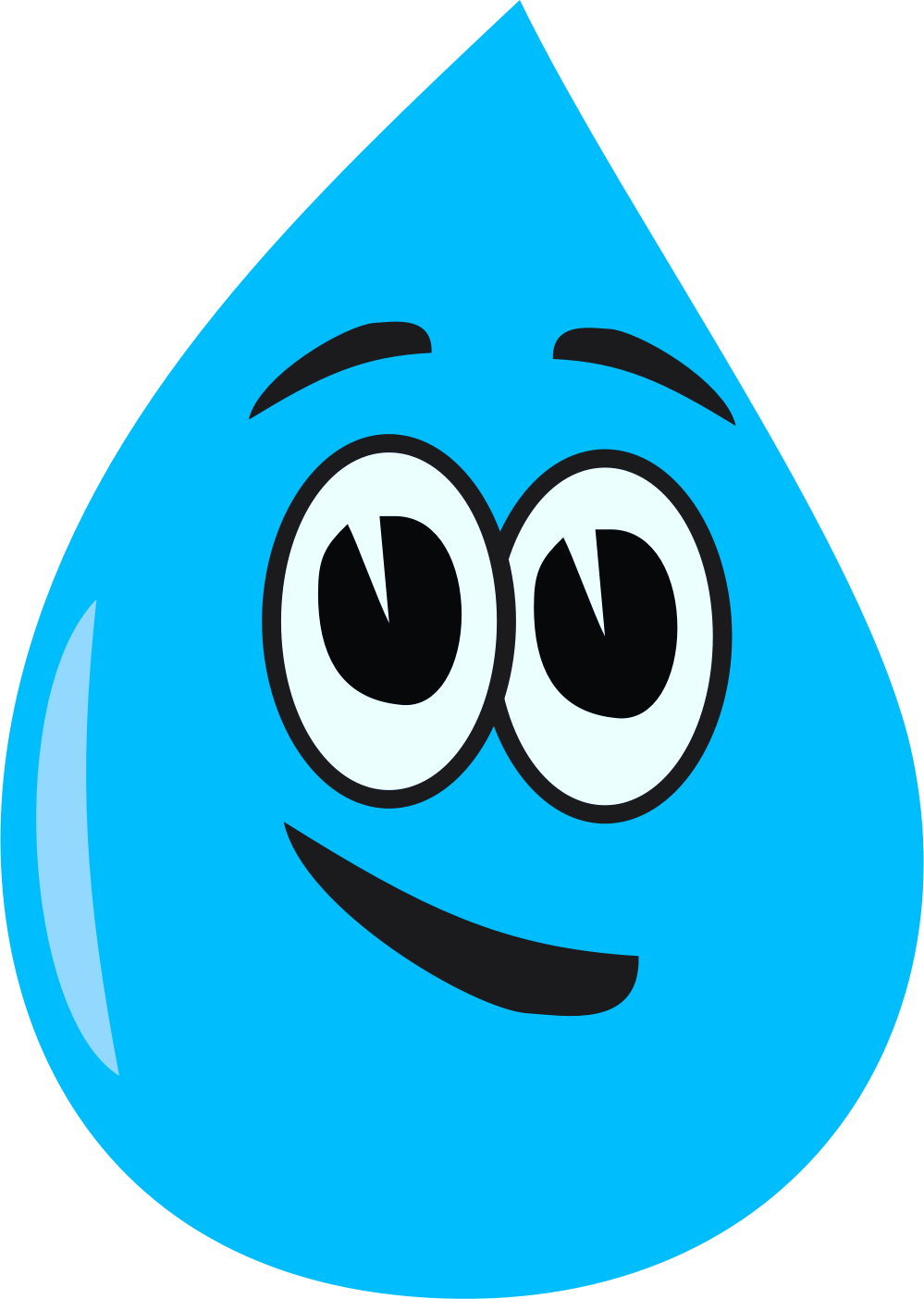 What affects the flow of a river?
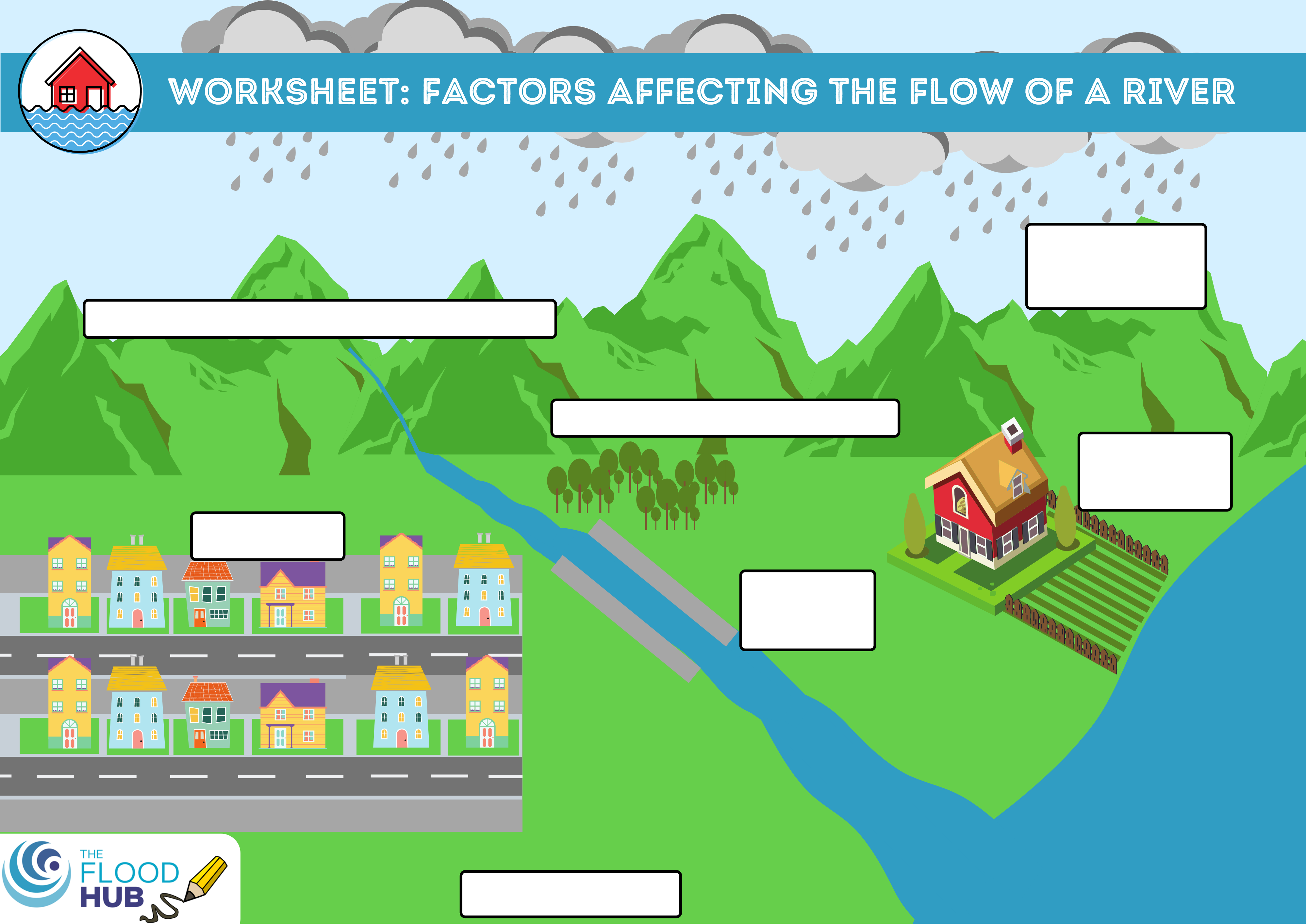 Don’t forget….

A natural, meandering channel slows the flow of a river.

A straightened channel speeds up the flow of water.
Weather and climate
Size and shape of the river catchment
Tree cover - deforestation
Drainage of farmland
Urban areas
Flood walls
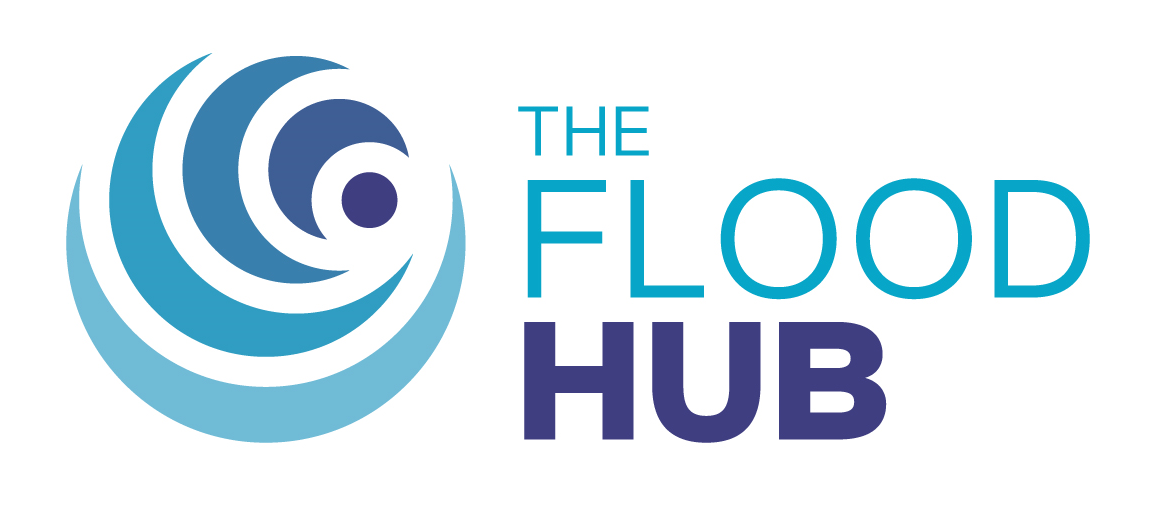 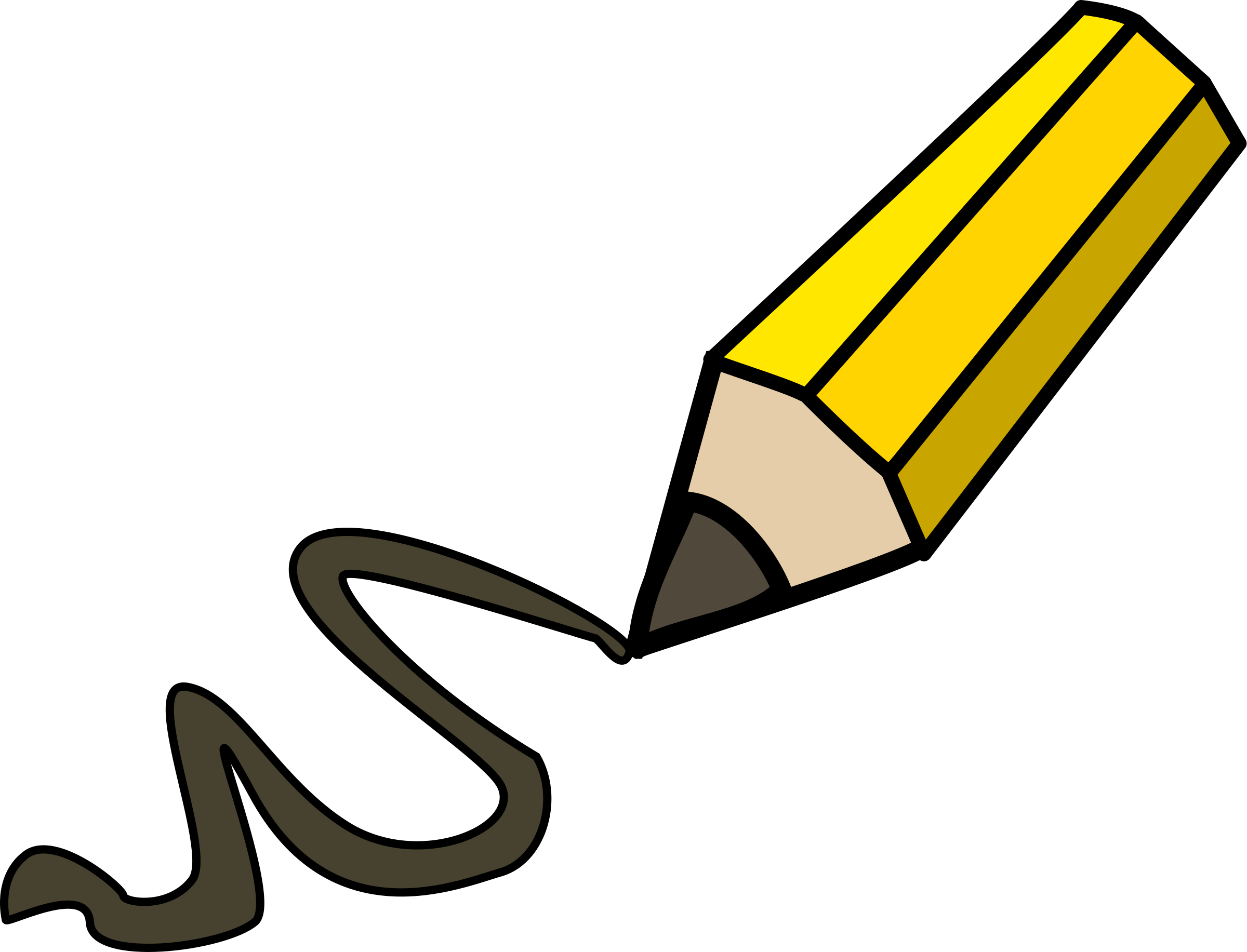 Vegetation cover
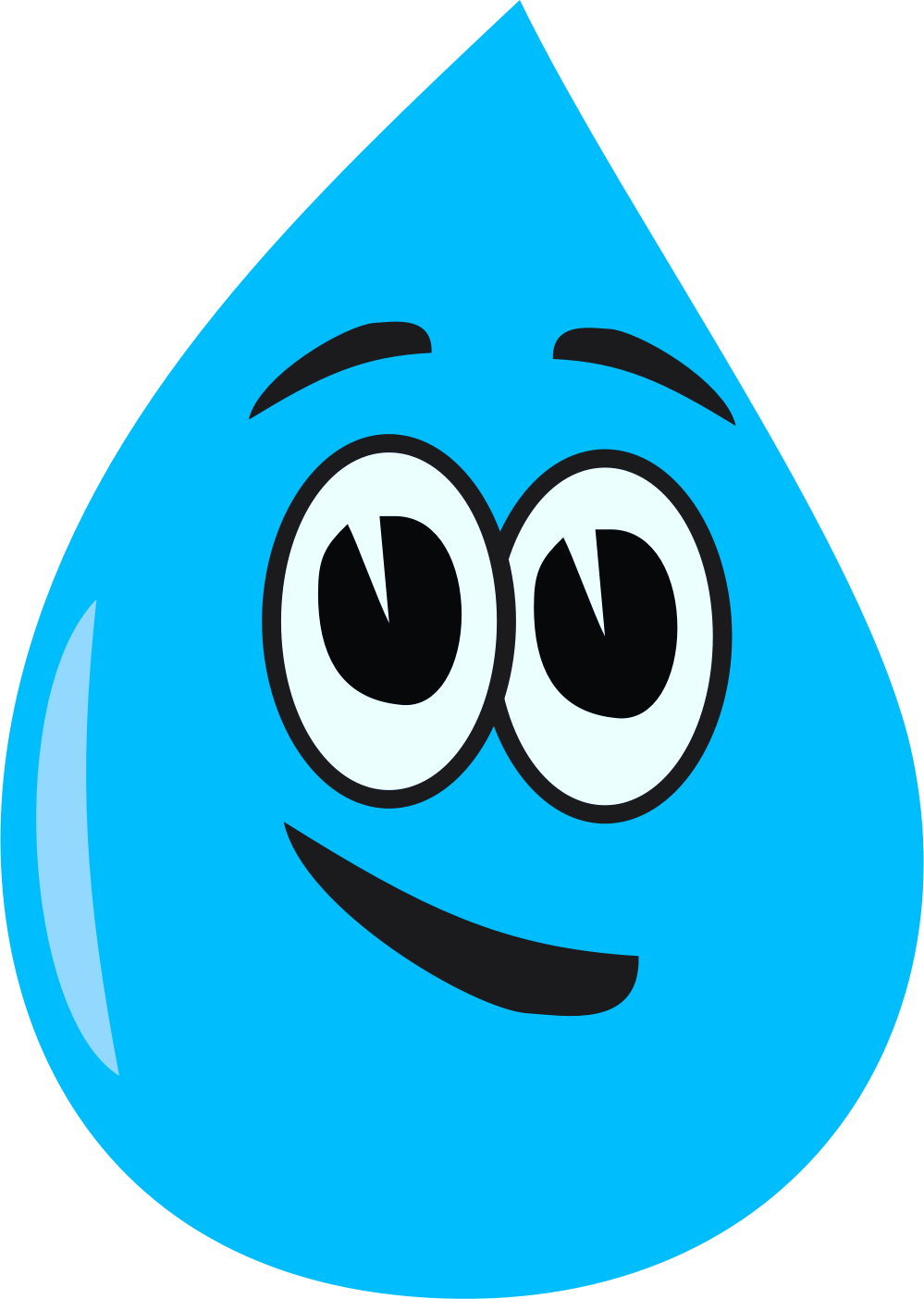 Map Reading
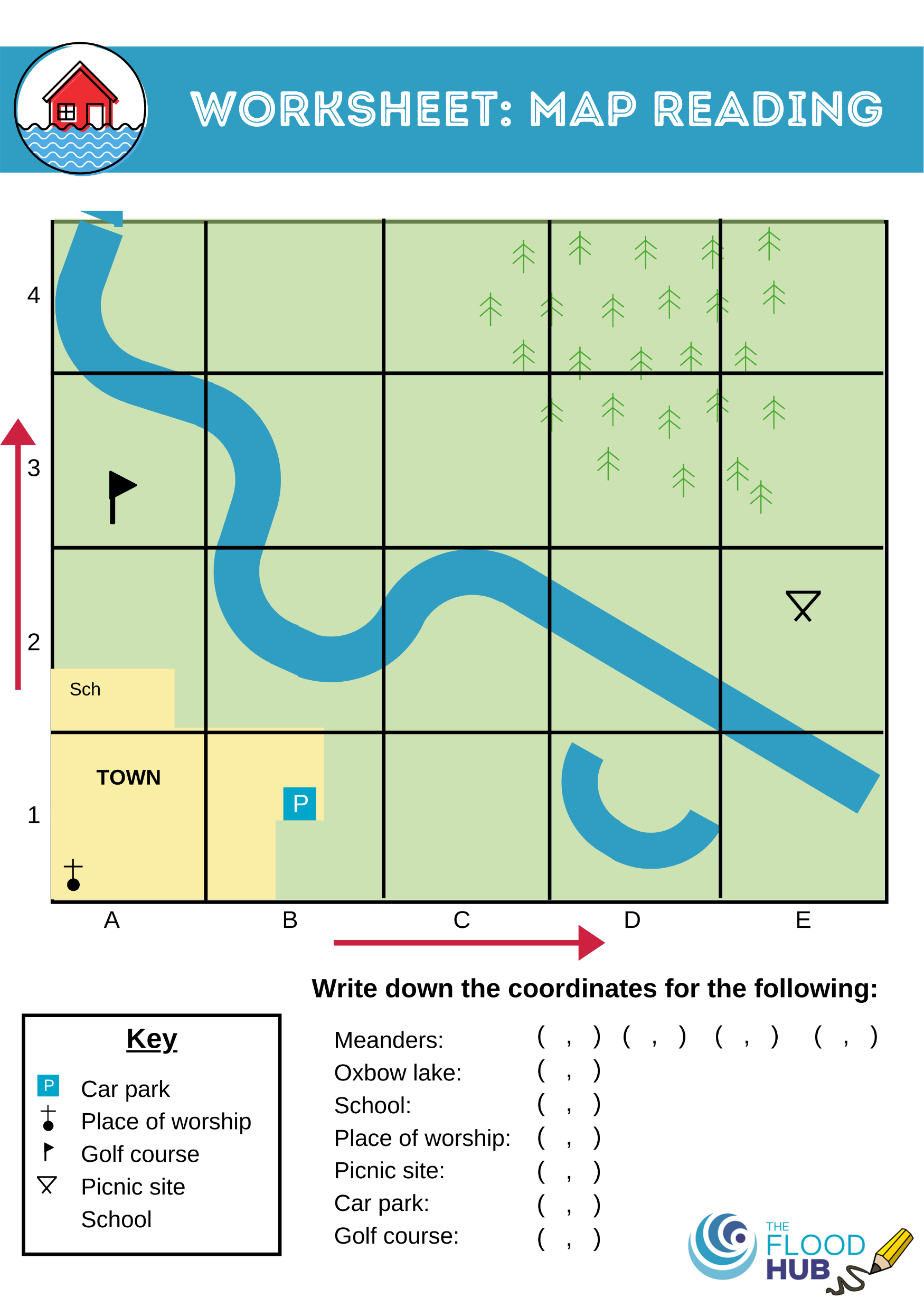 Note down the grid references of the river landforms and places listed on the worksheet.
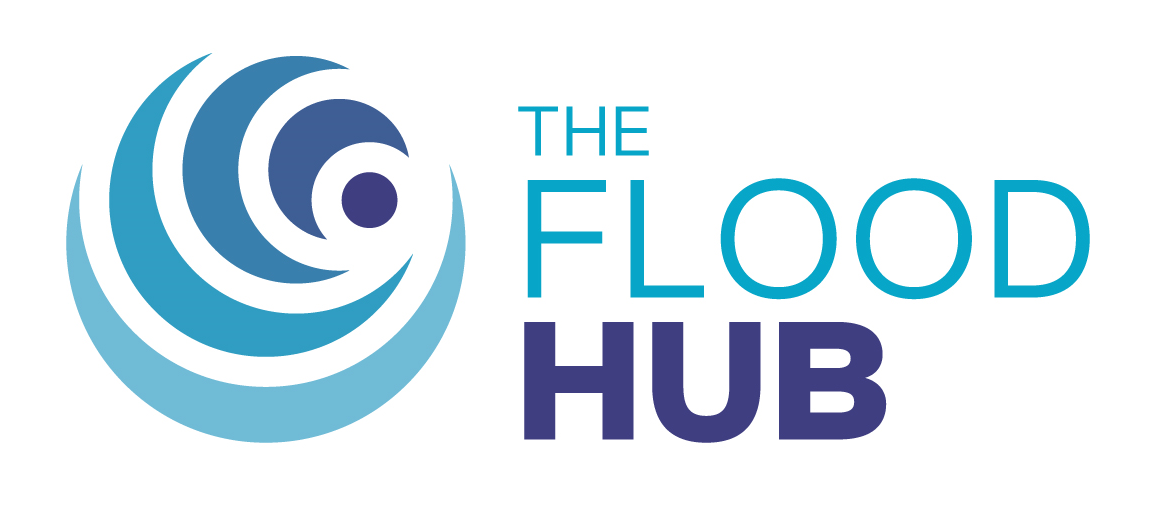 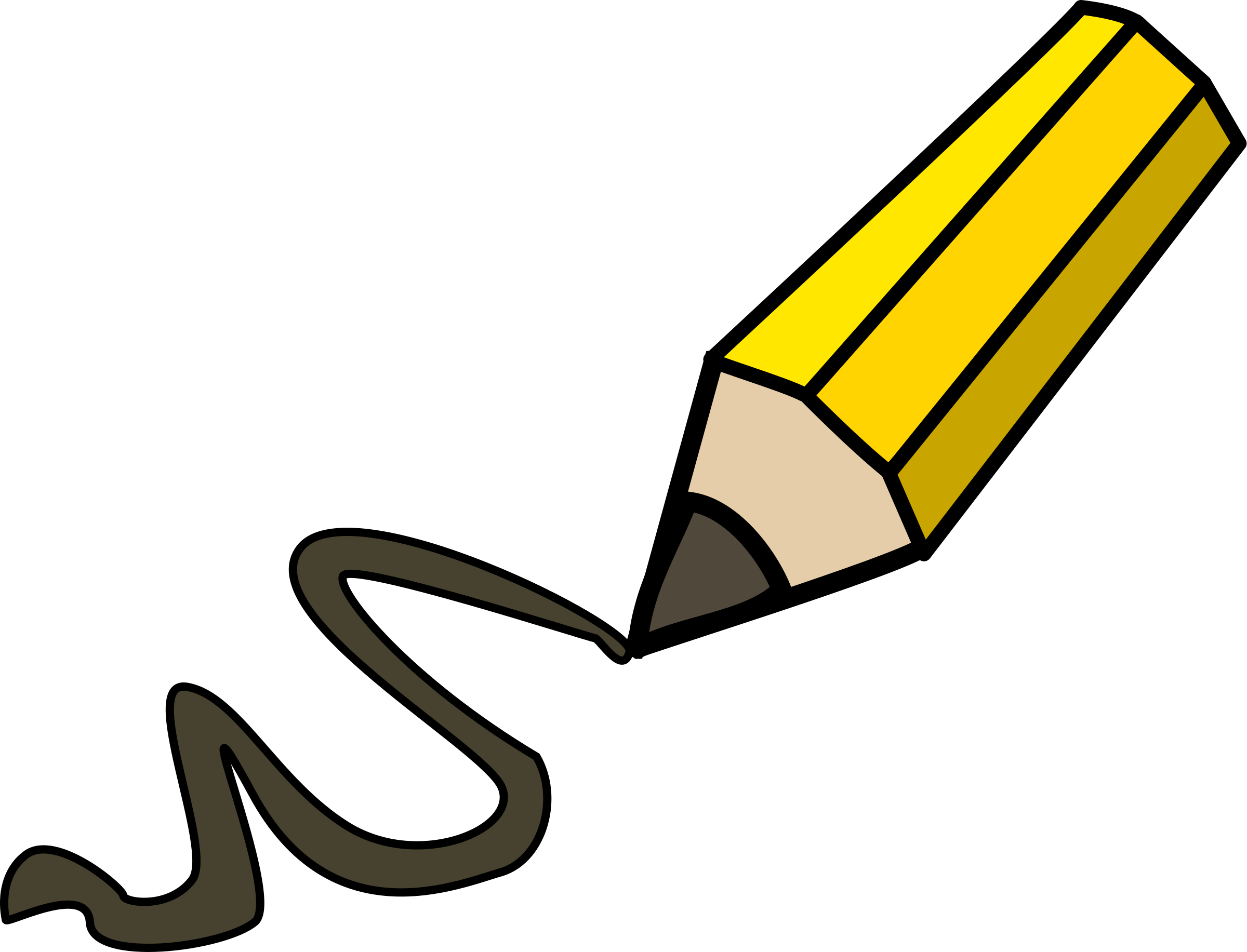 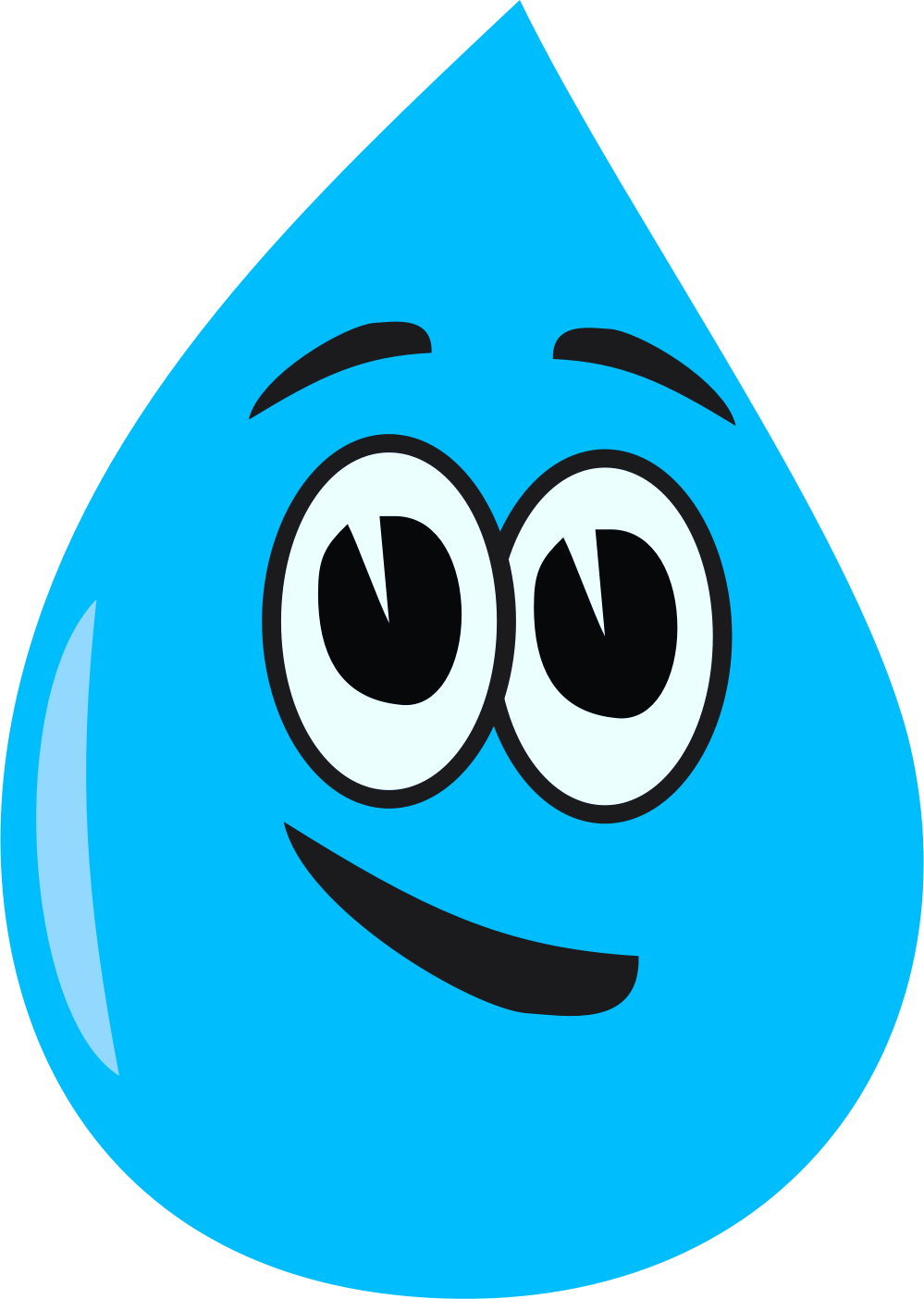 Recap of lesson
Rivers and landscapes change over time due to three processes…

Rivers can be split into three sections…

A natural river channel…

A straightened river channel…
weathering, erosion and deposition.
the upper, middle and lower course.
slows the flow of water in a river.
speeds up the flow of water in a river.
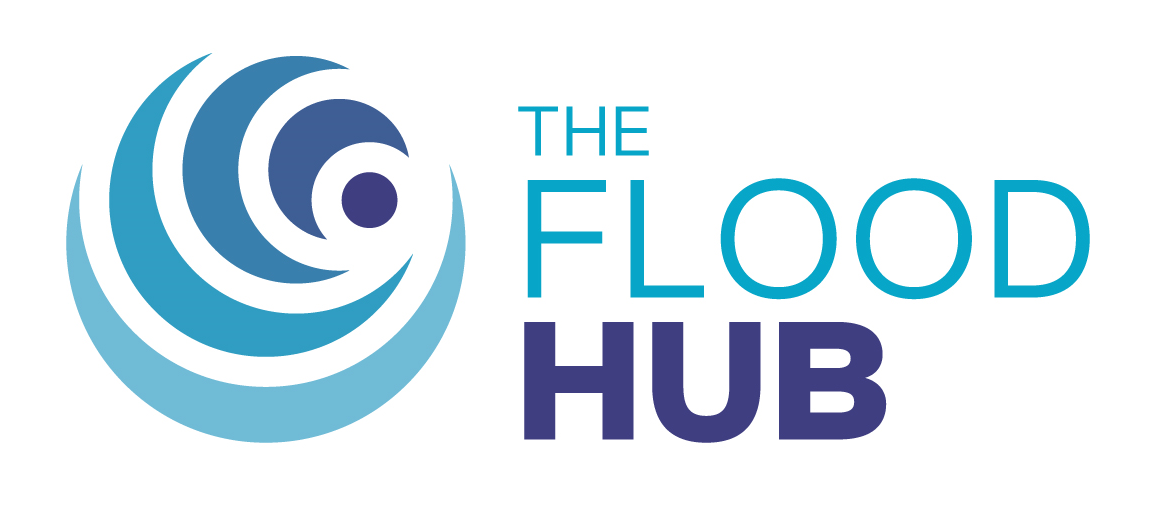 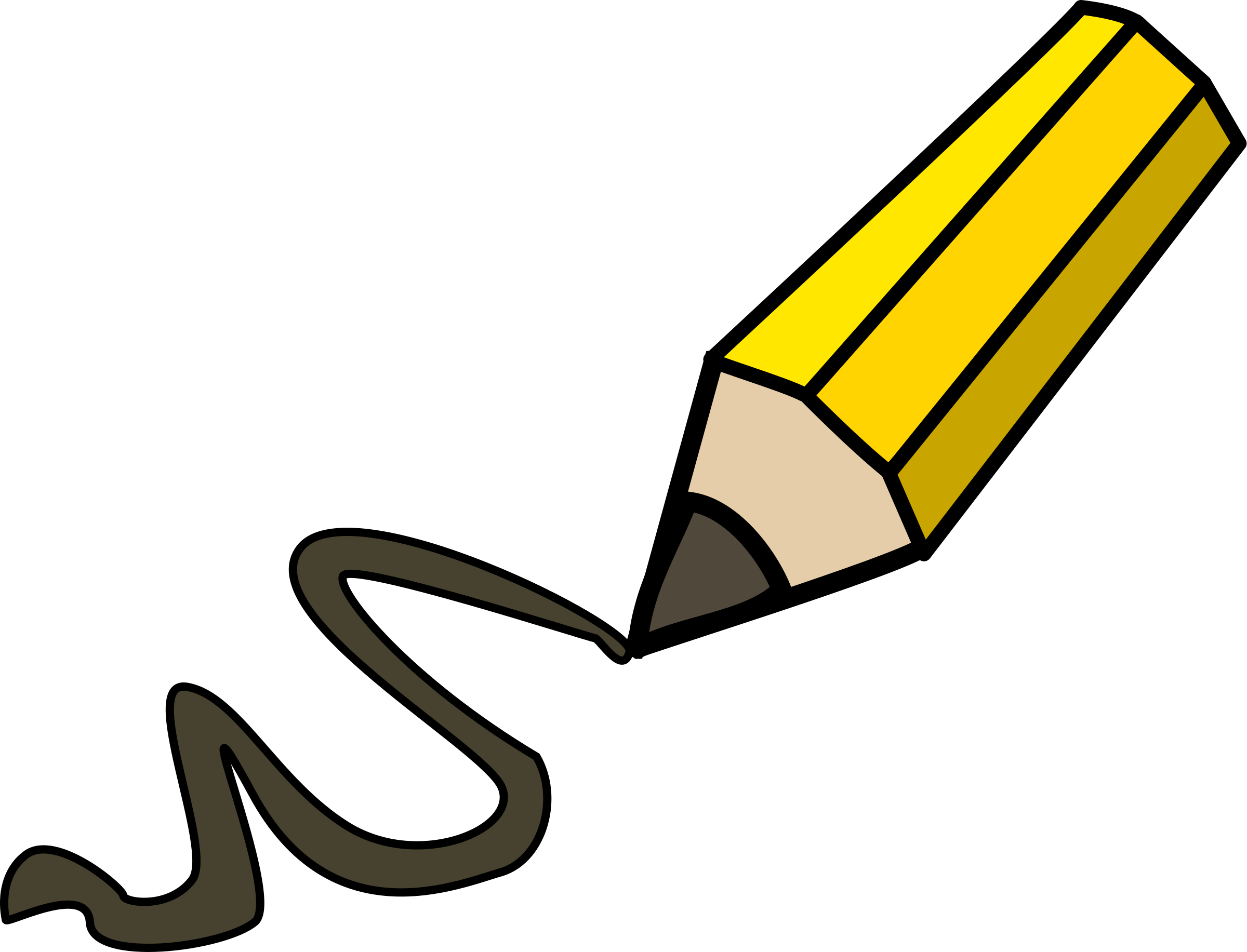 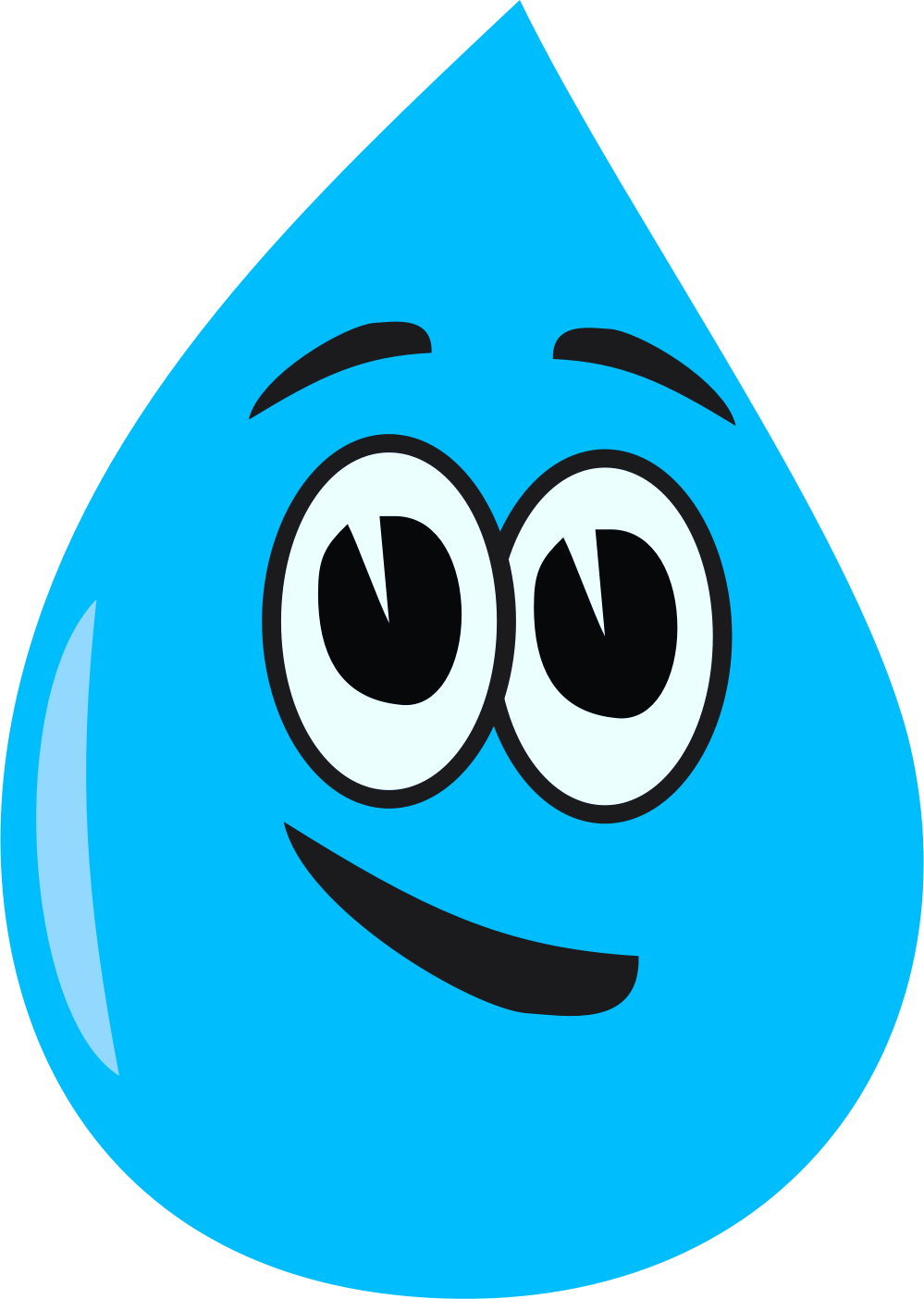 Homework
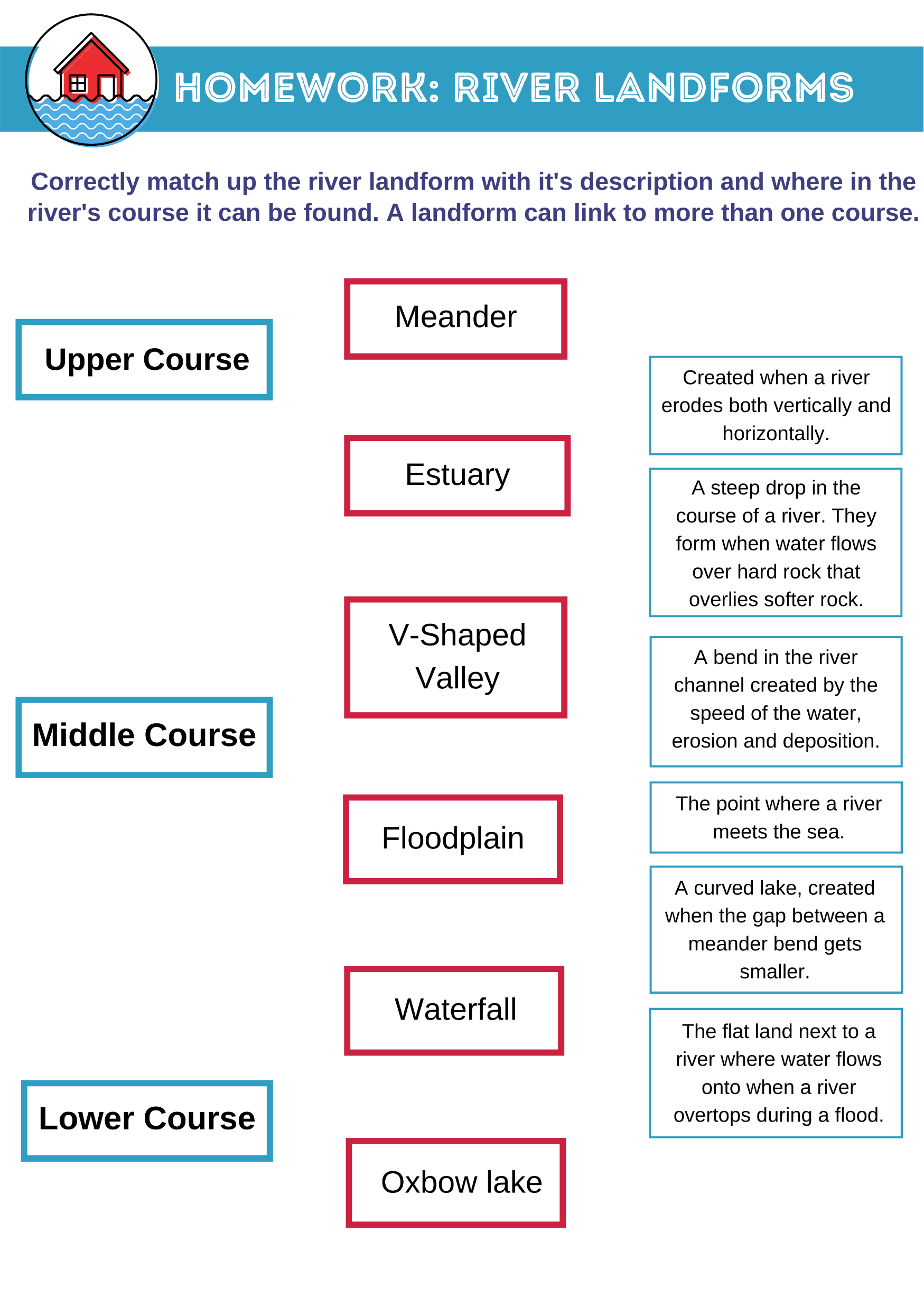 Complete the river landforms homework sheet by matching up each type of landform with which course it is in and the description of it.
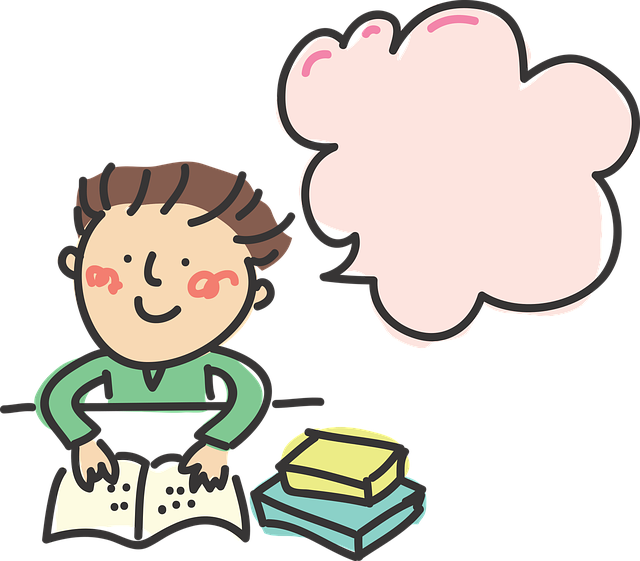 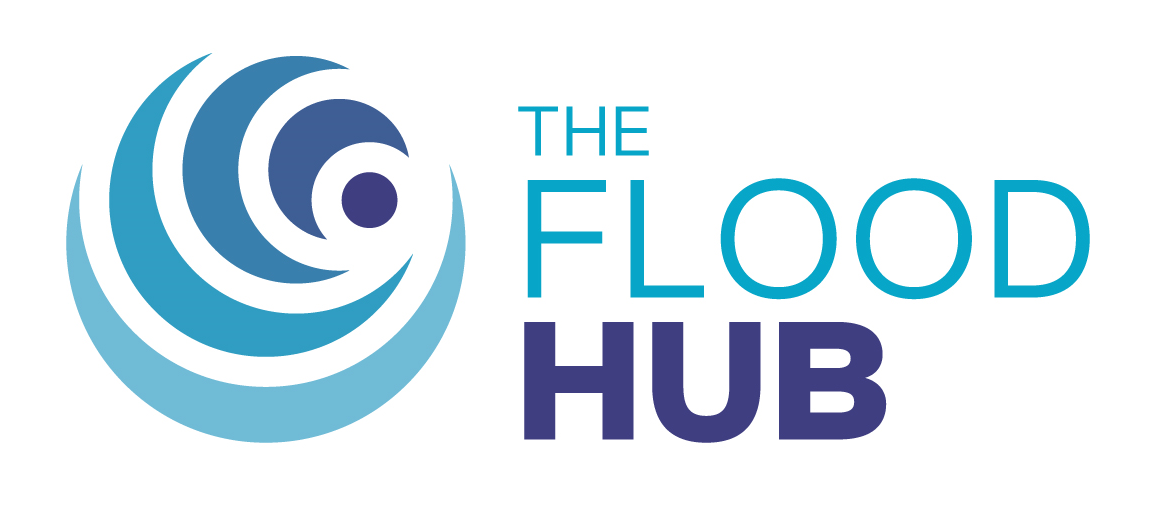 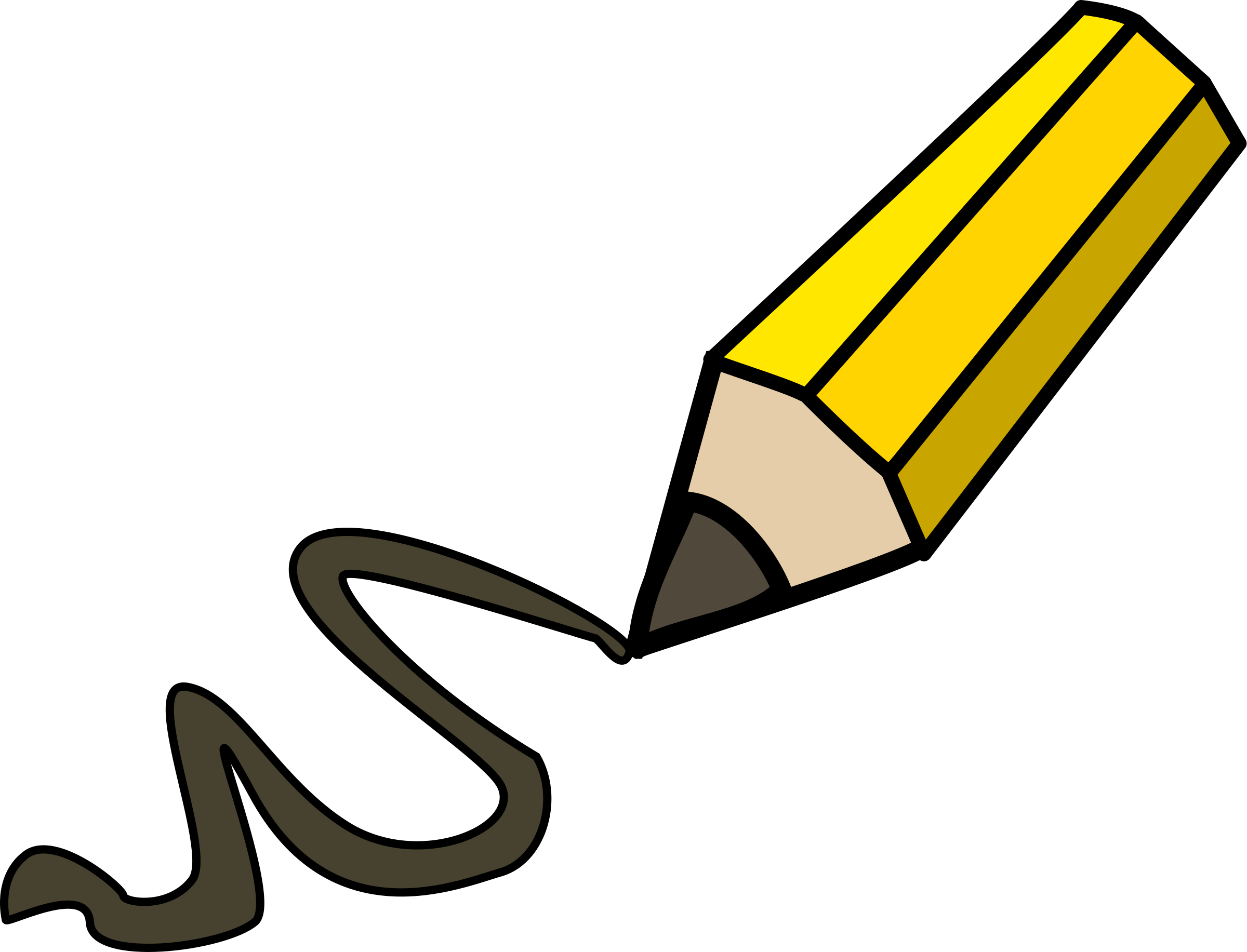